4 year  old boy presenting with recurrent patella dislocations

Mother says it has been happening for a couple of years

No other history available.

Are these immature trochlea bilaterally dysplastic?
The MPFL looks intact to me
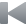 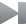 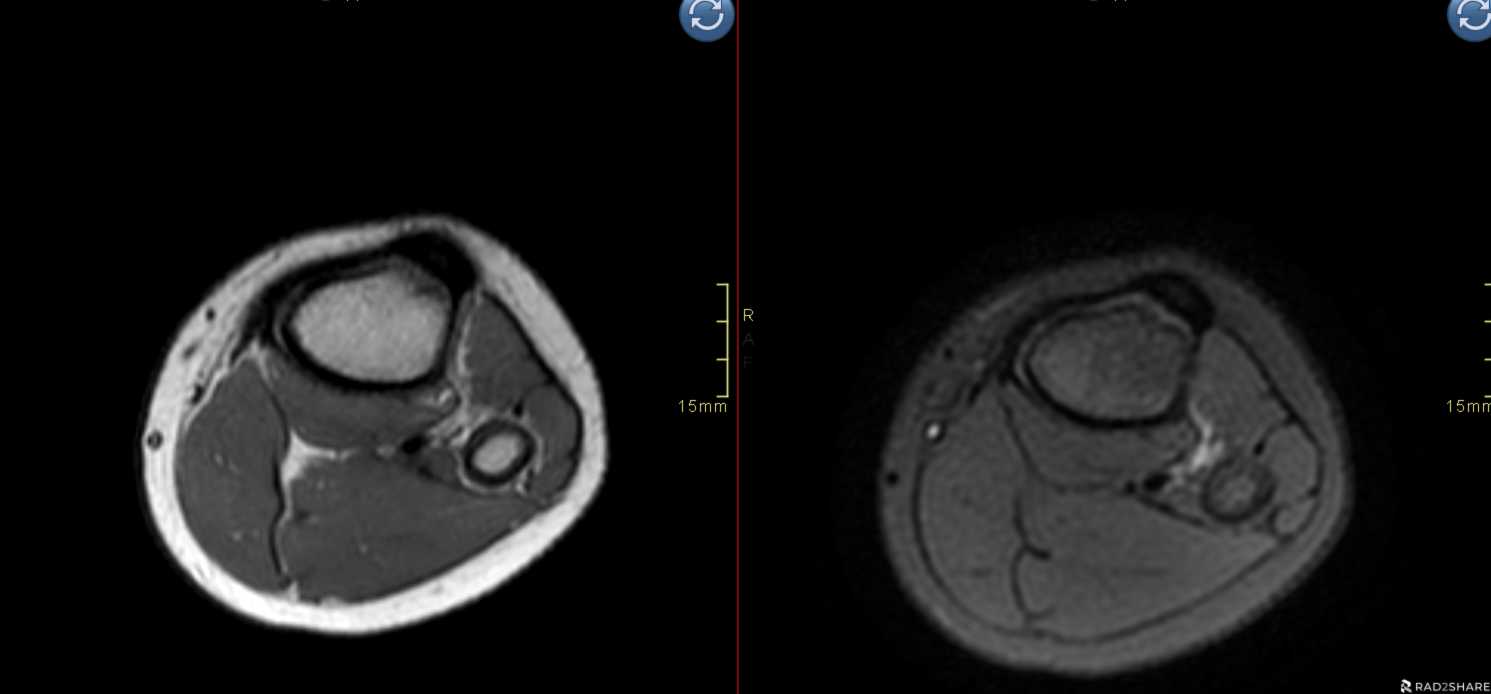 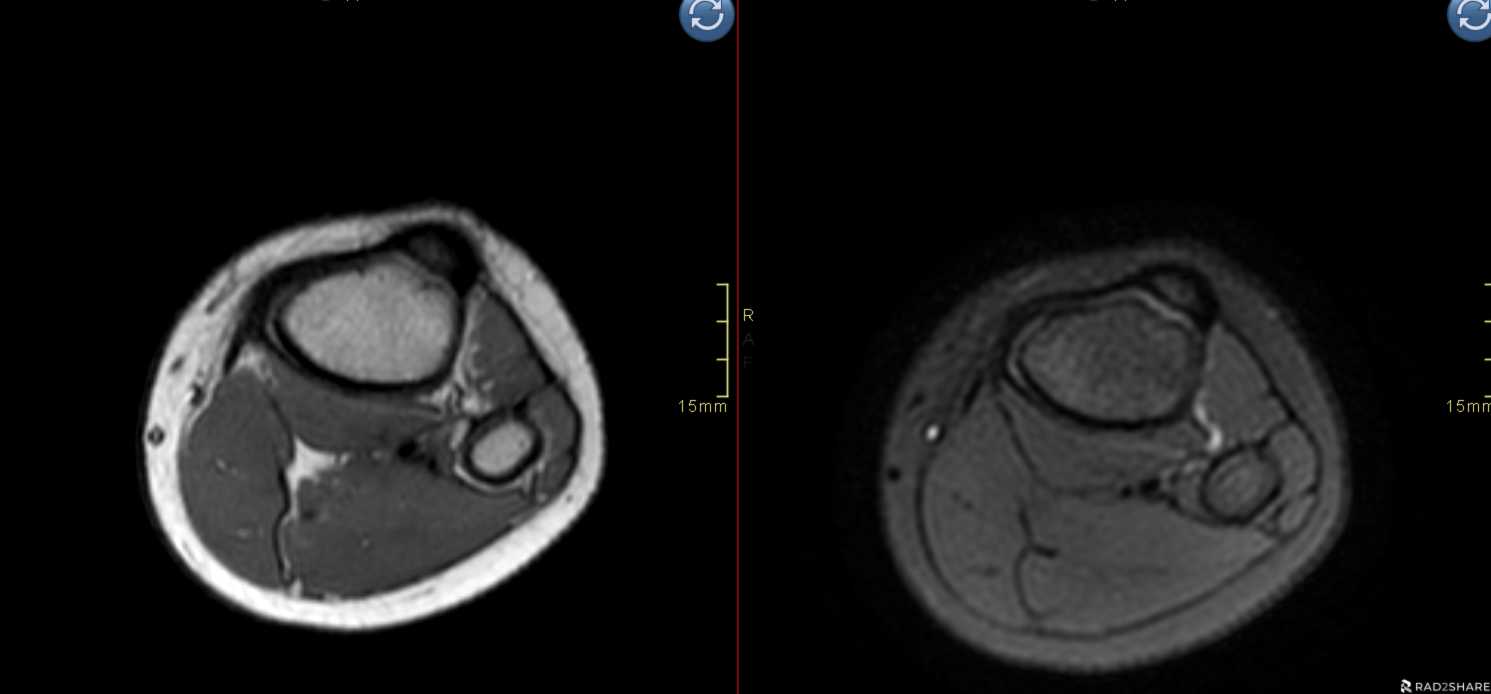 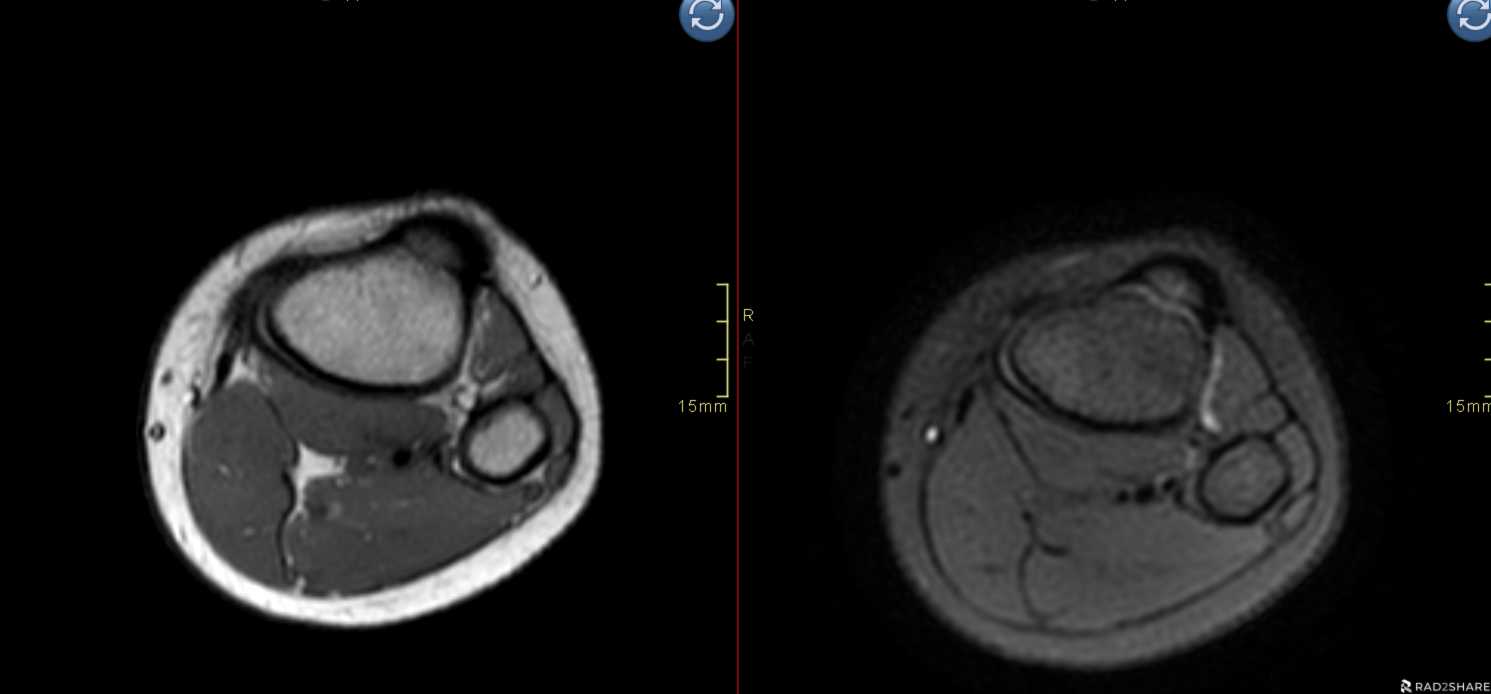 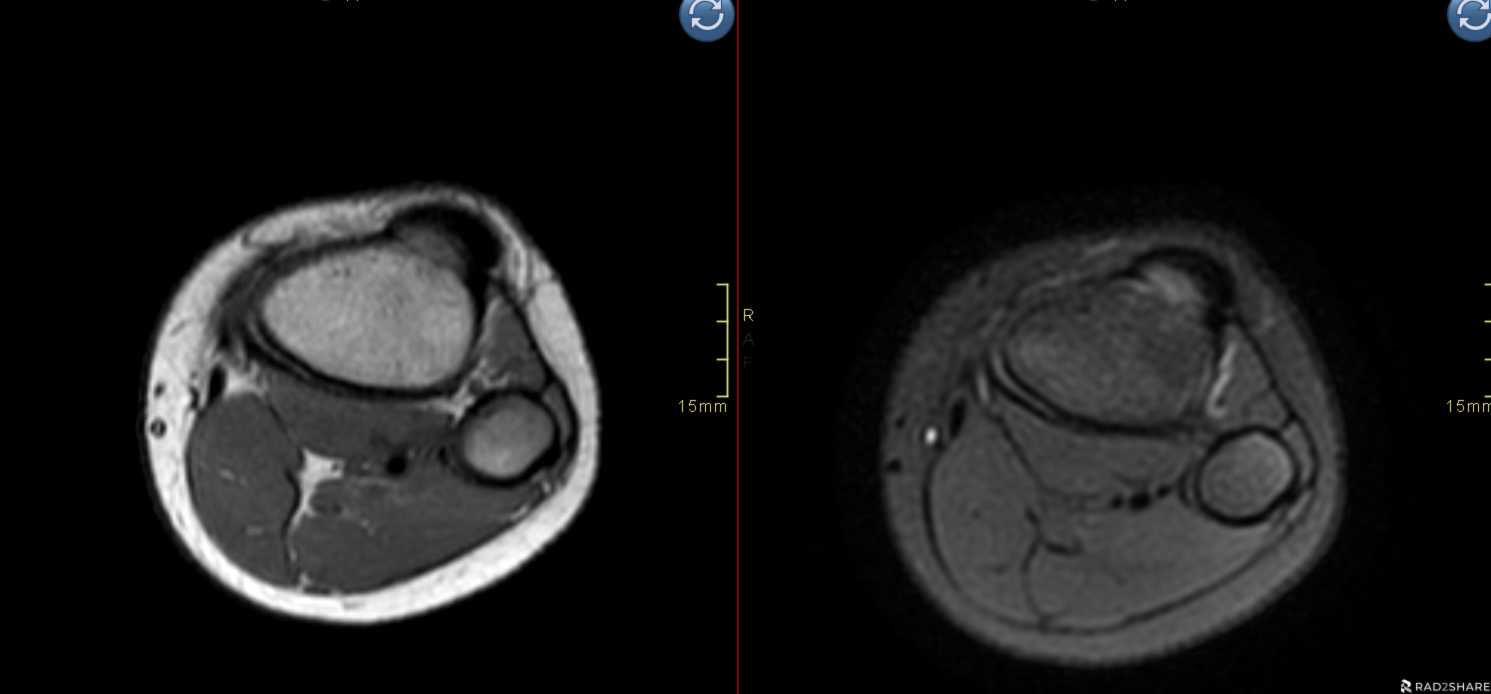 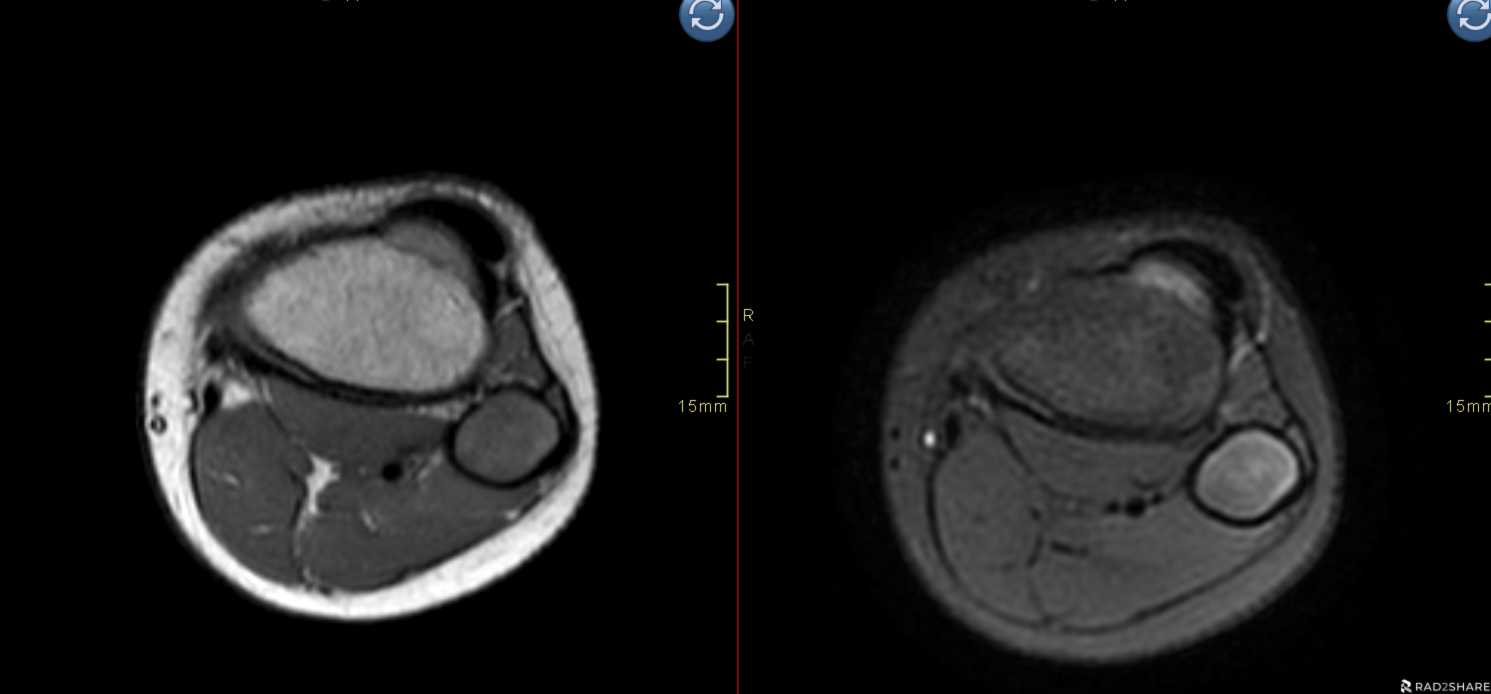 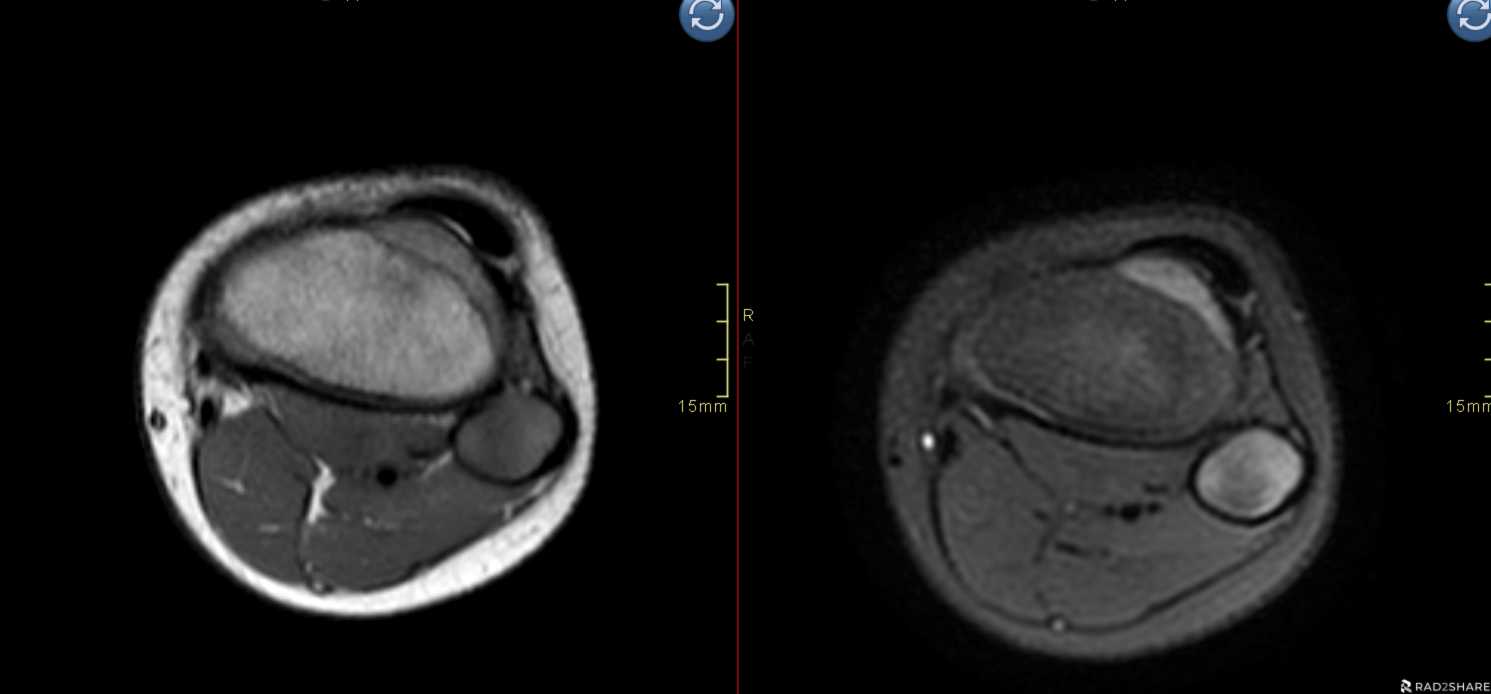 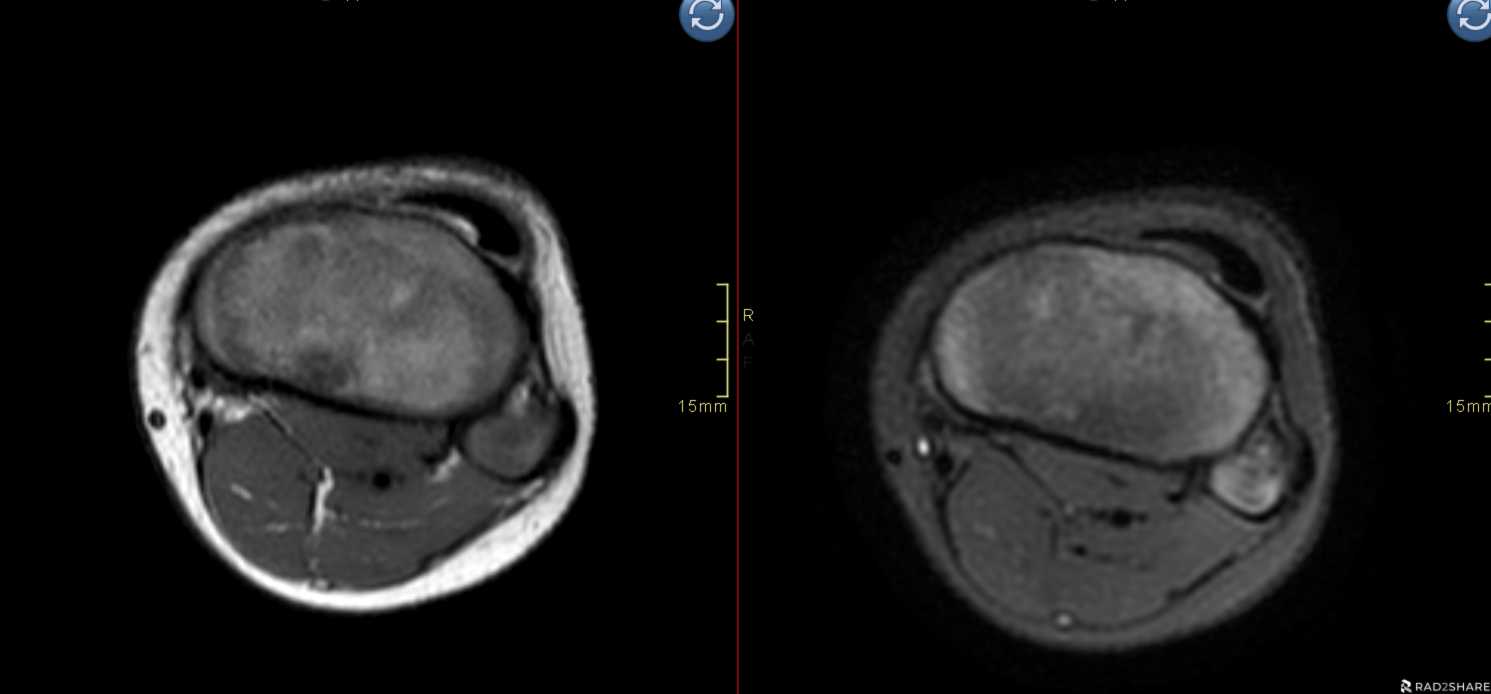 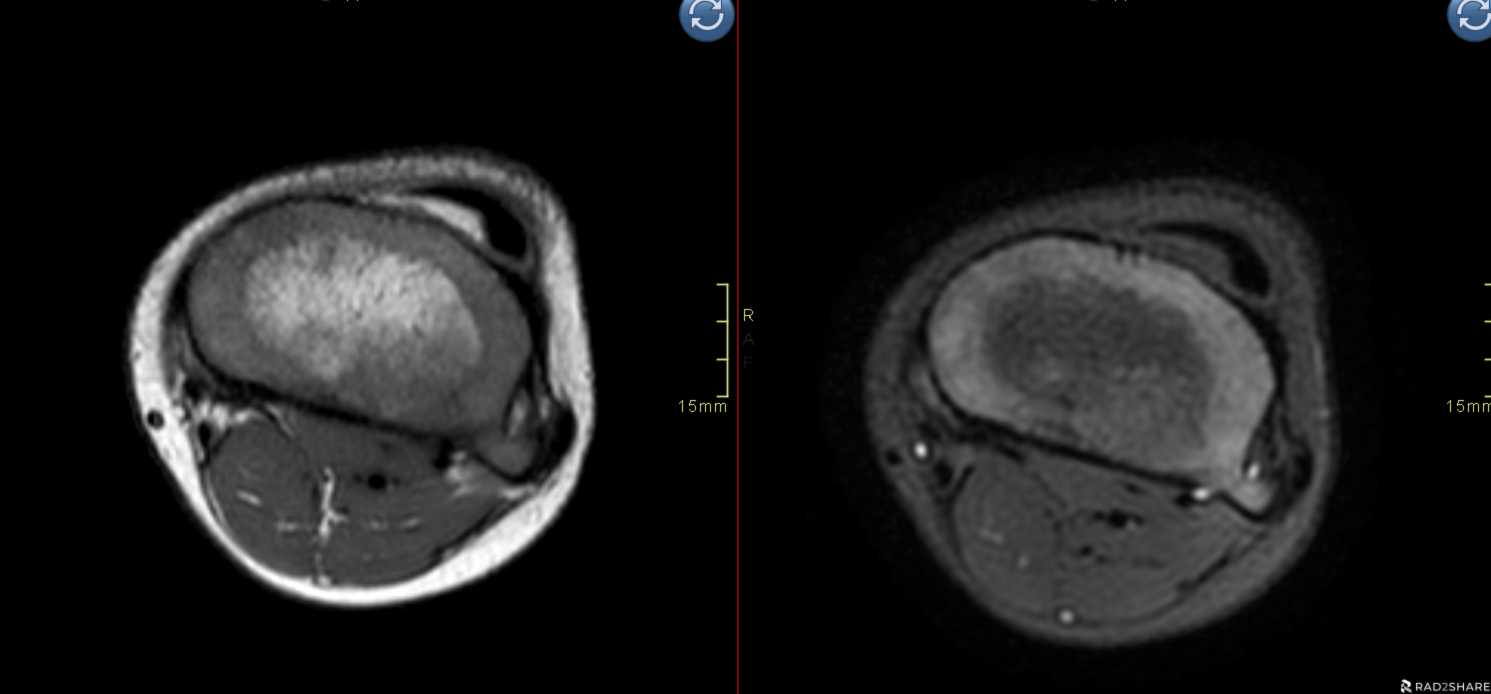 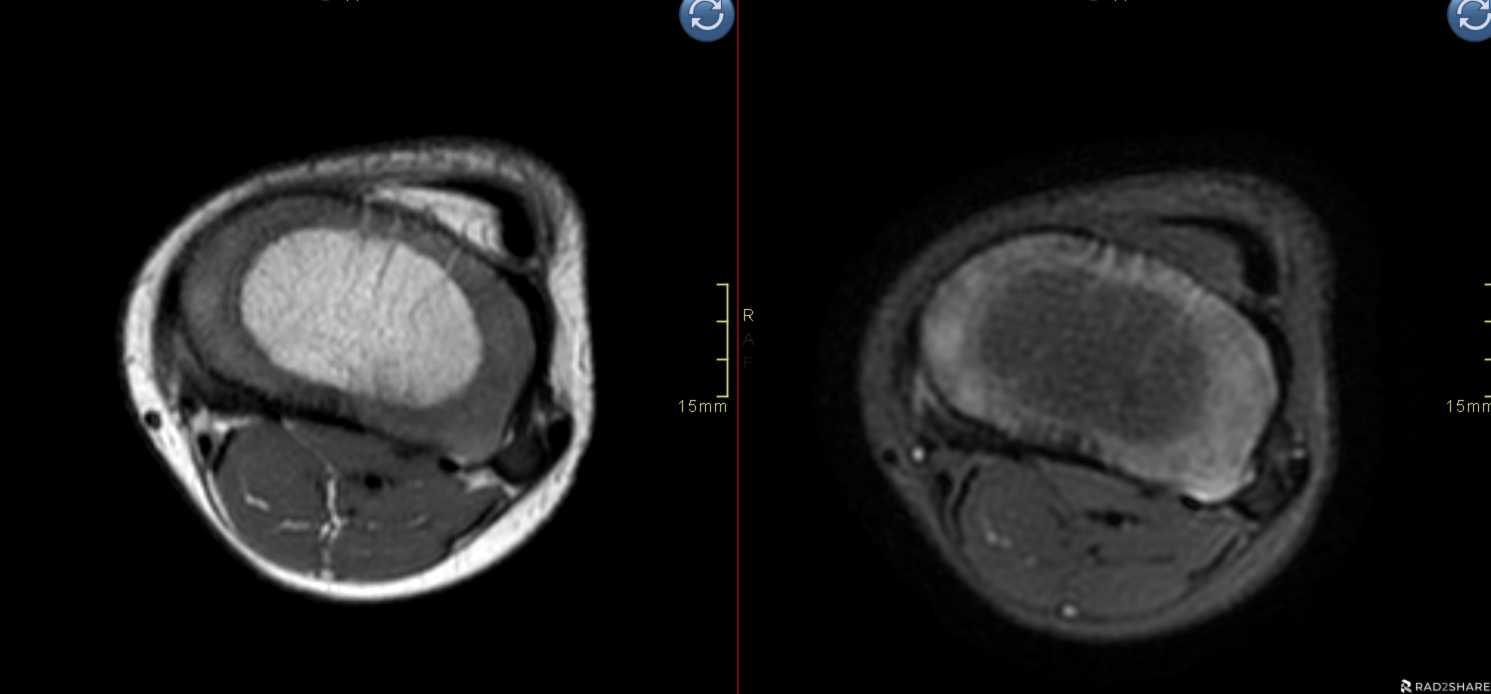 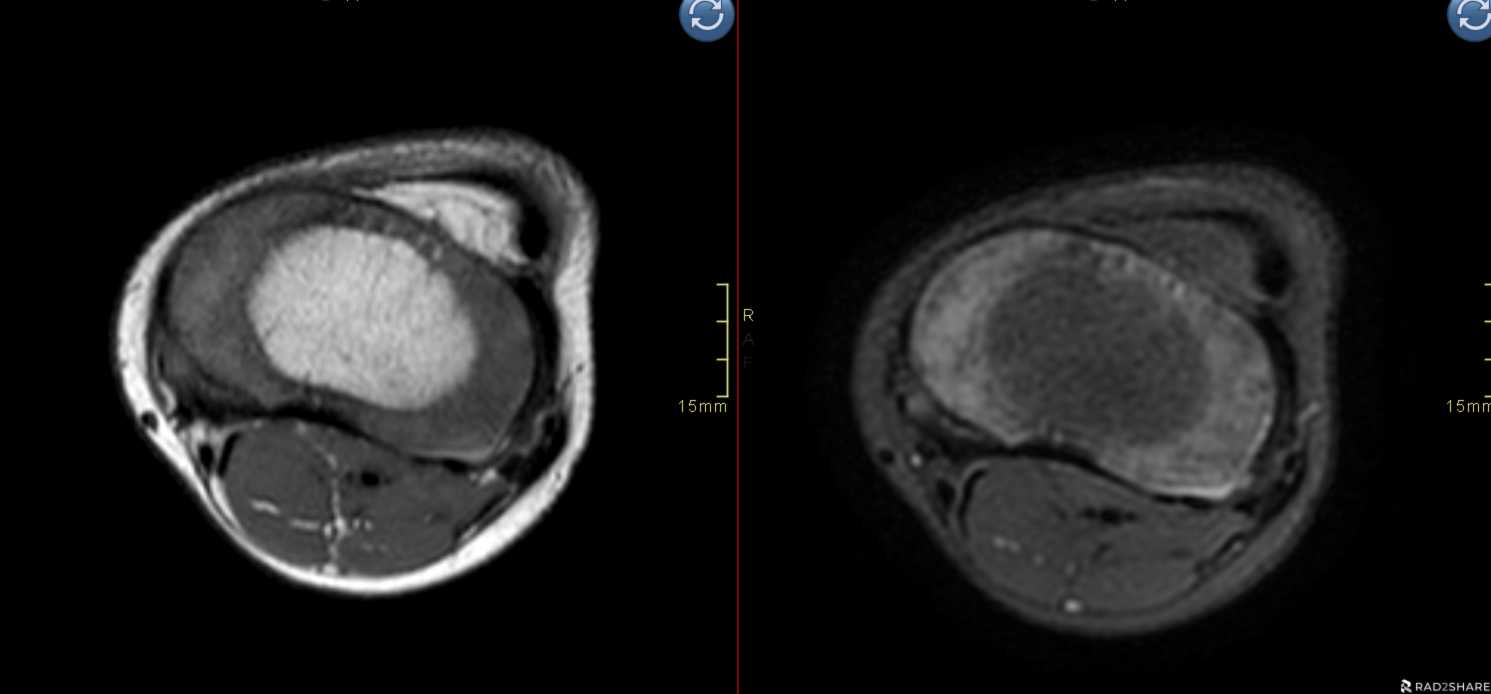 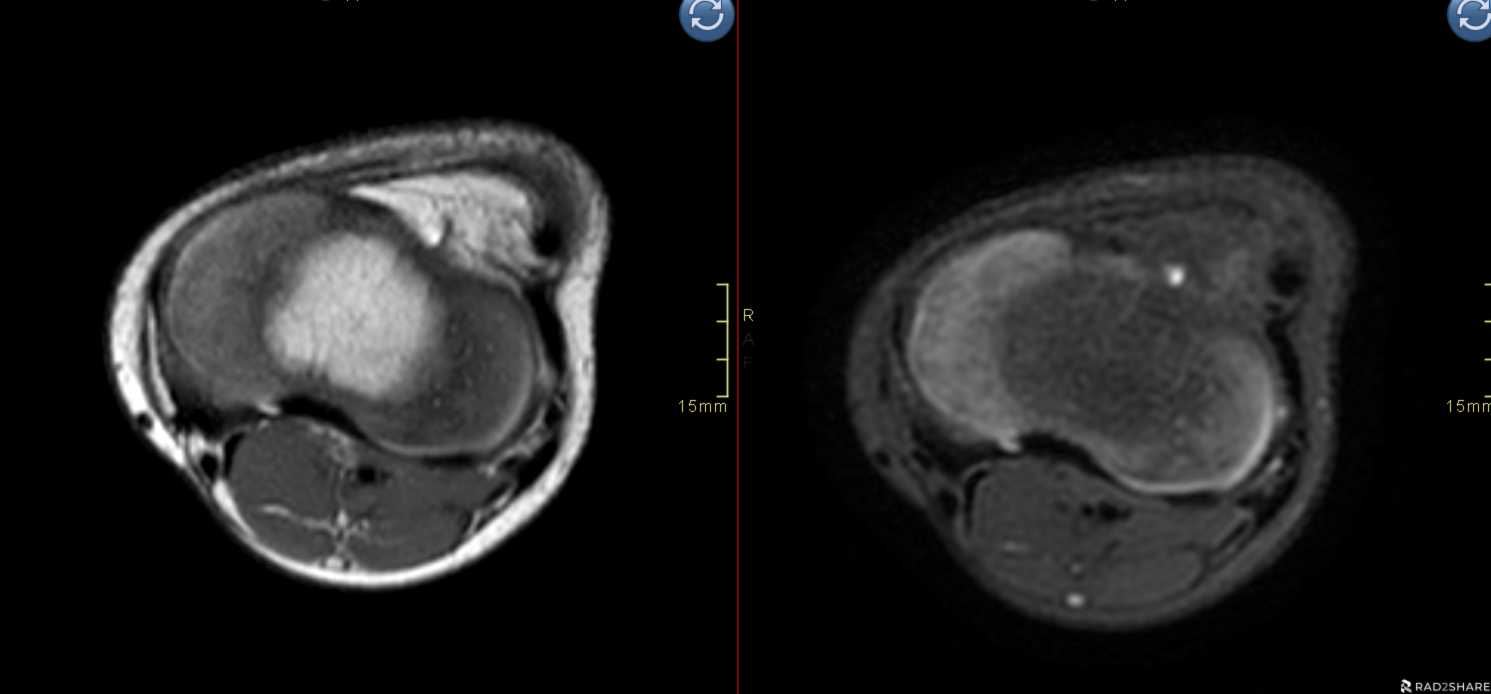 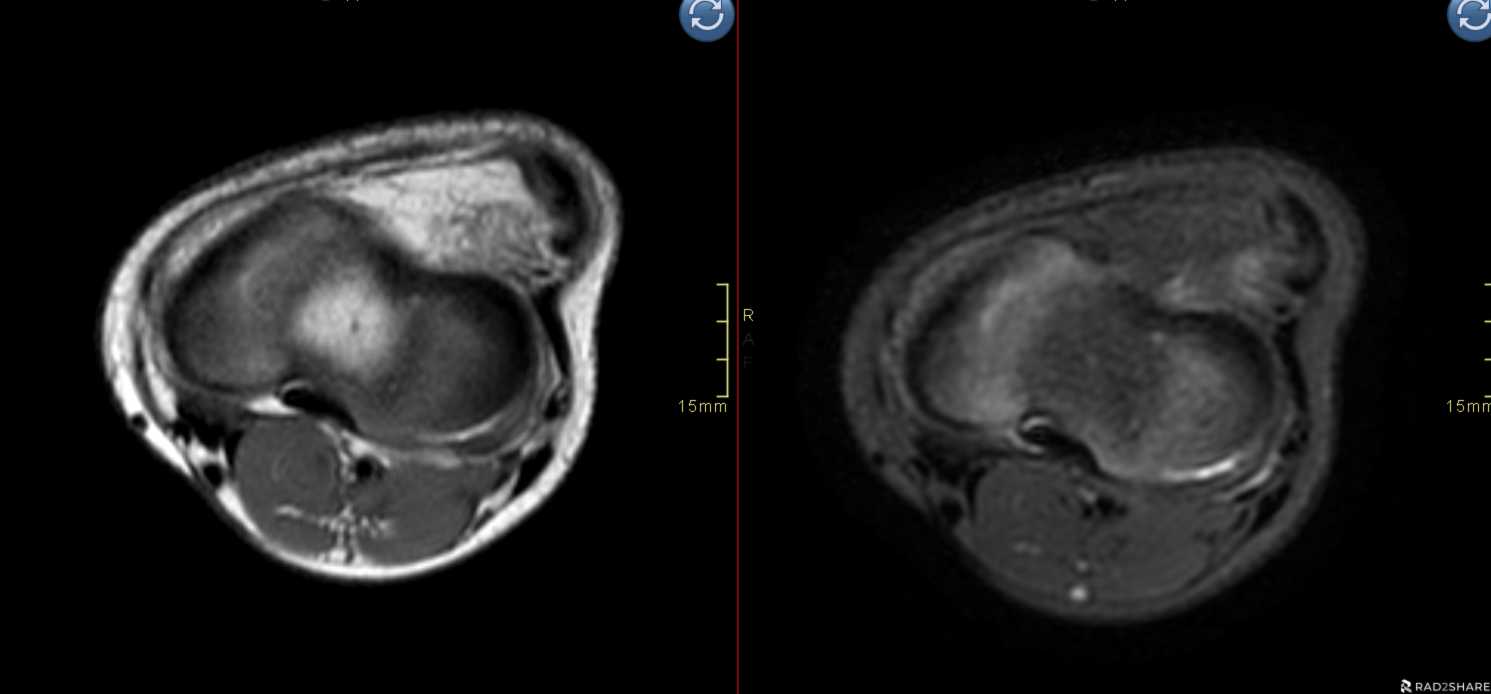 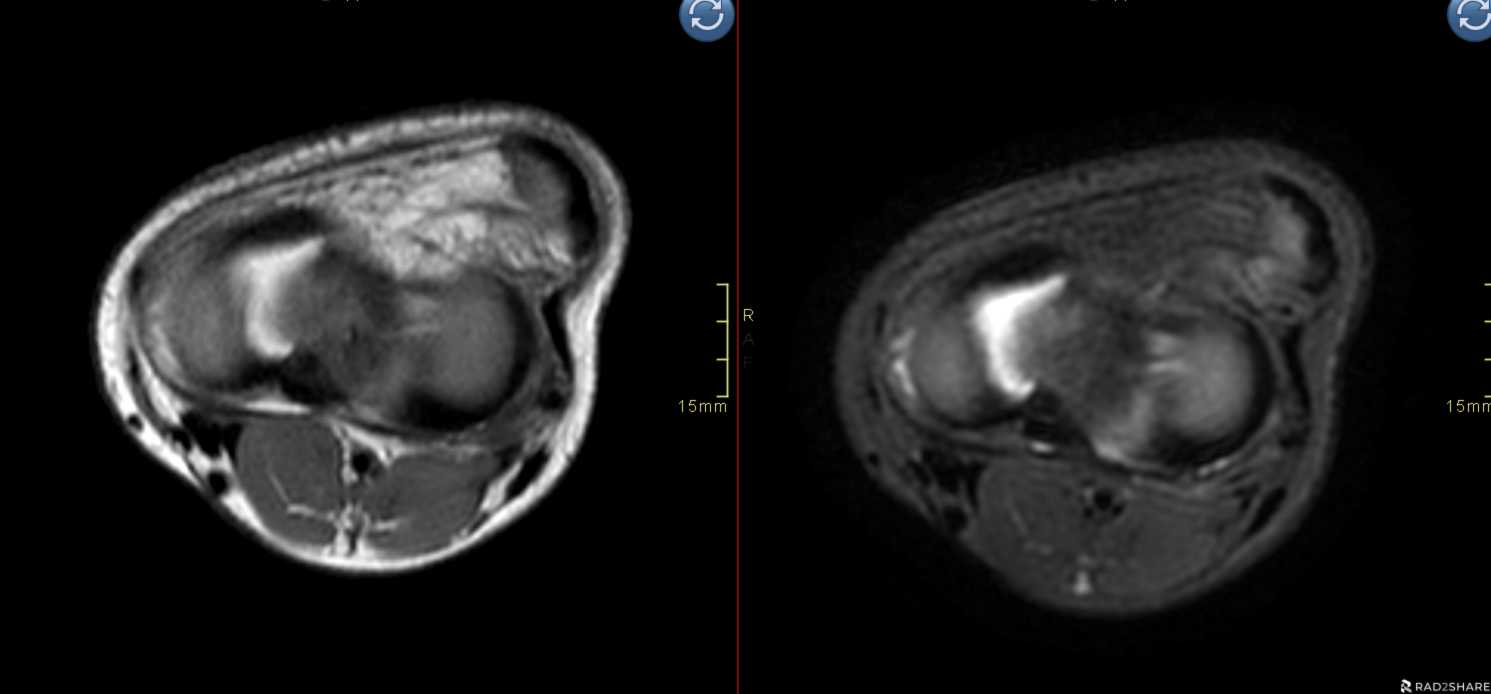 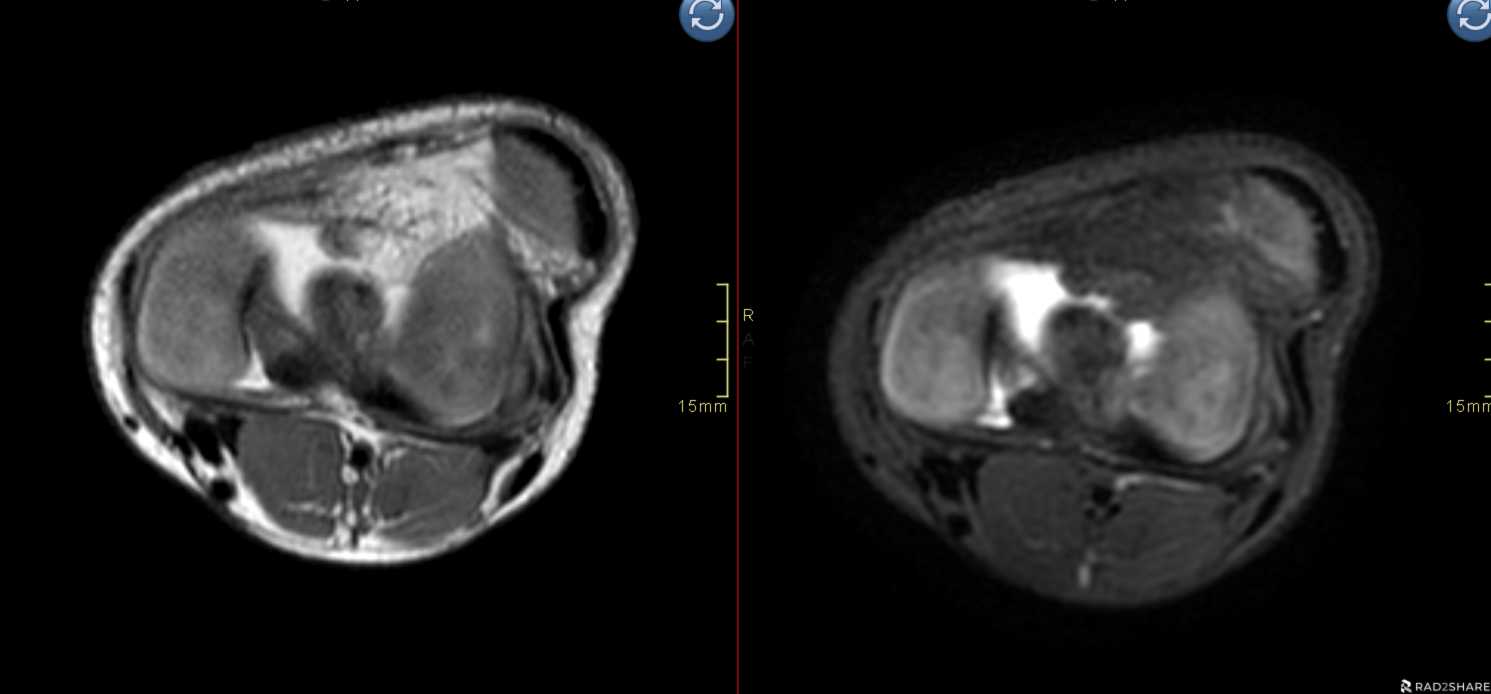 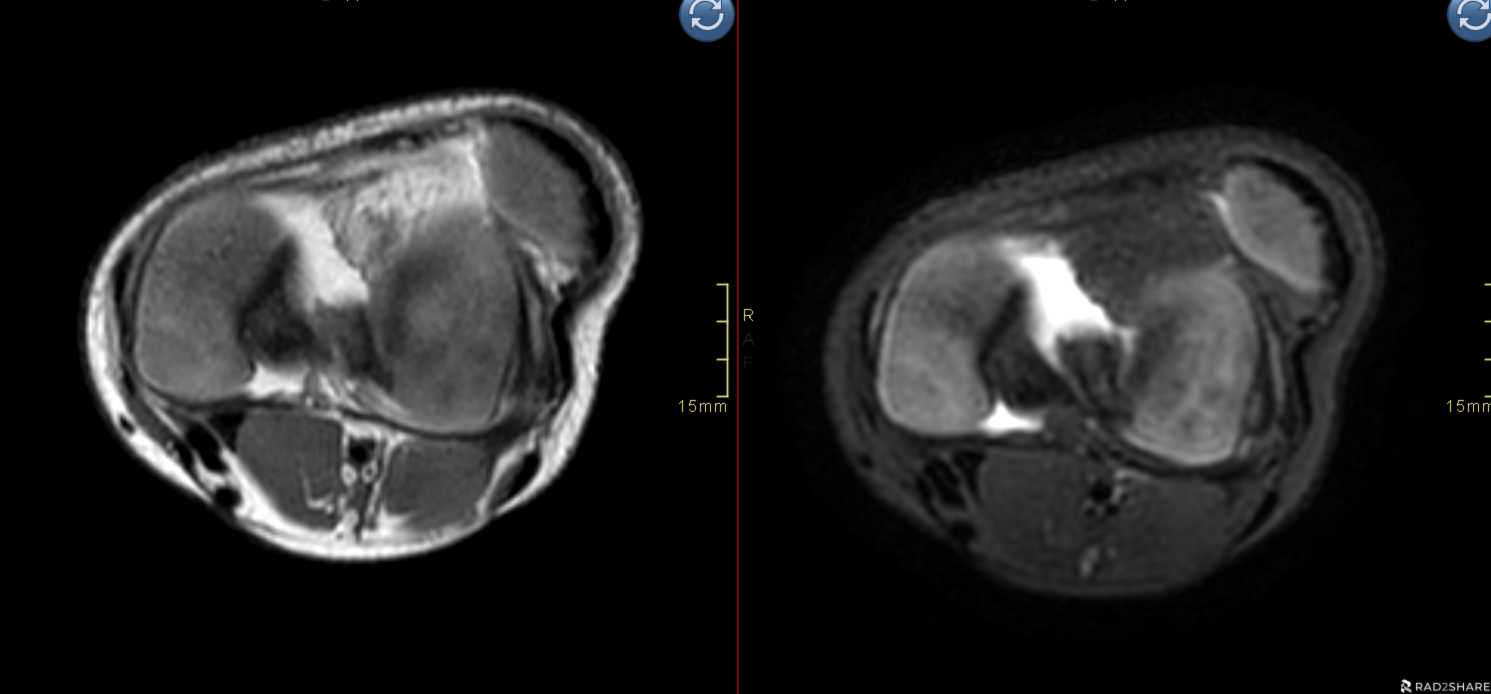 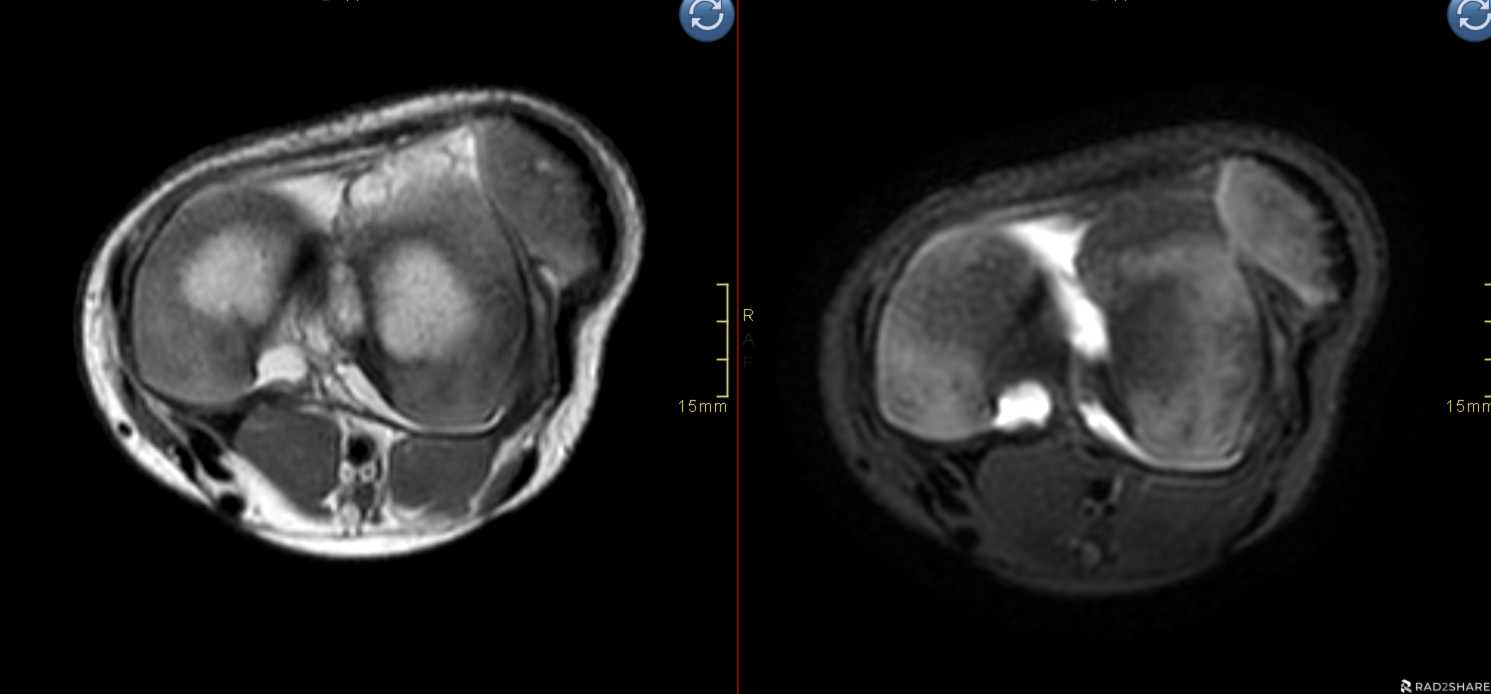 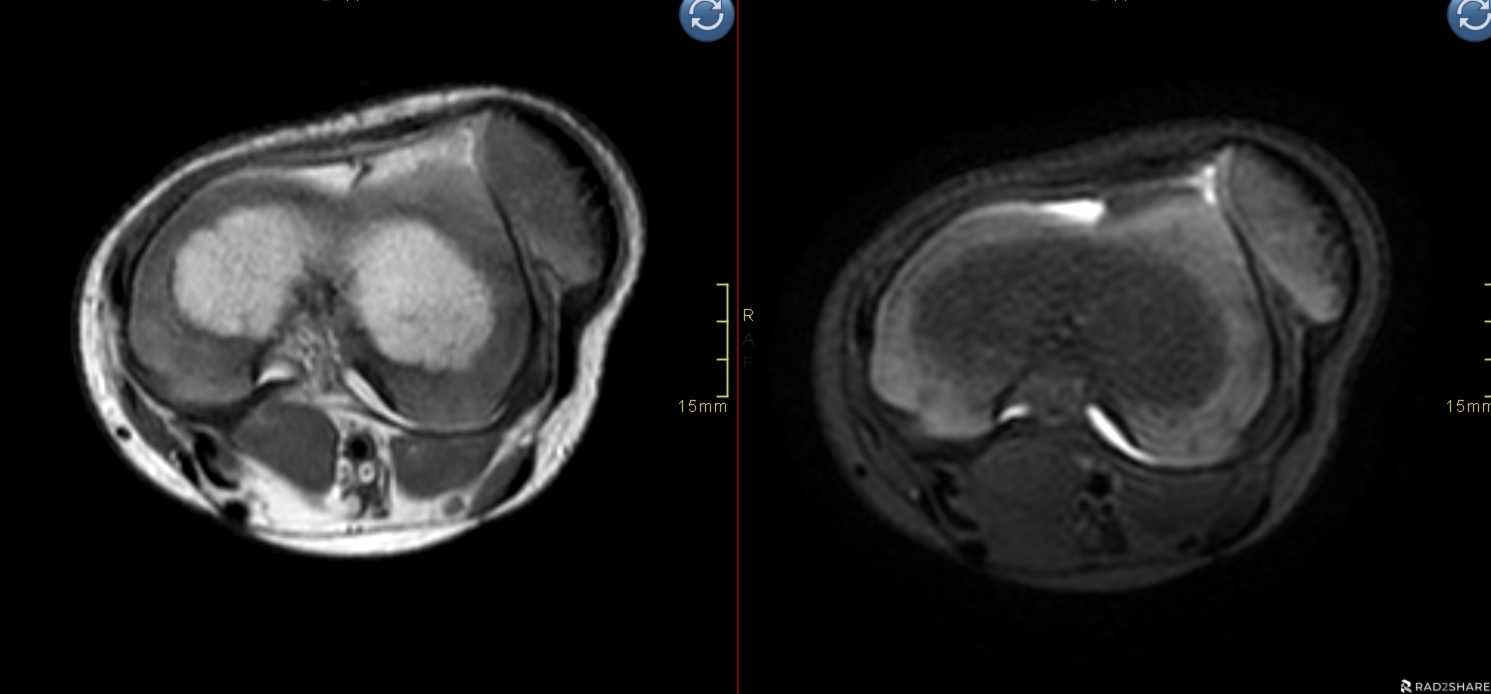 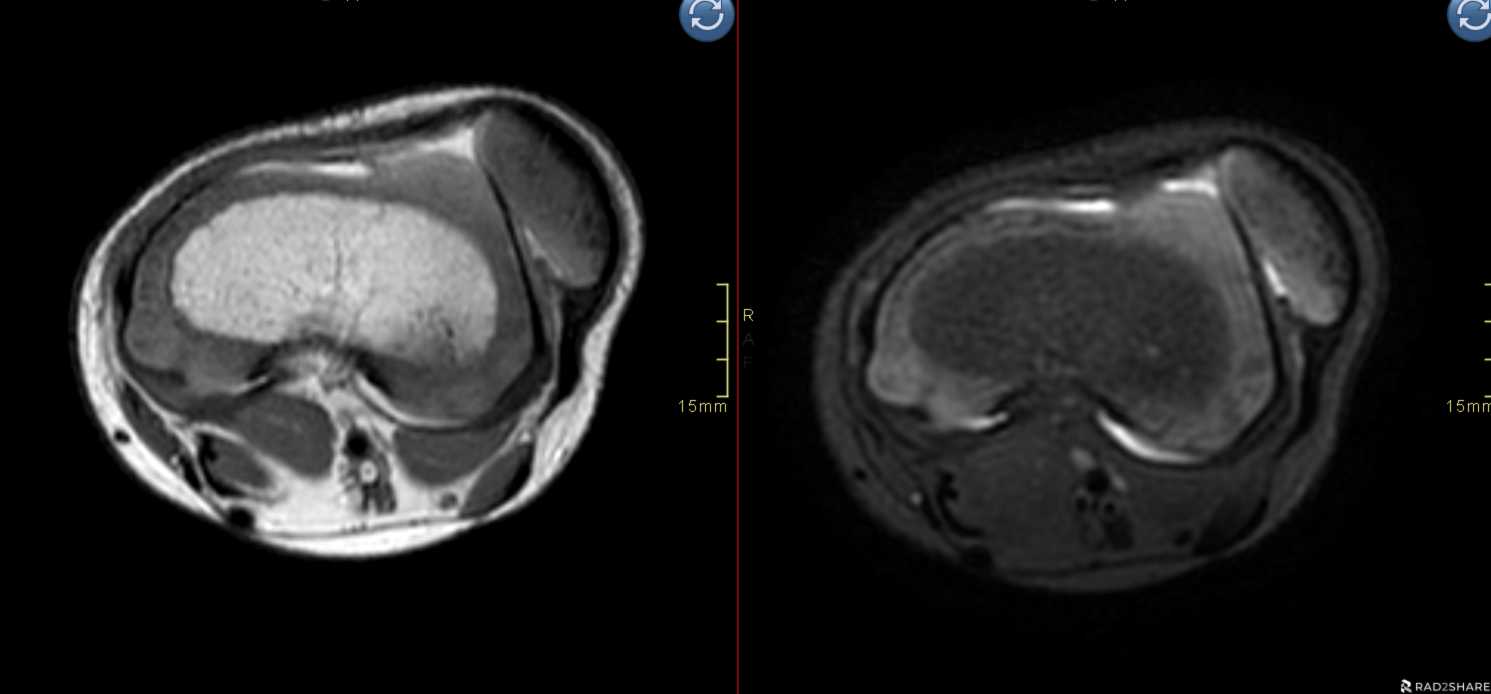 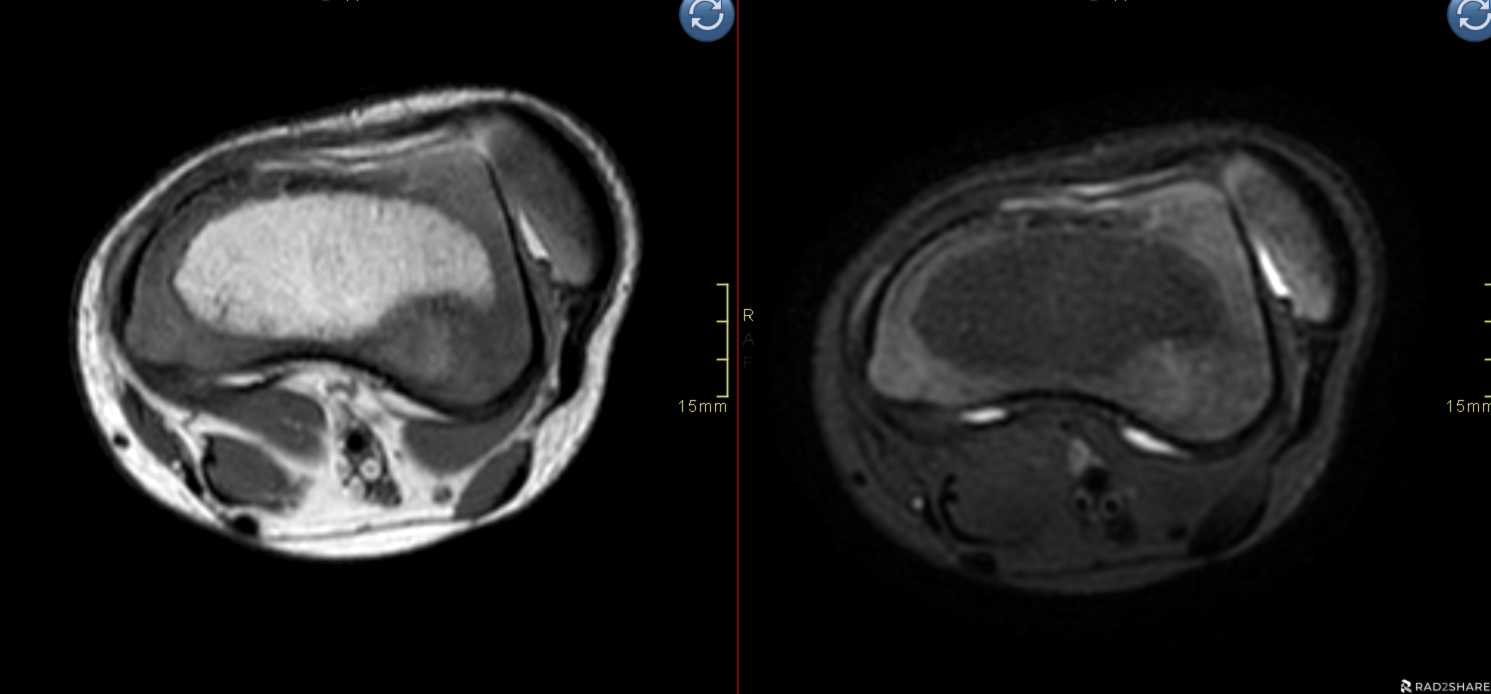 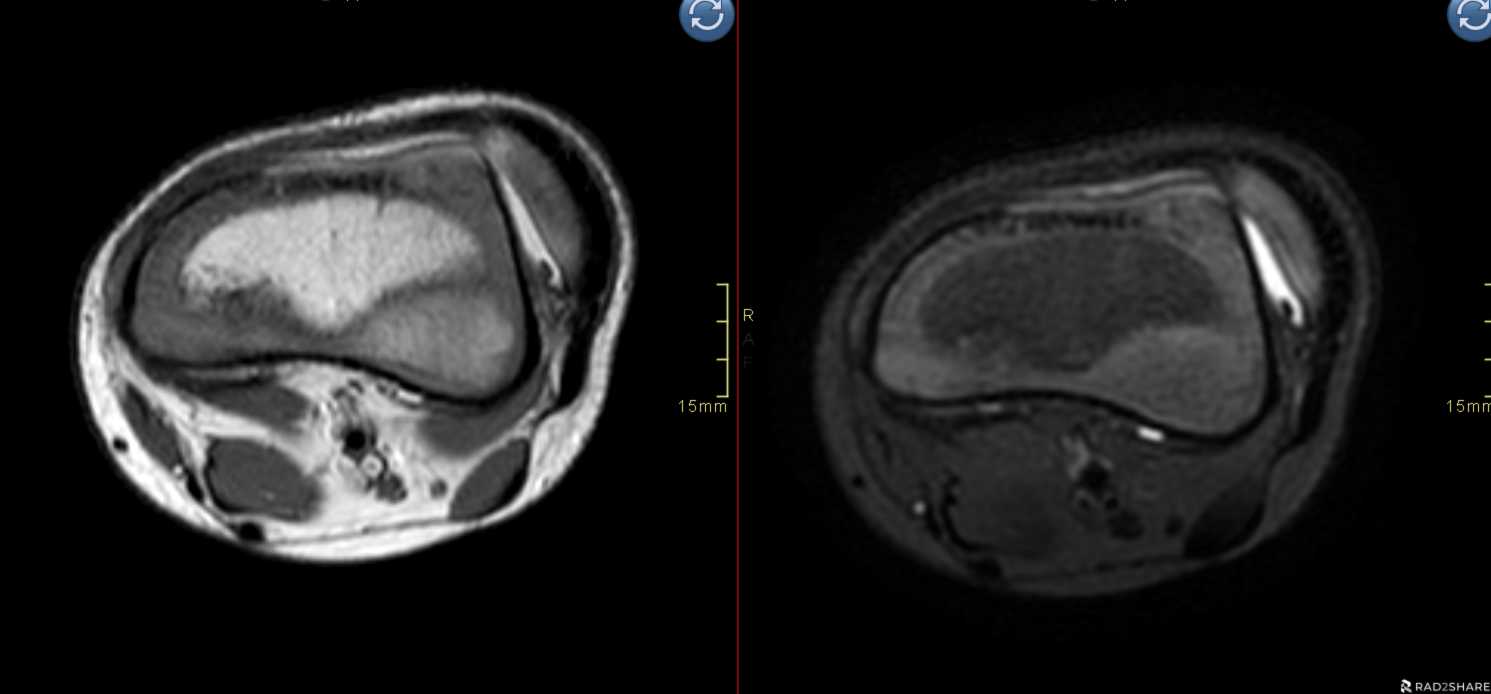 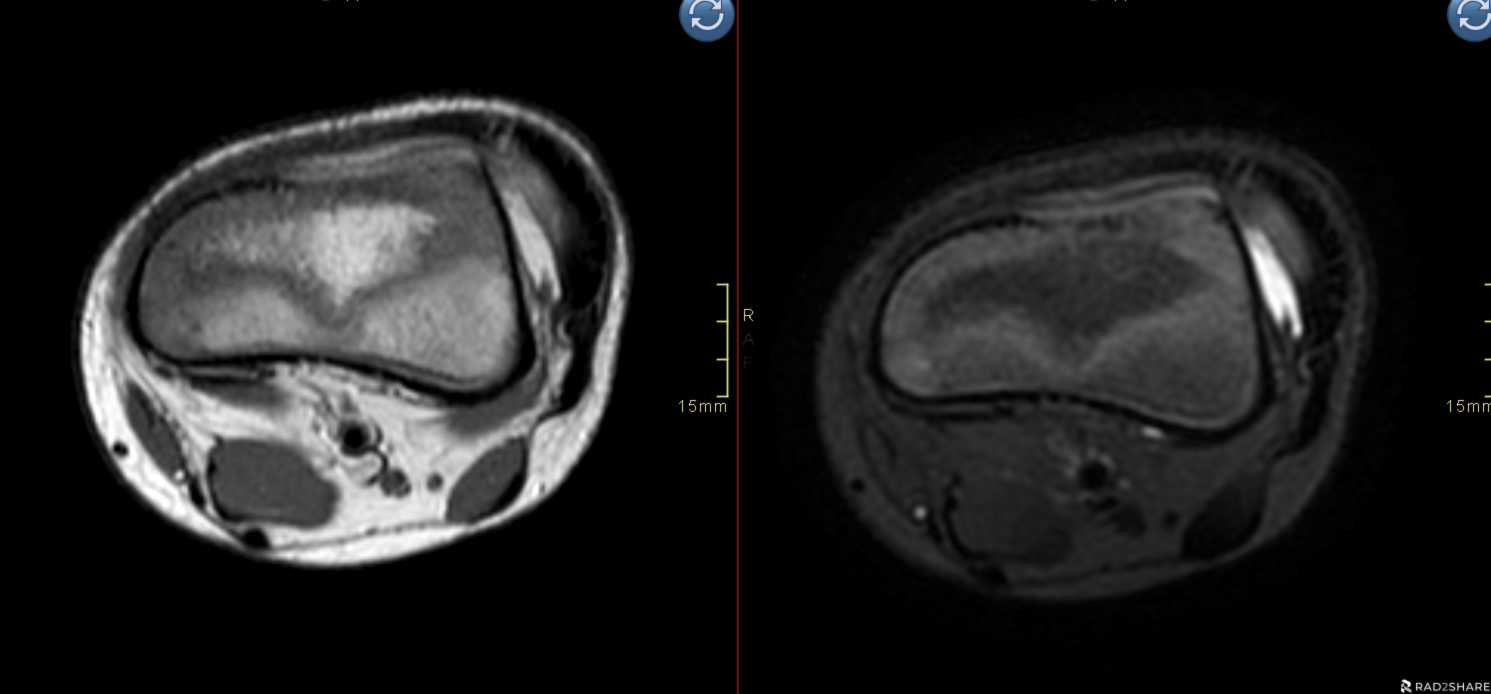 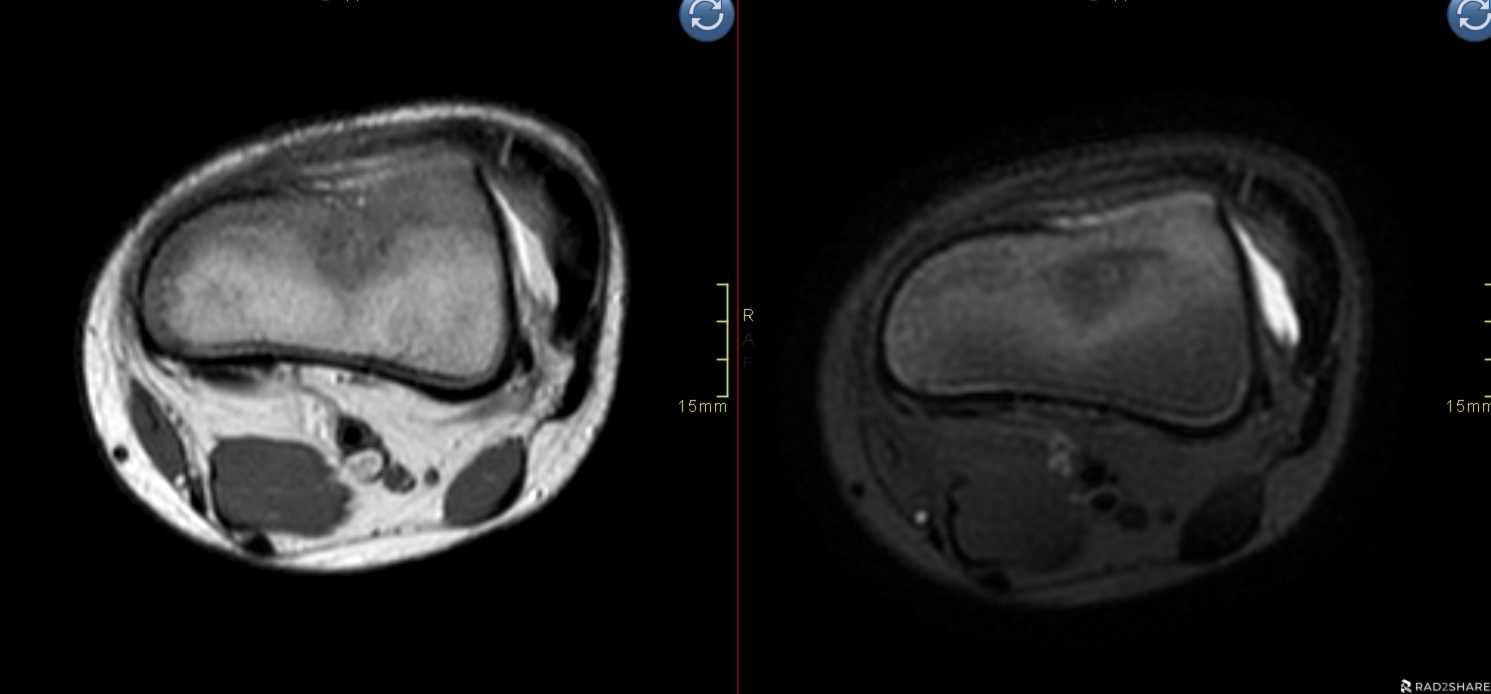 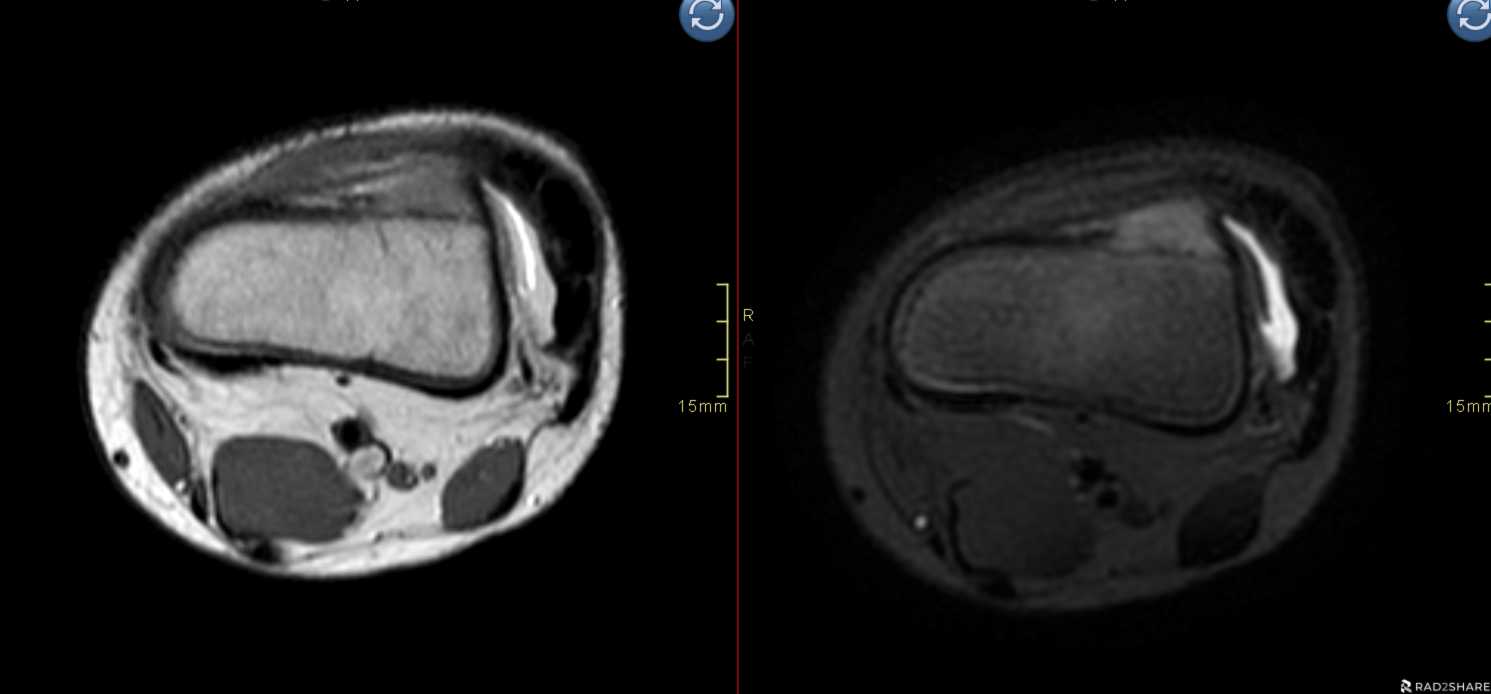 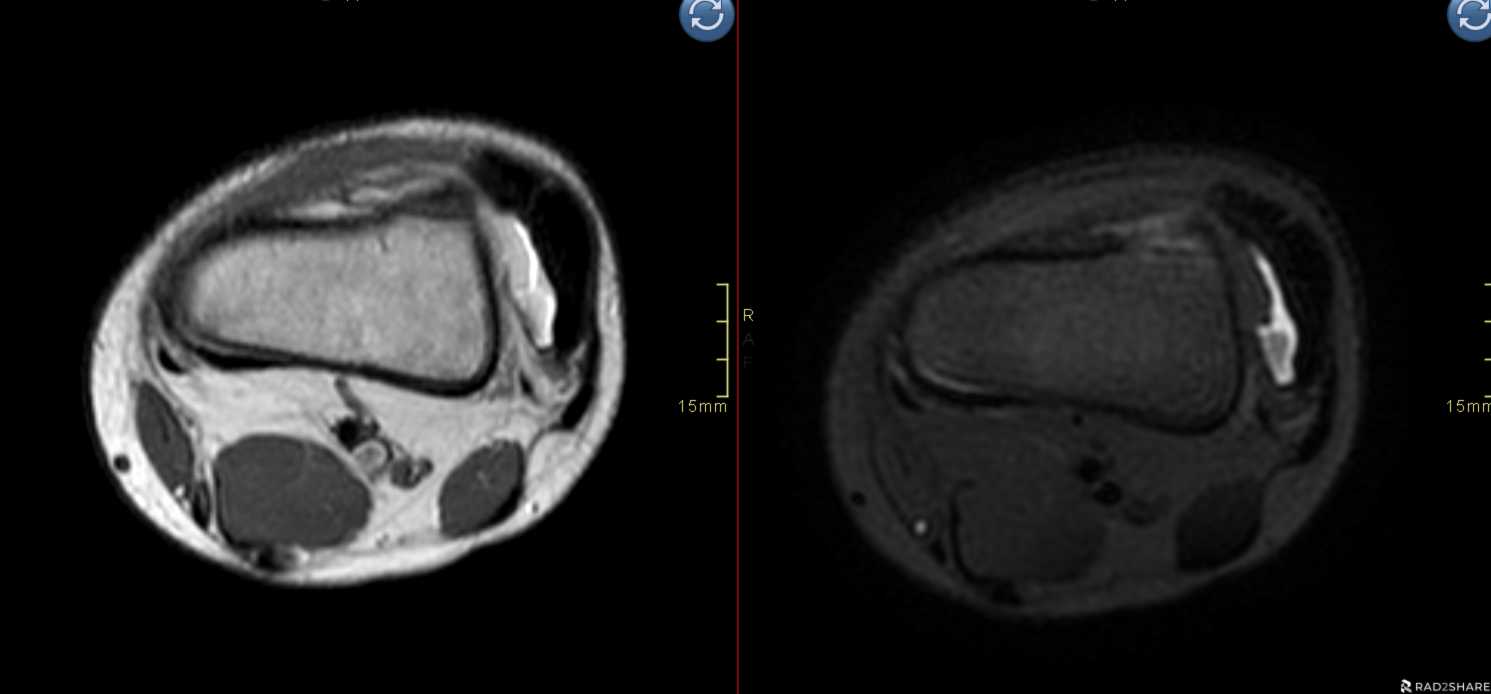 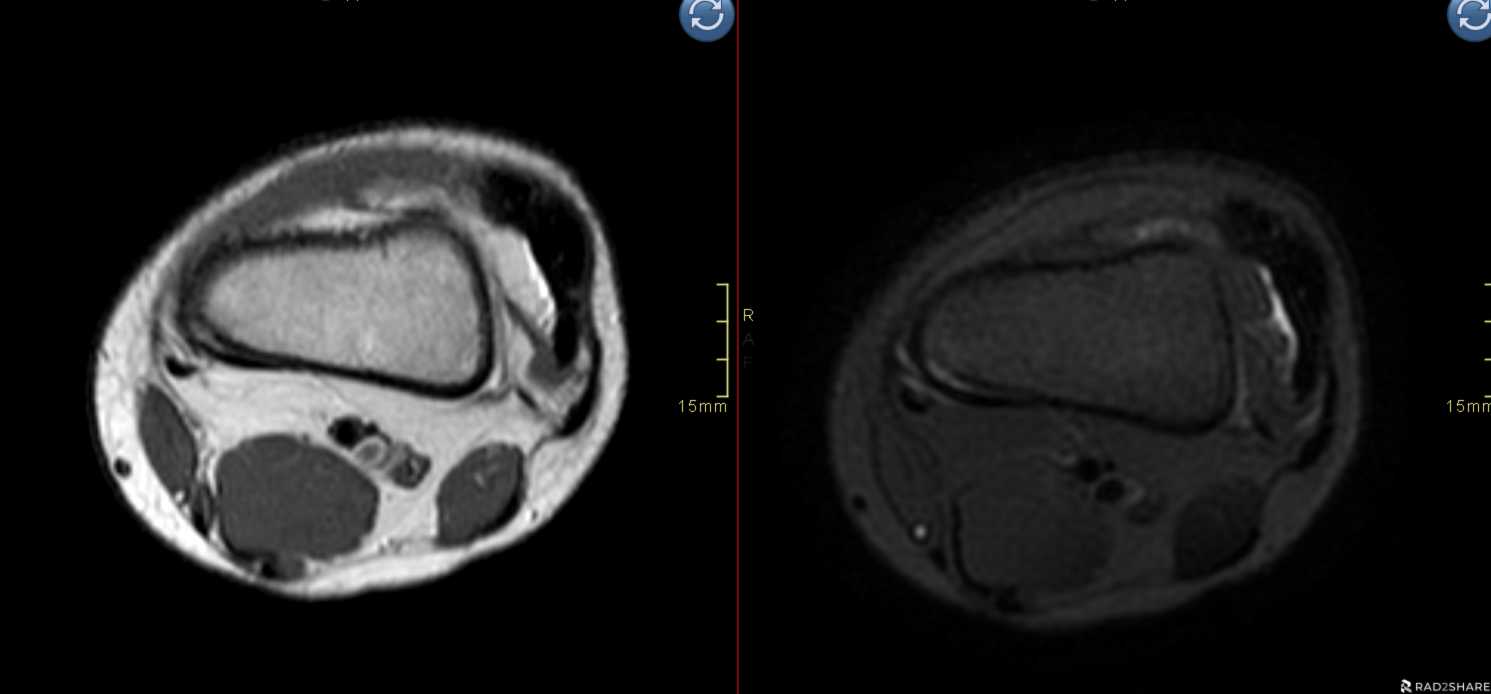 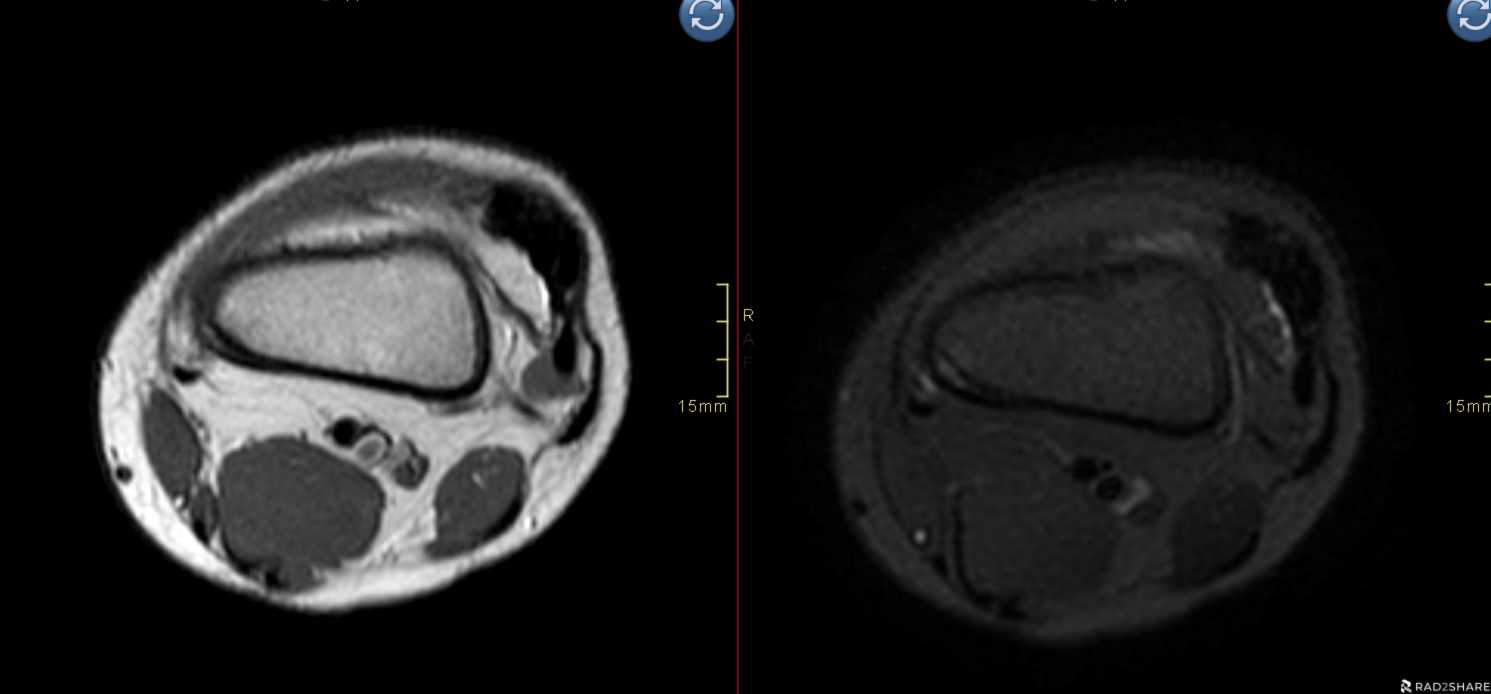 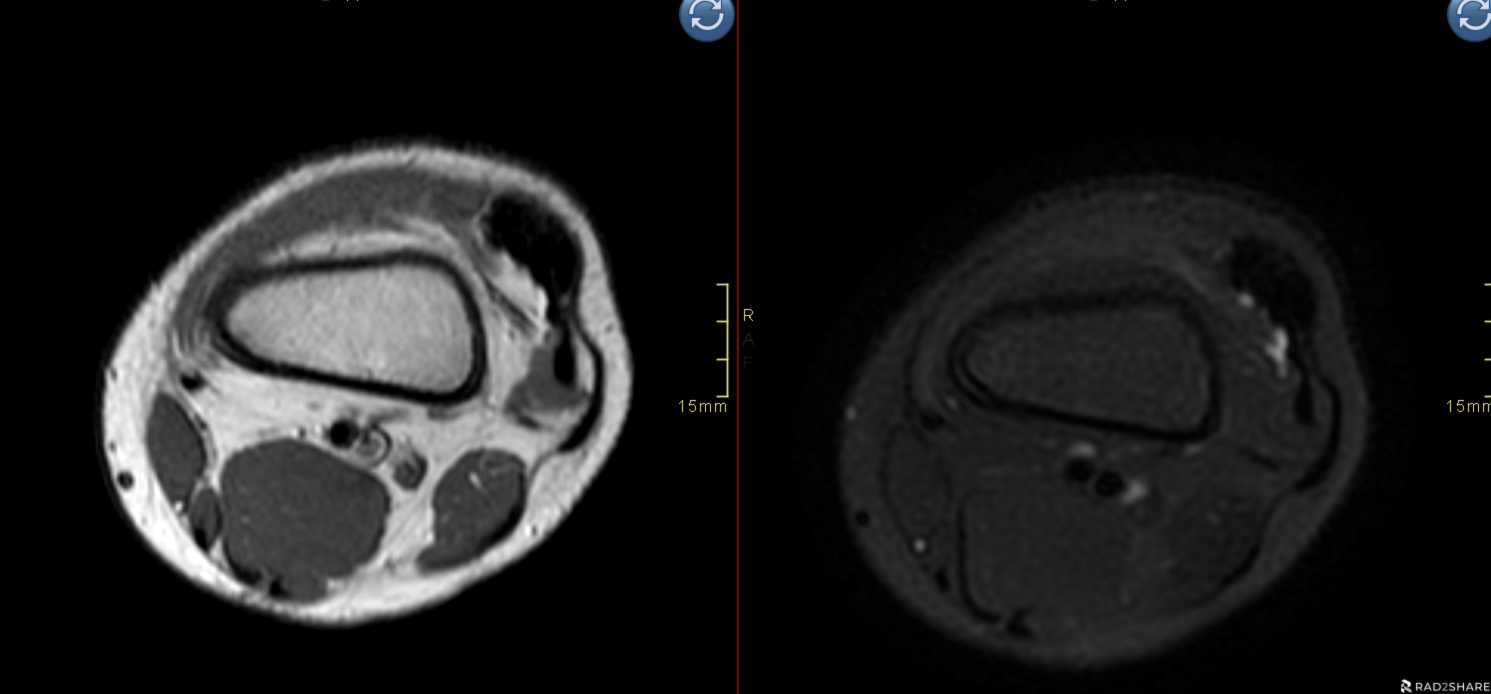 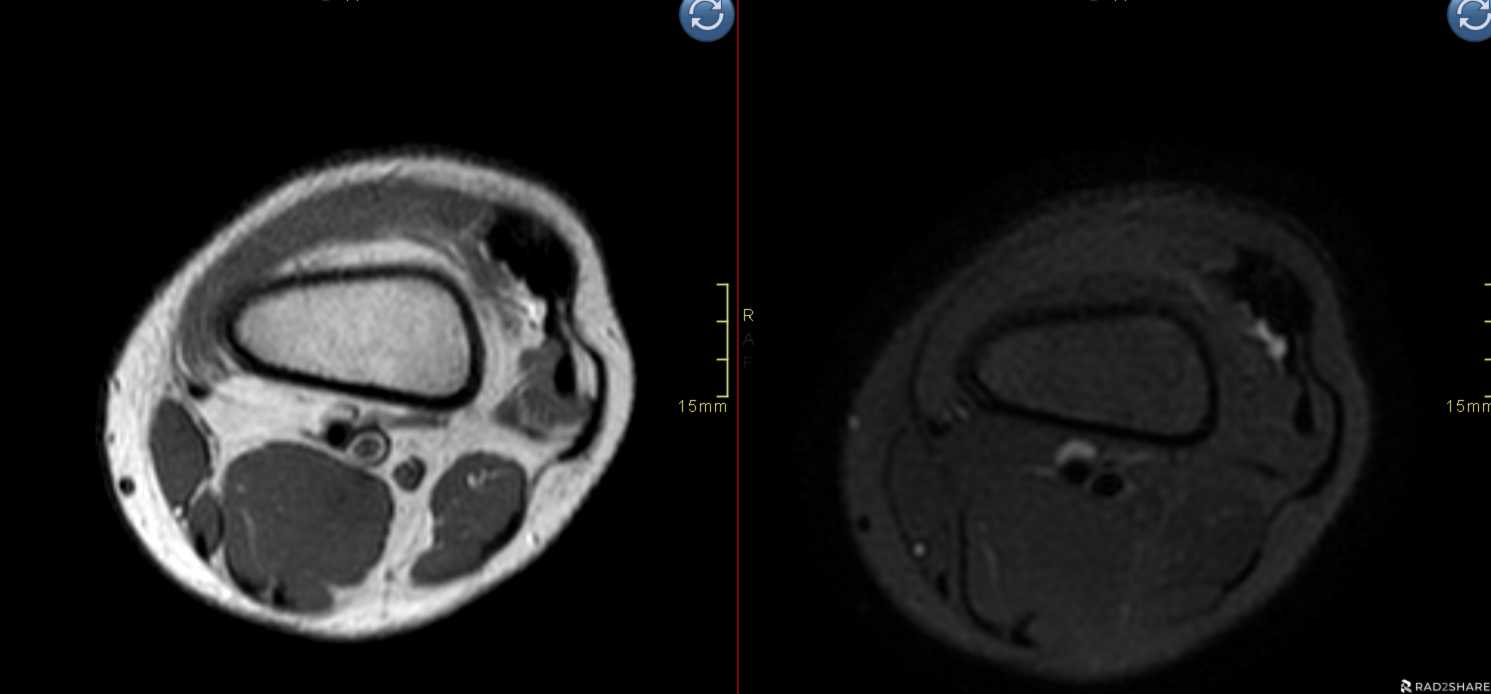 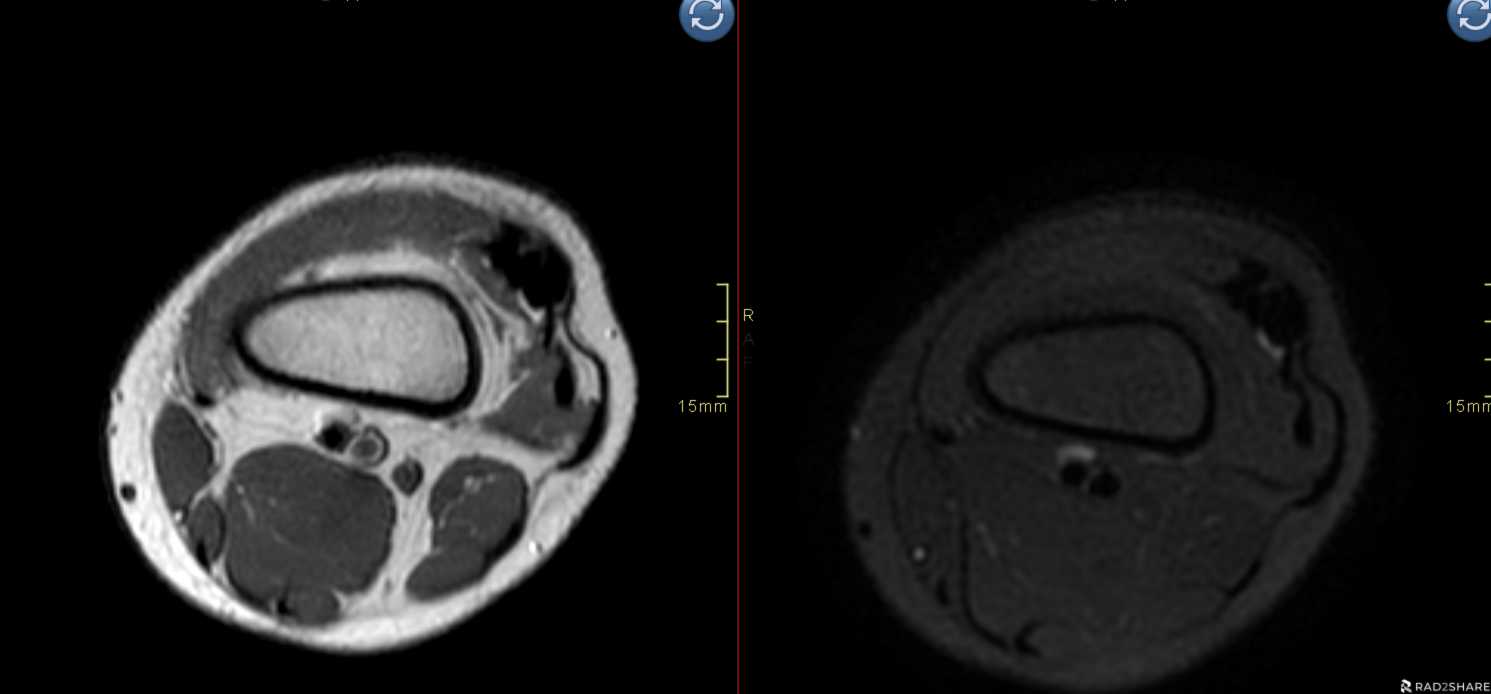 1/29
2/29
3/29
4/29
5/29
6/29
7/29
8/29
9/29
10/29
11/29
12/29
13/29
14/29
15/29
16/29
17/29
18/29
19/29
20/29
21/29
22/29
23/29
24/29
25/29
26/29
27/29
28/29
29/29
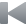 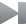 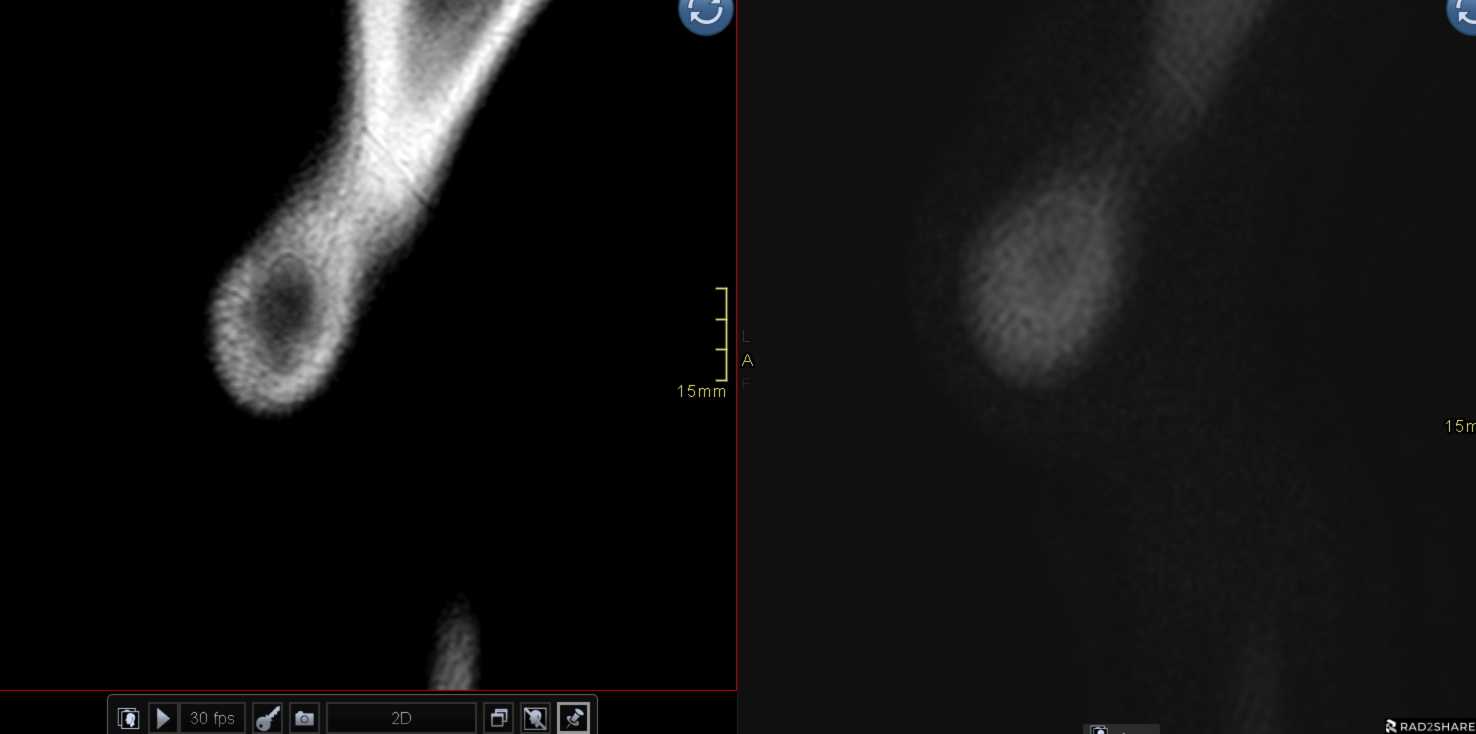 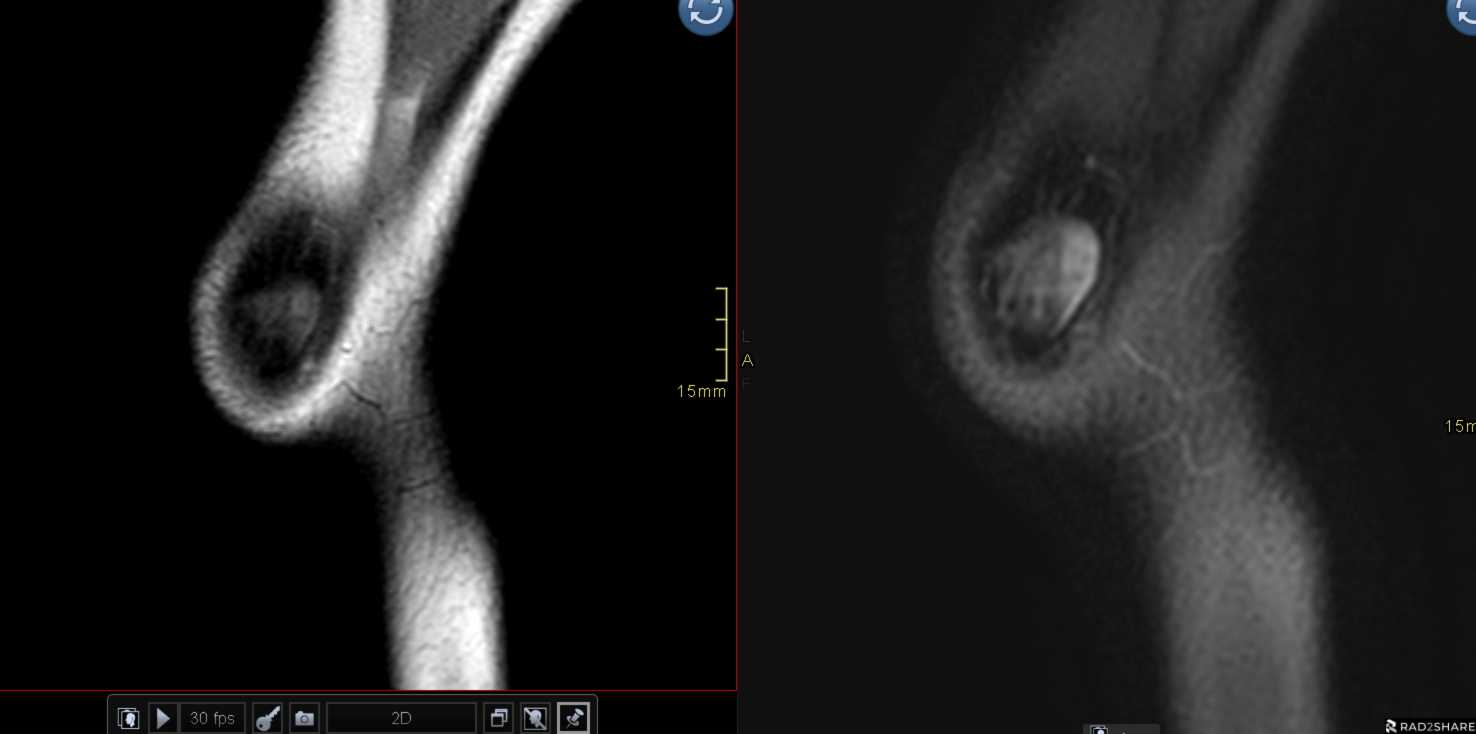 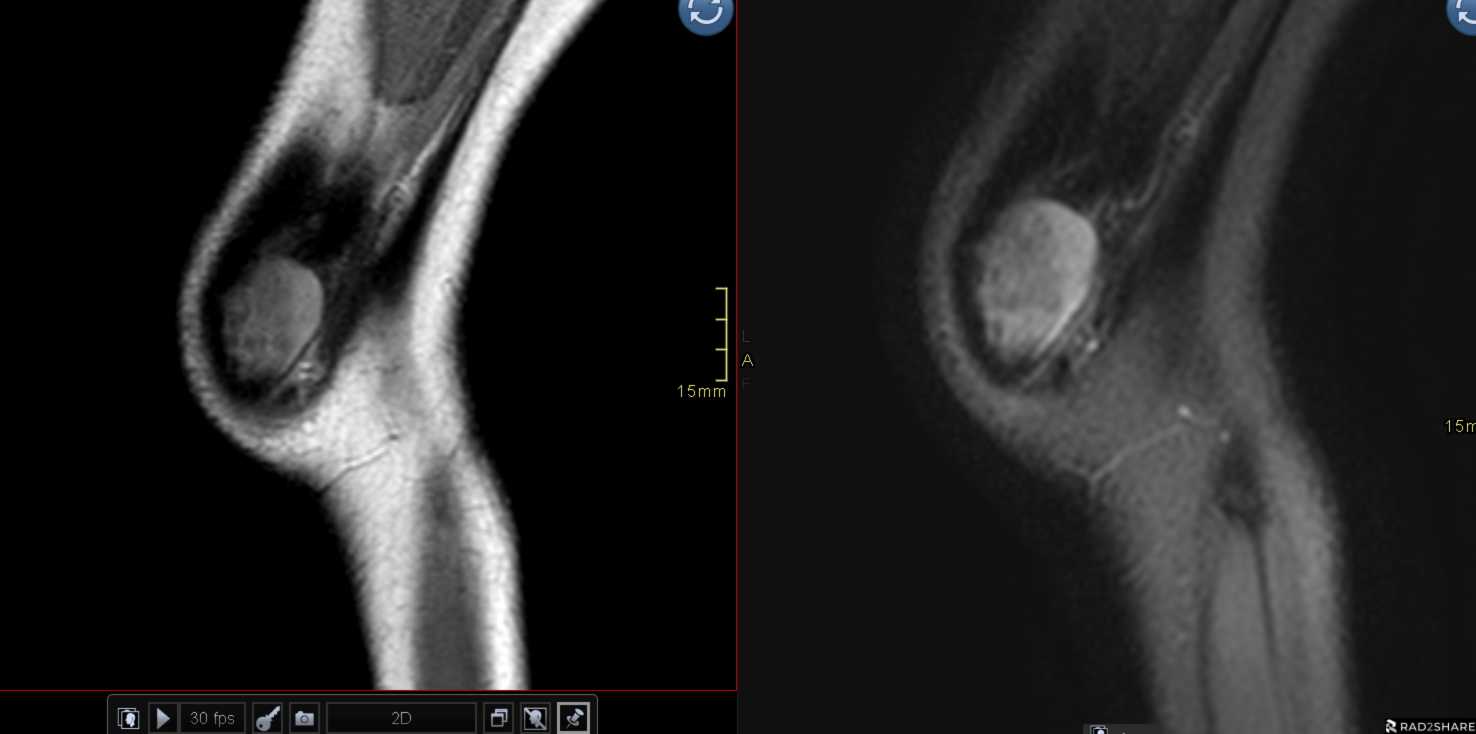 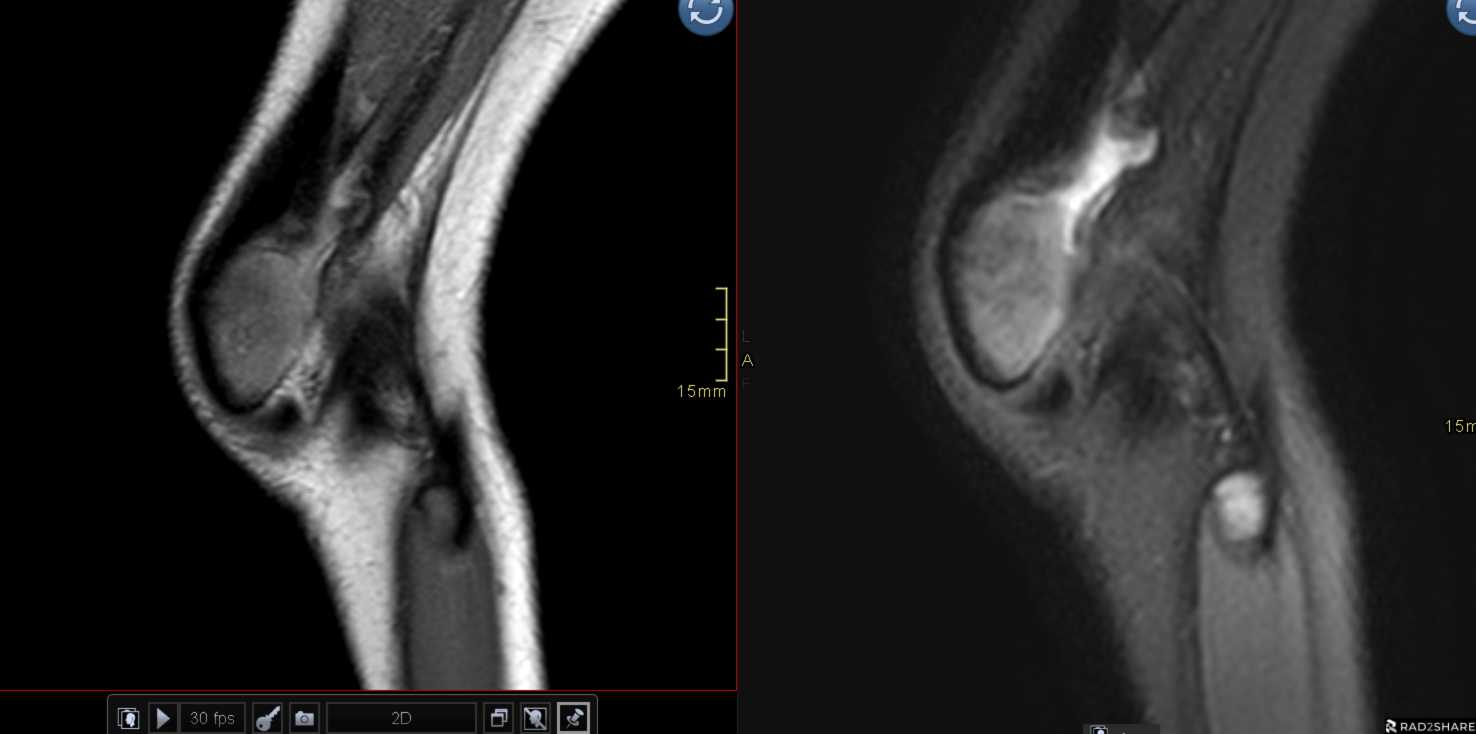 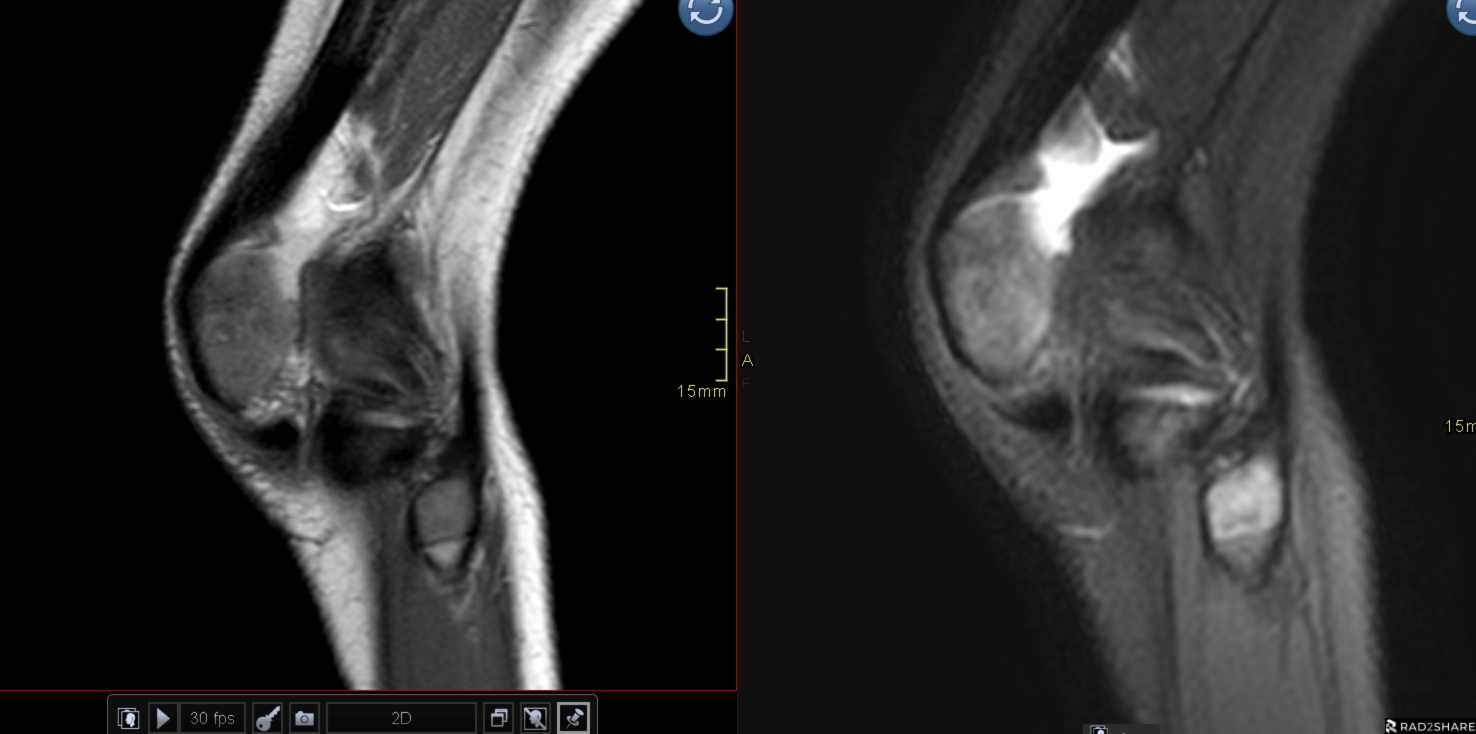 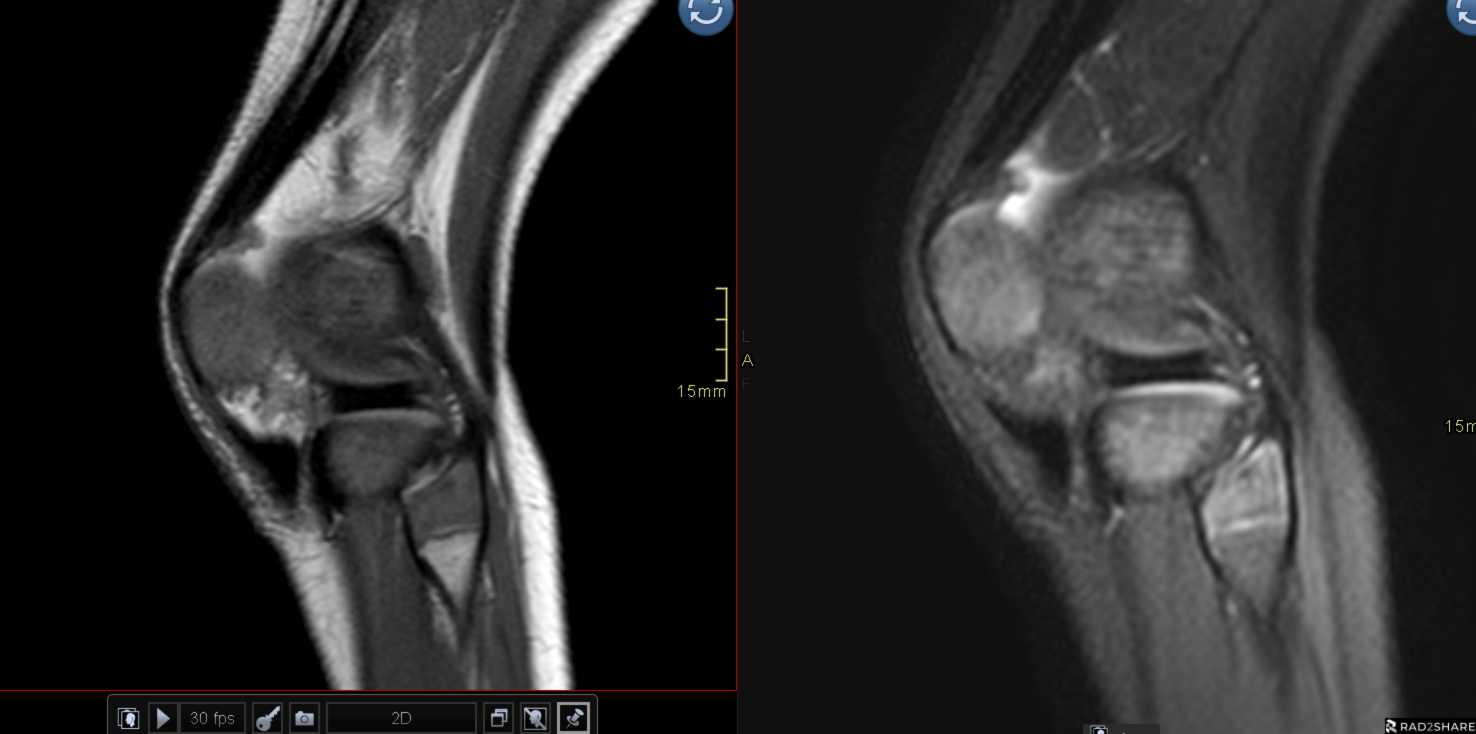 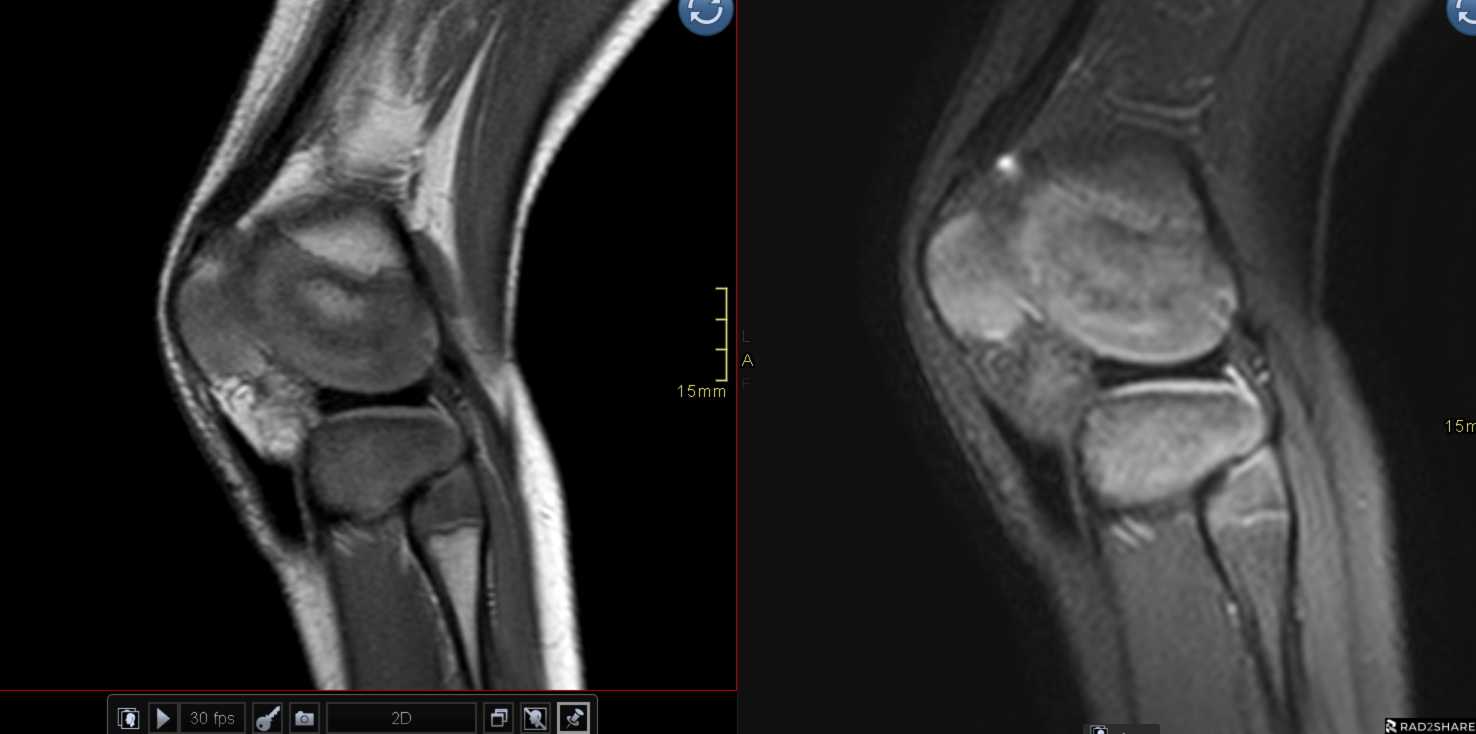 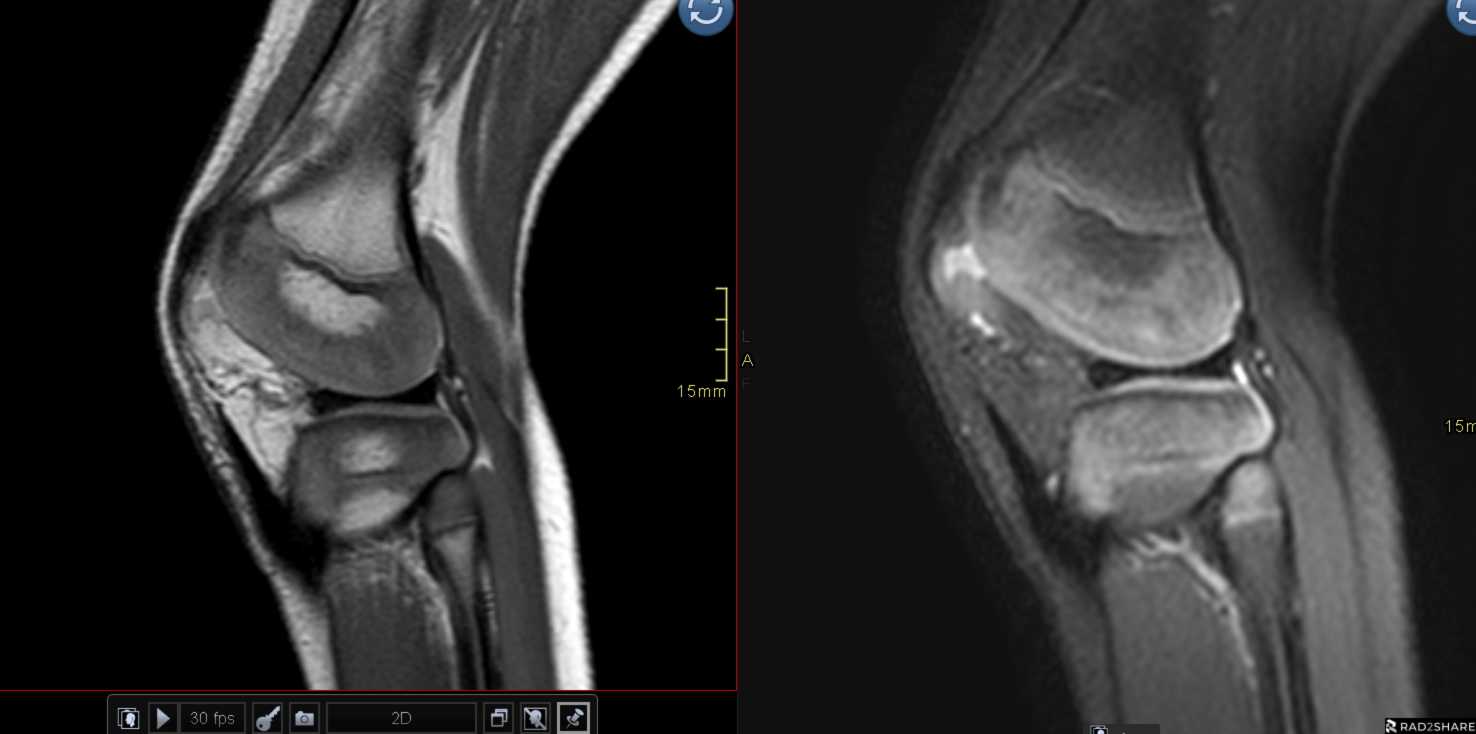 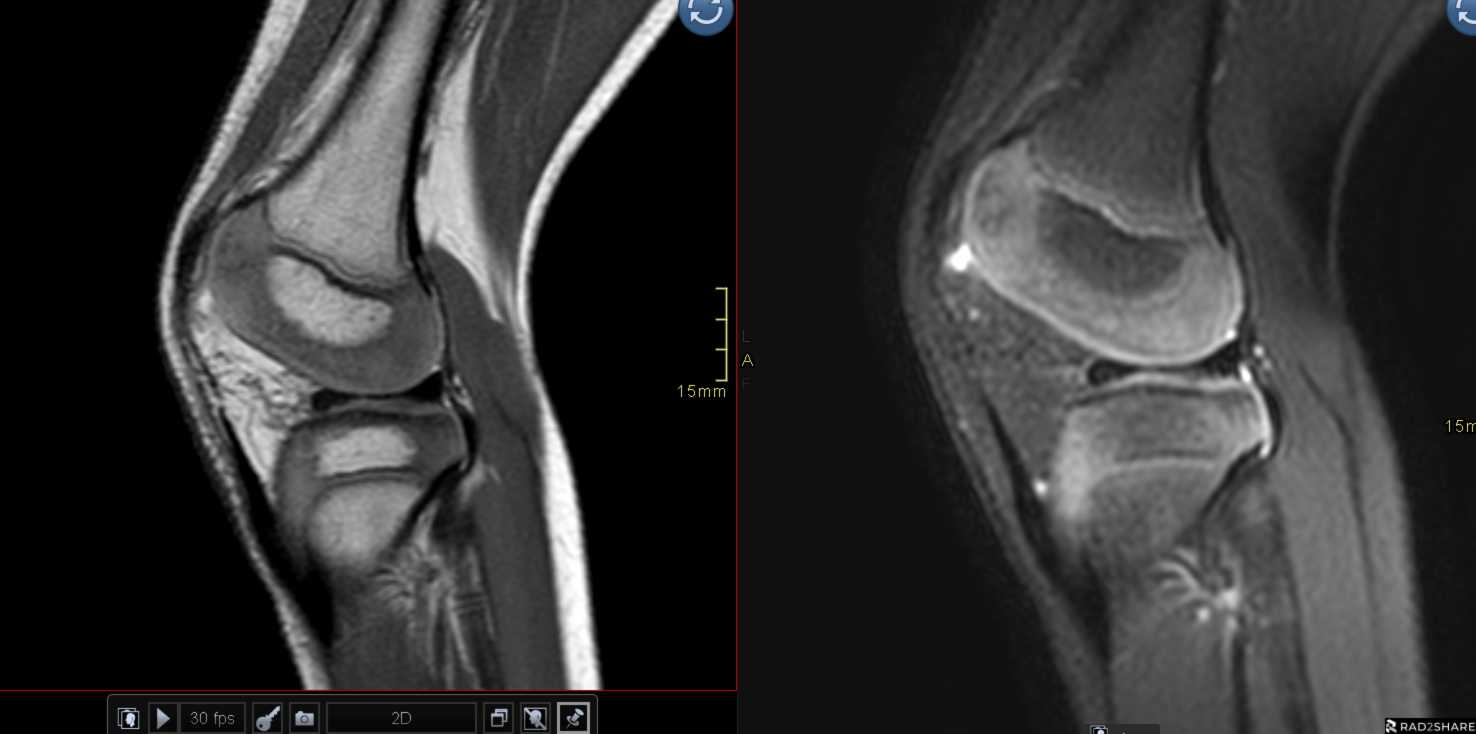 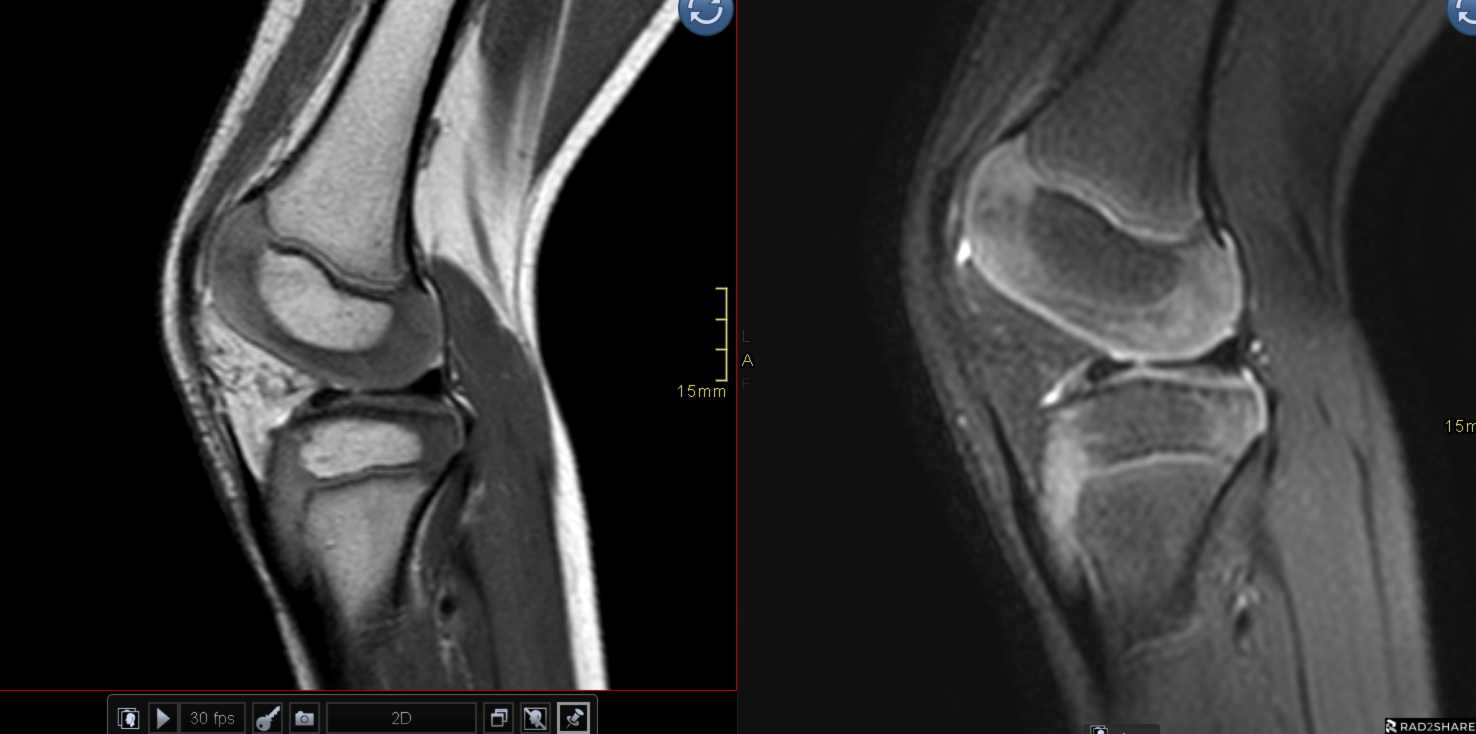 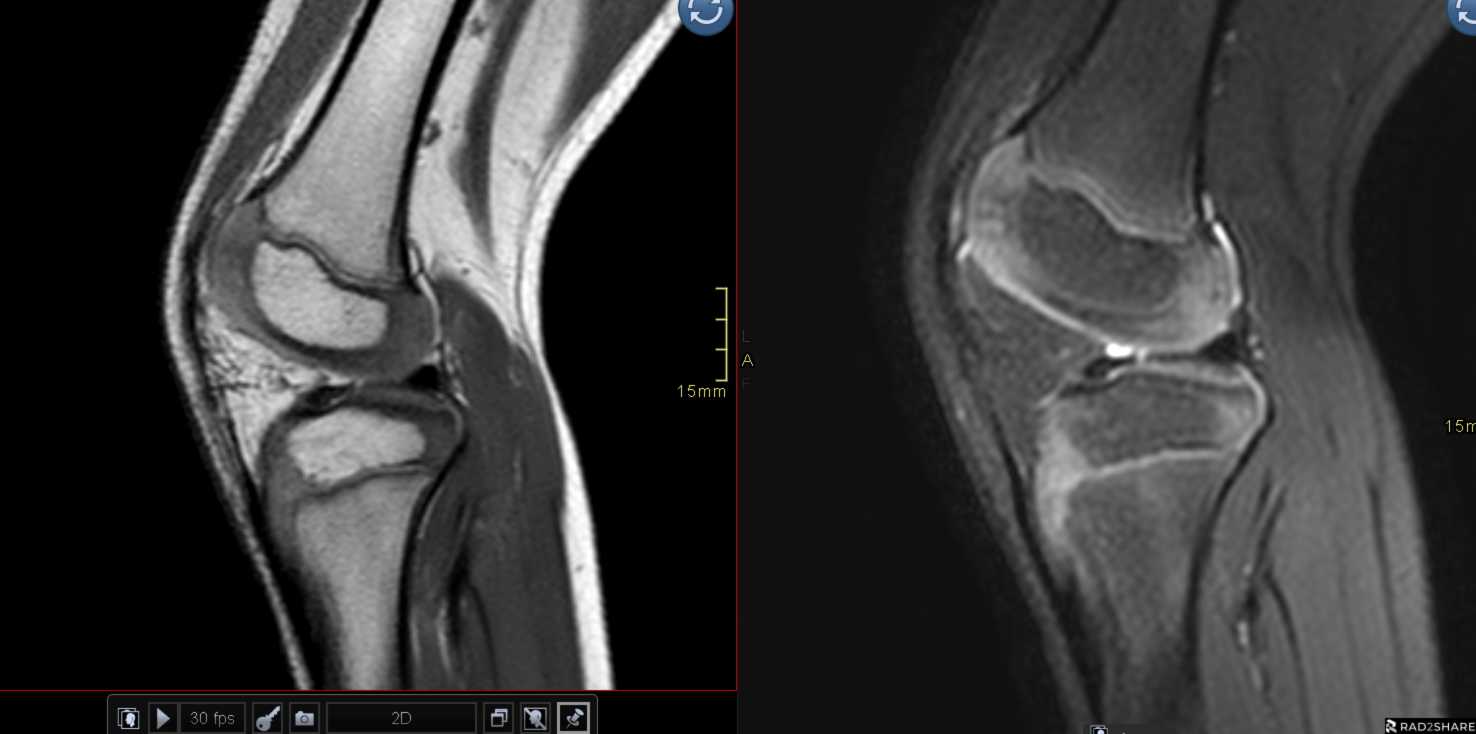 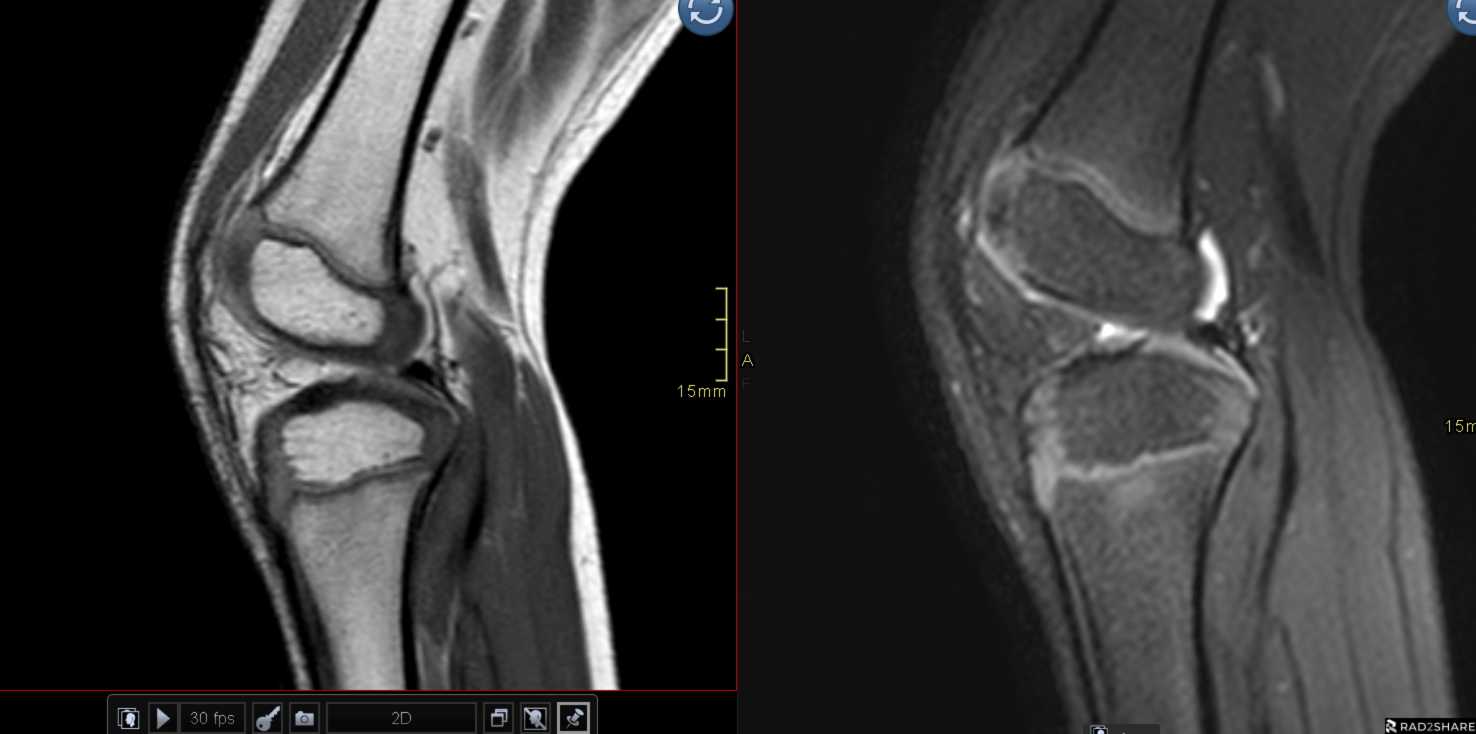 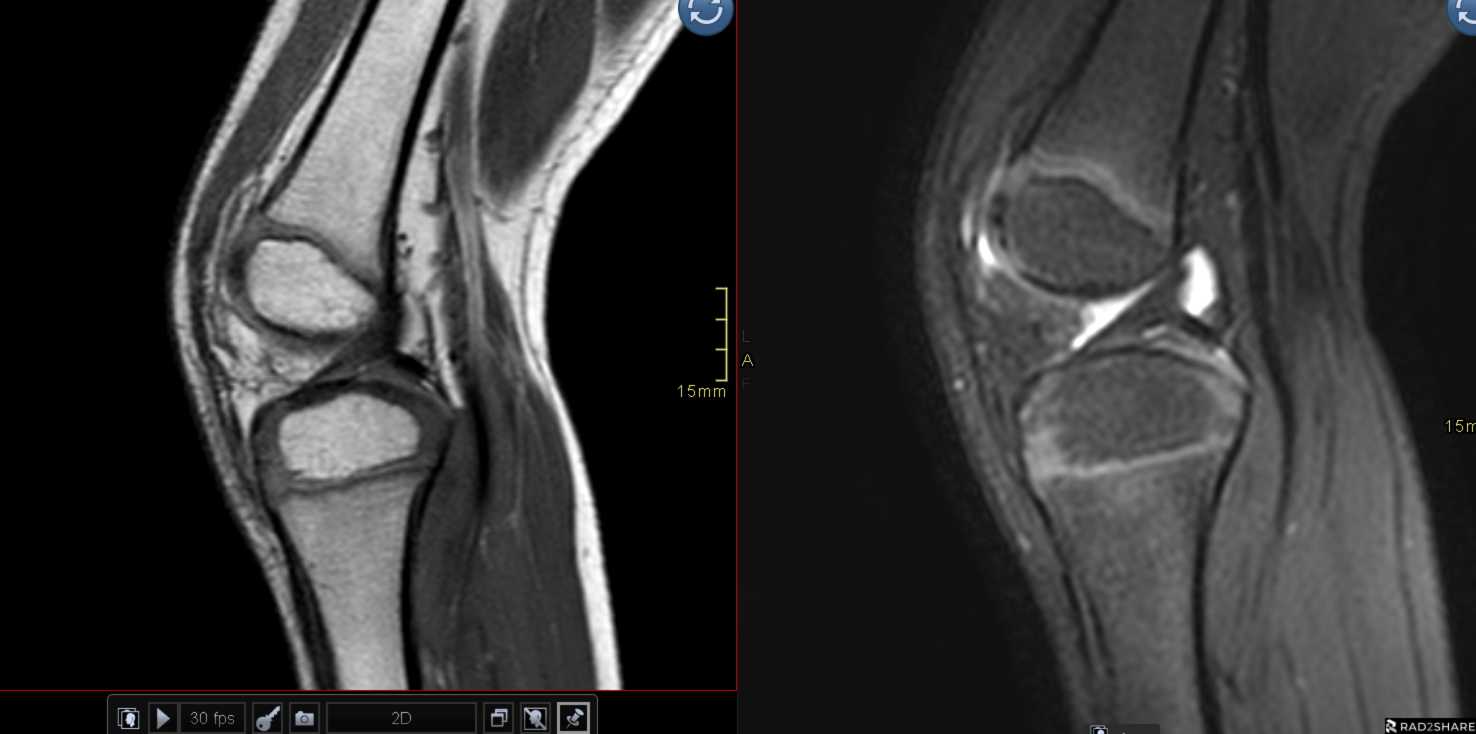 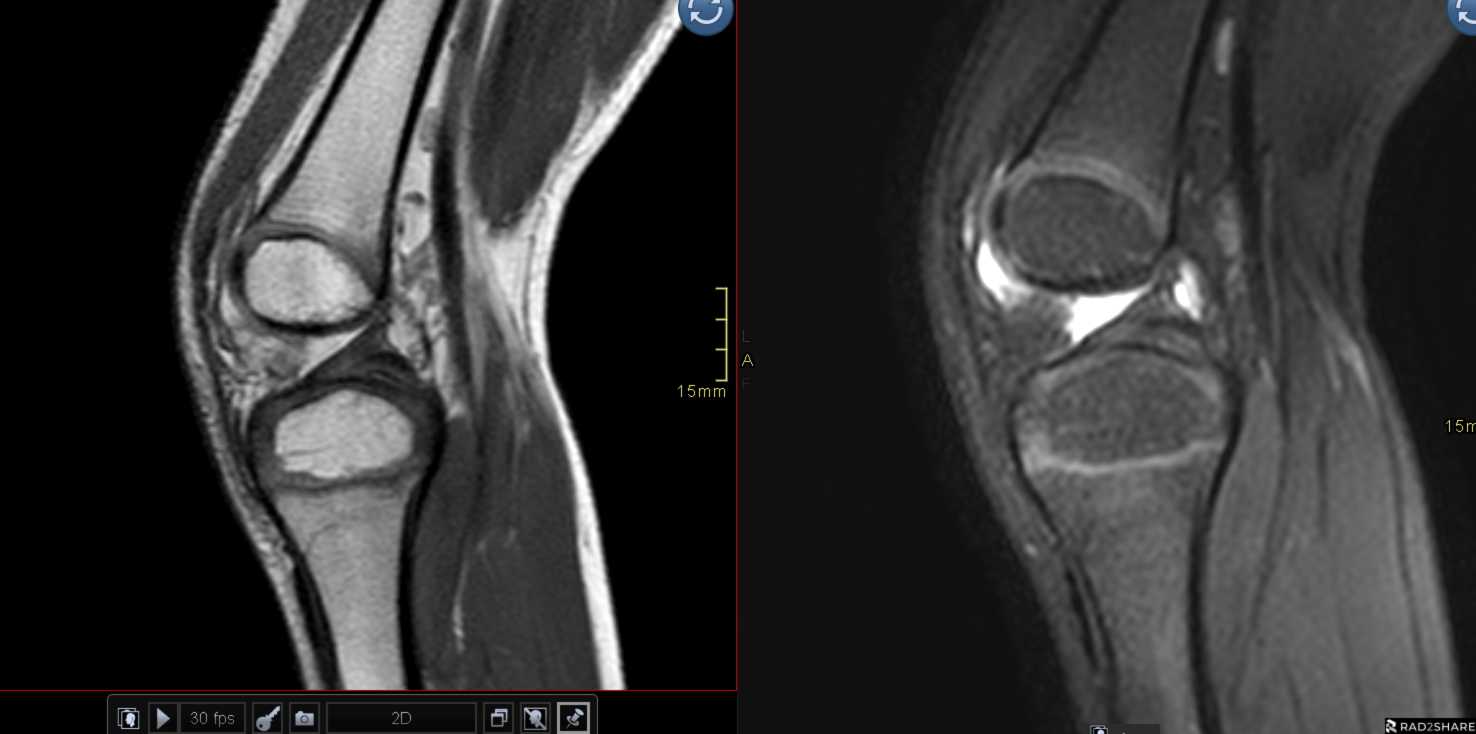 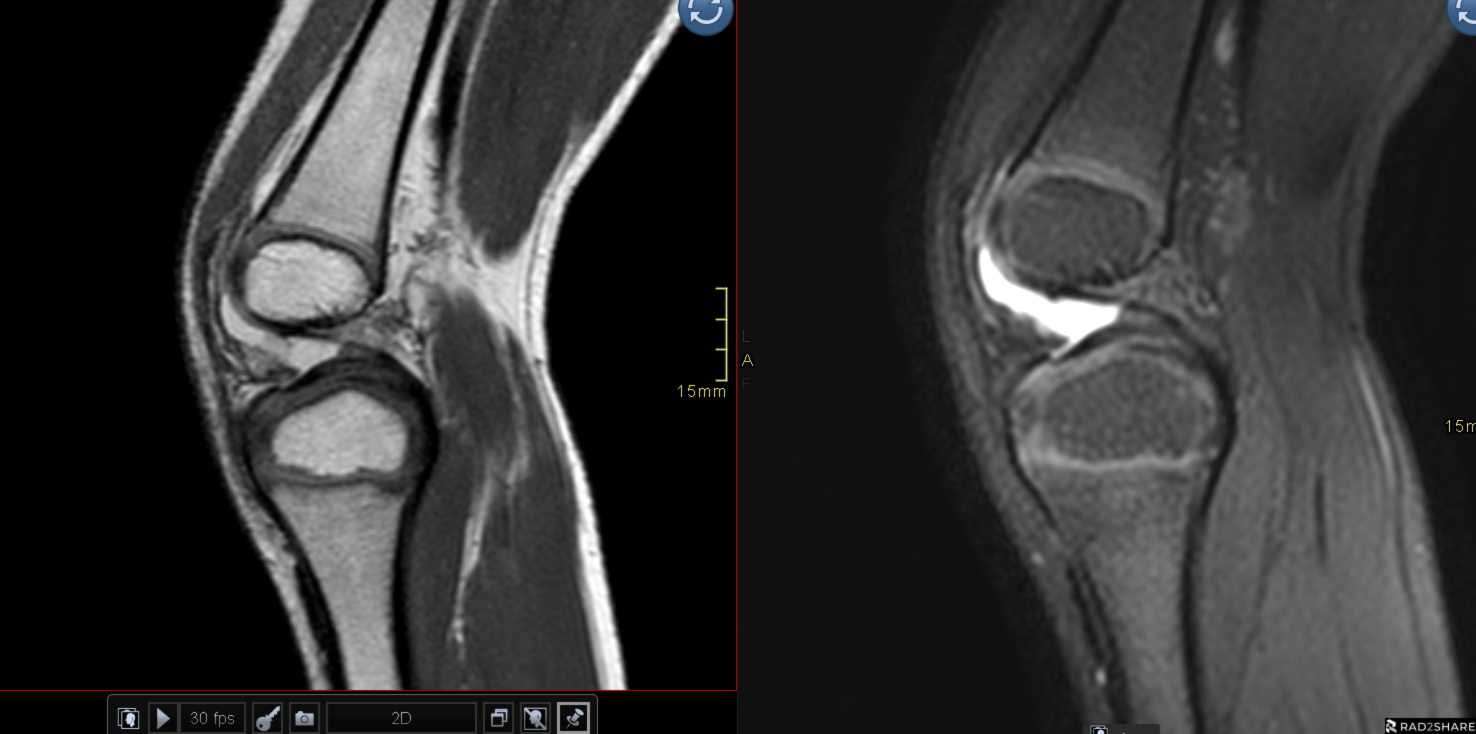 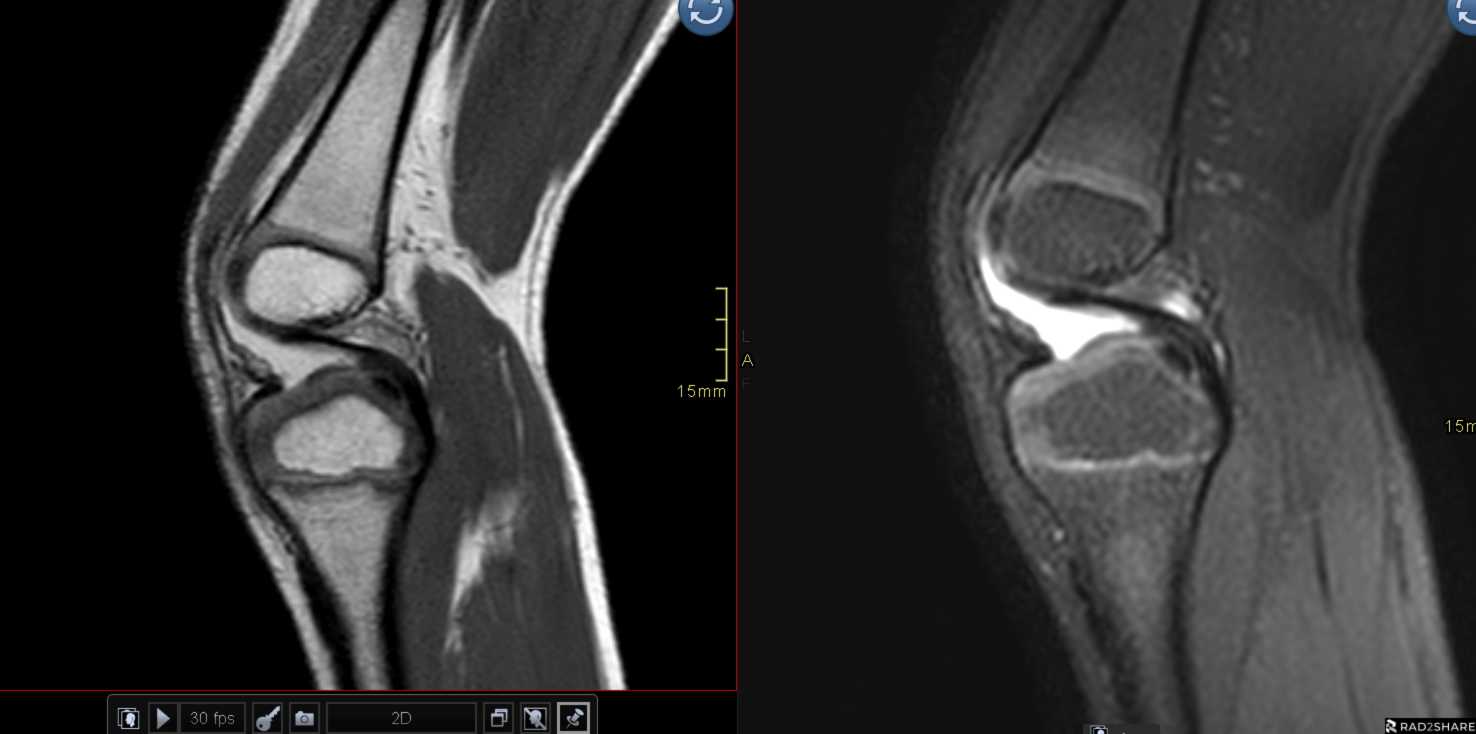 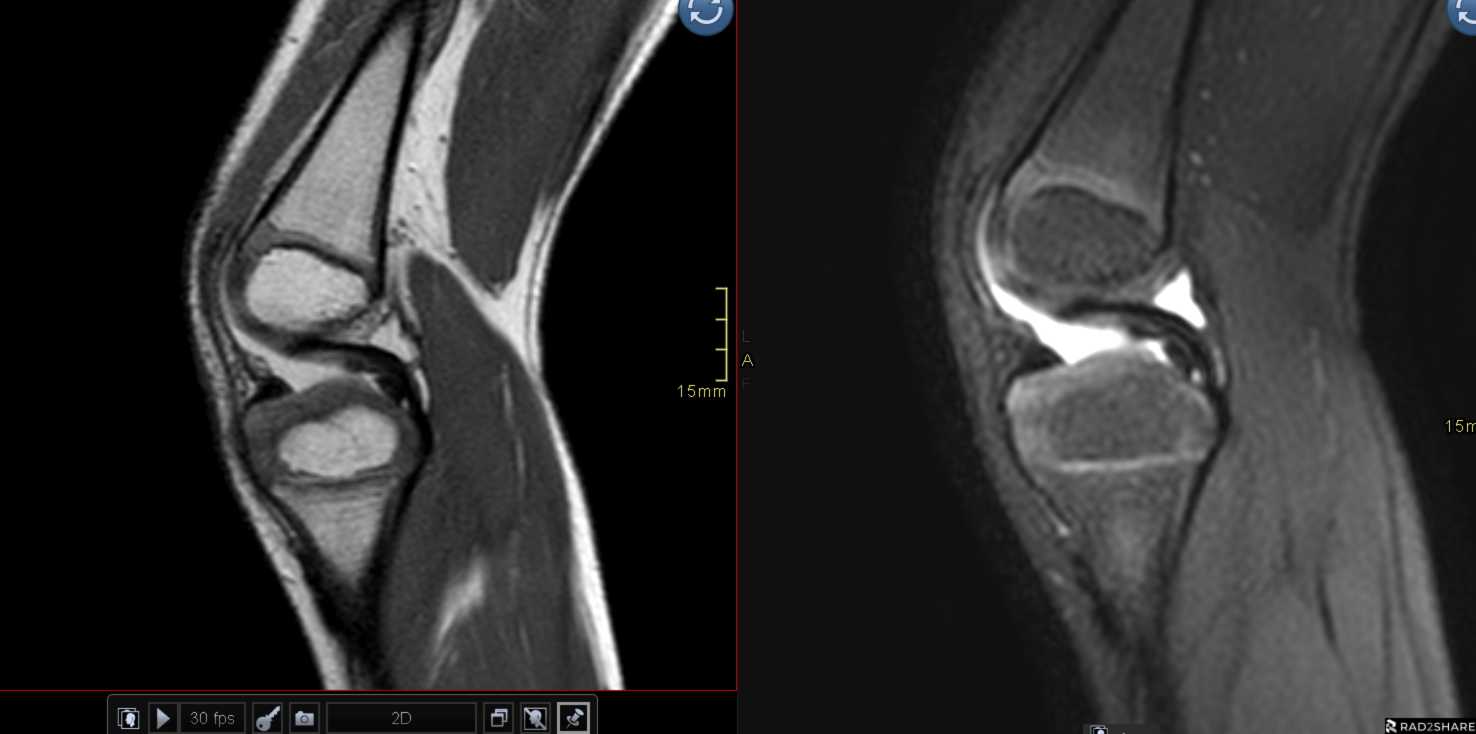 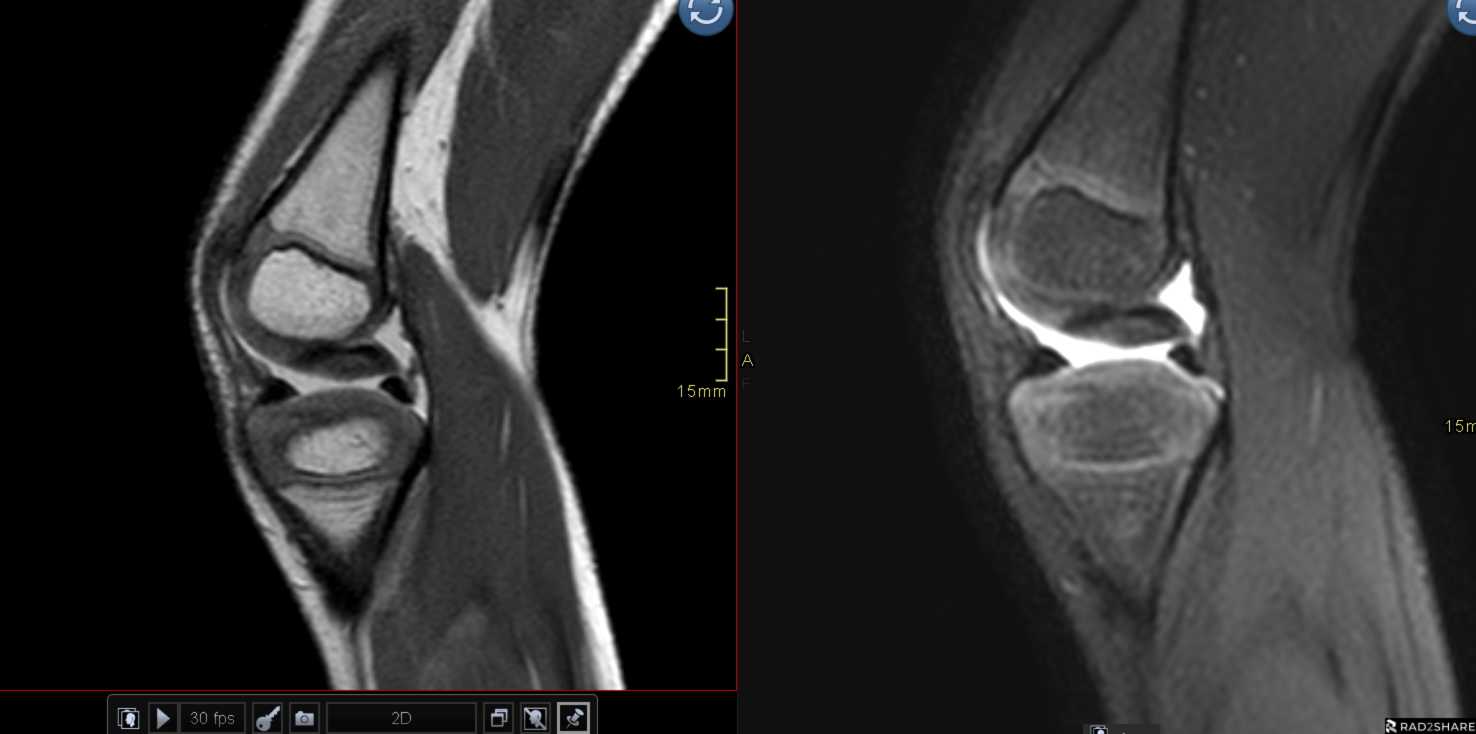 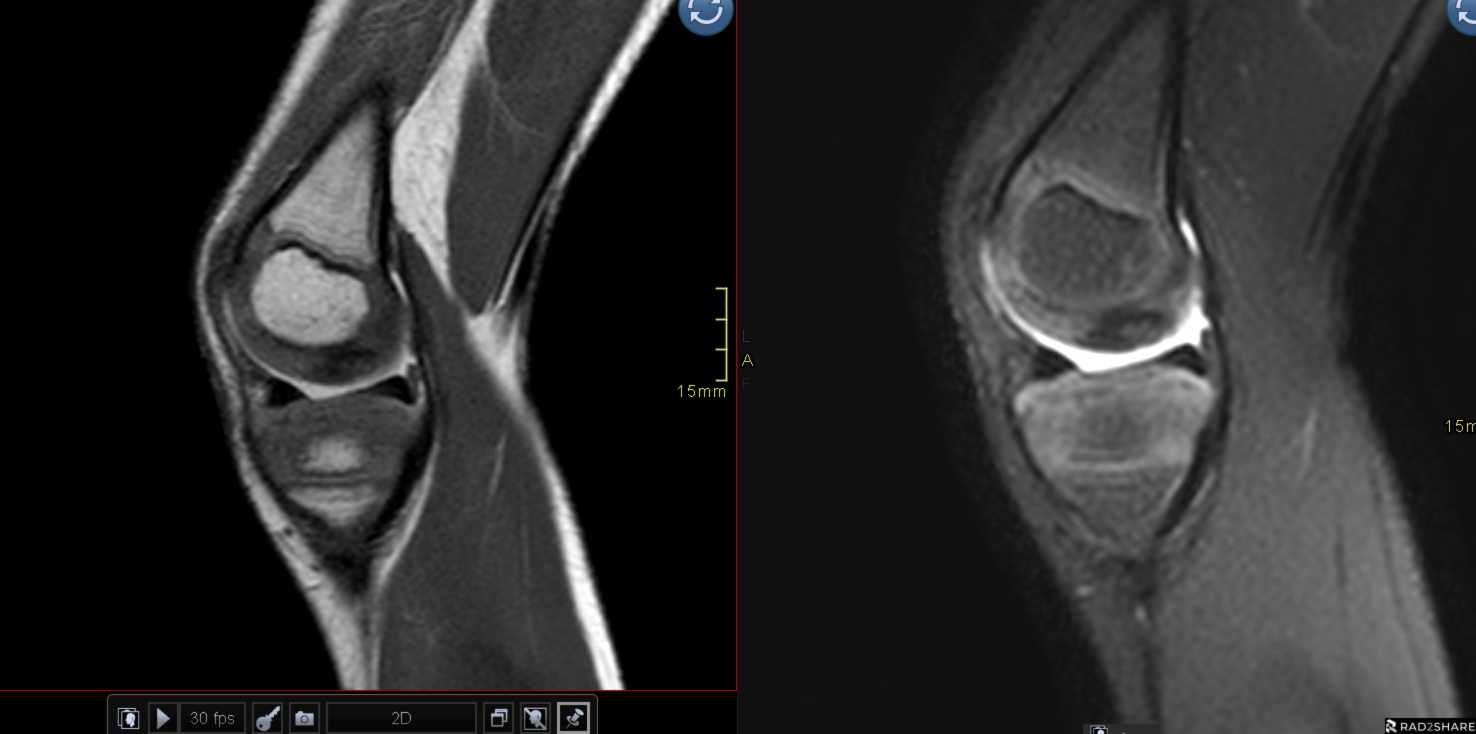 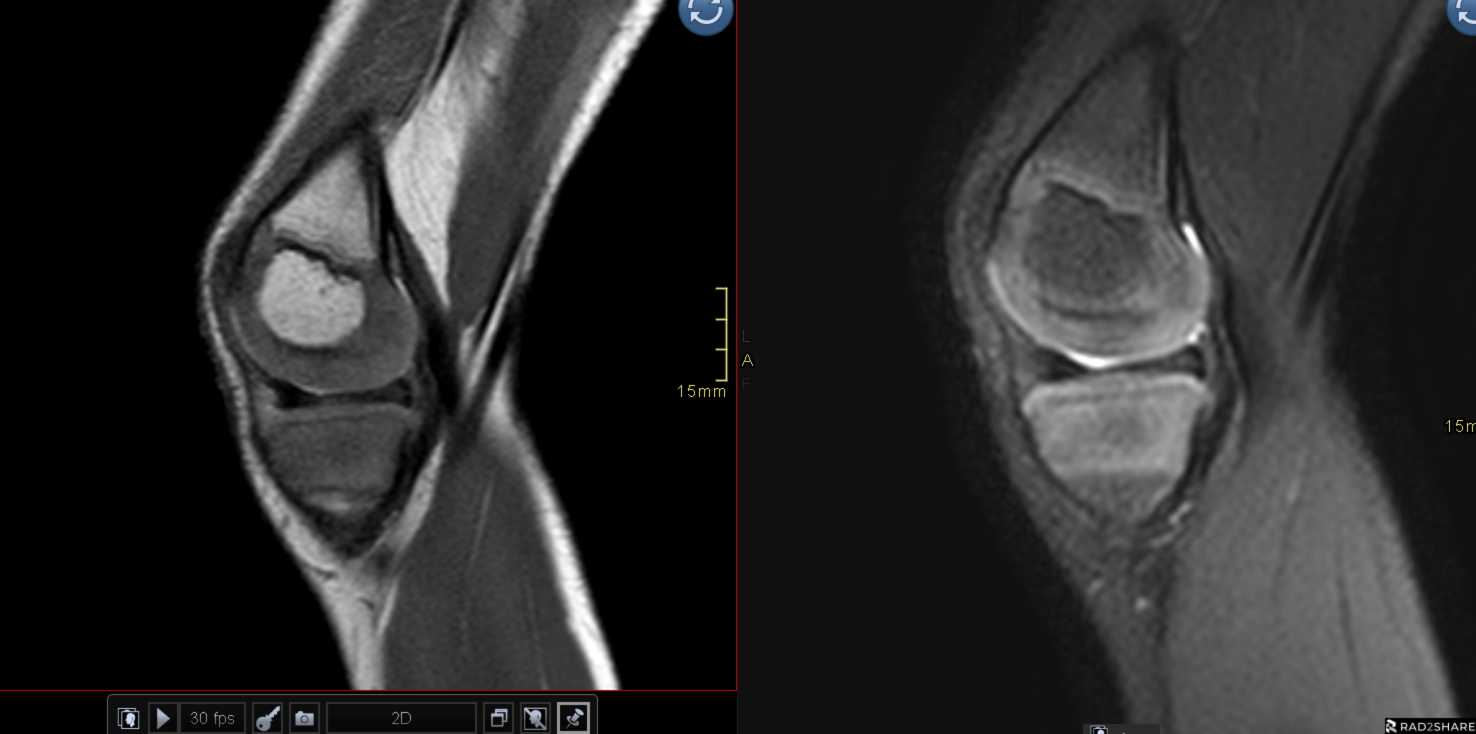 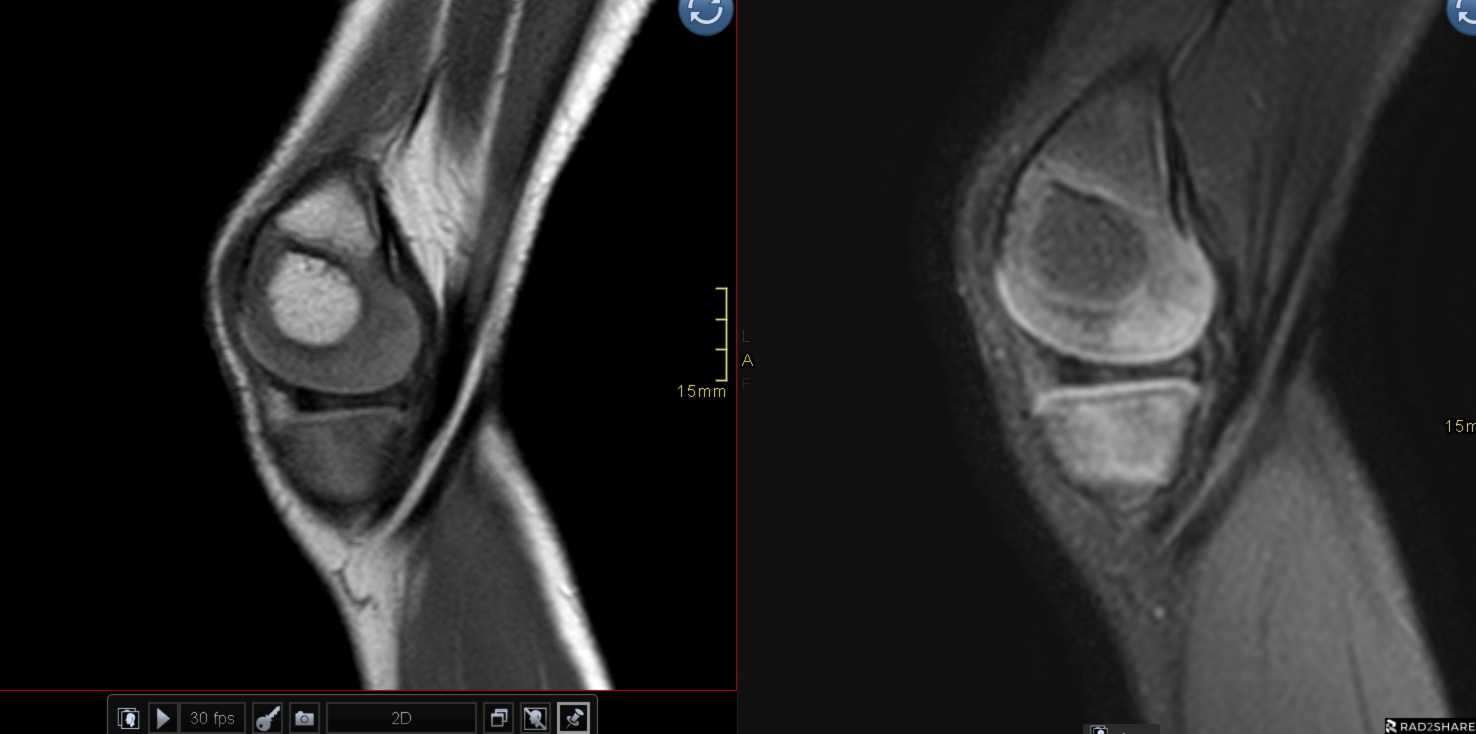 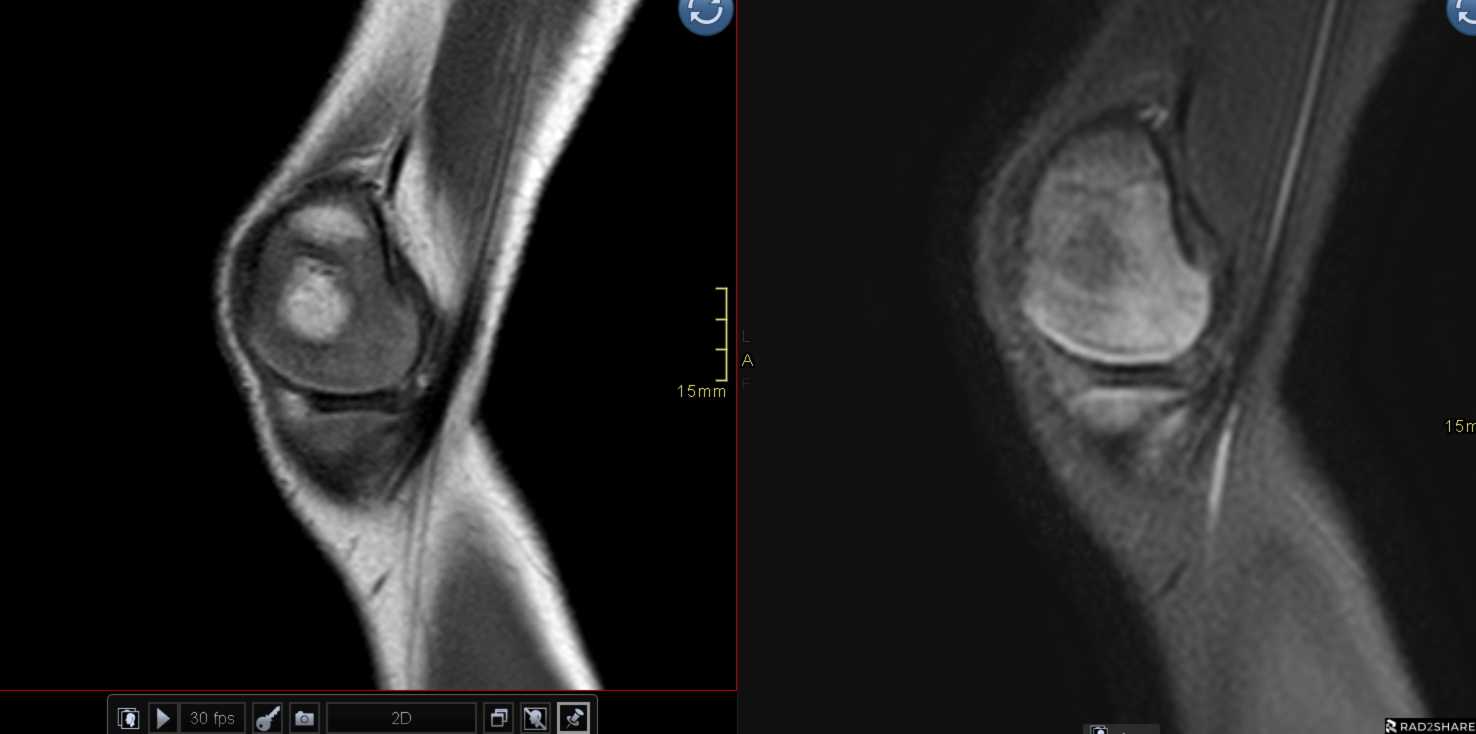 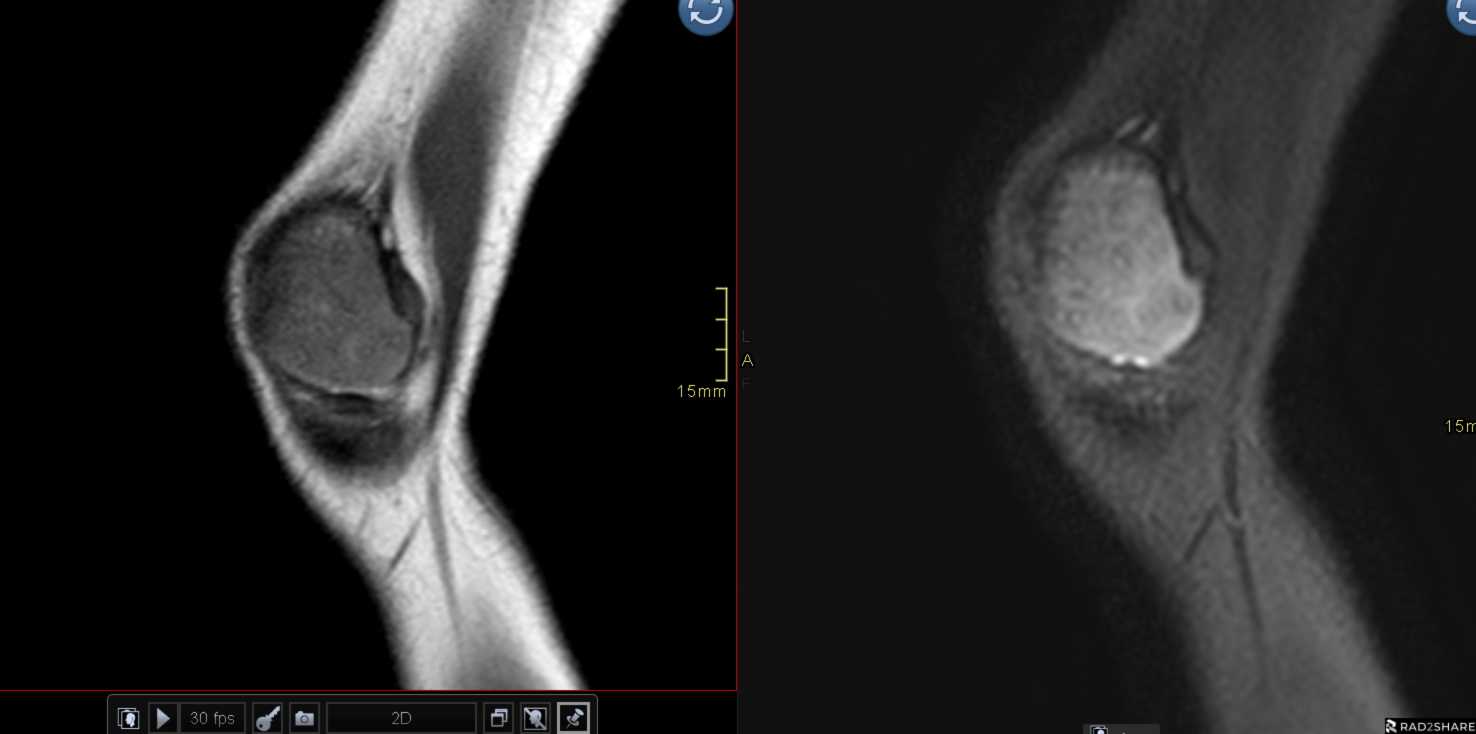 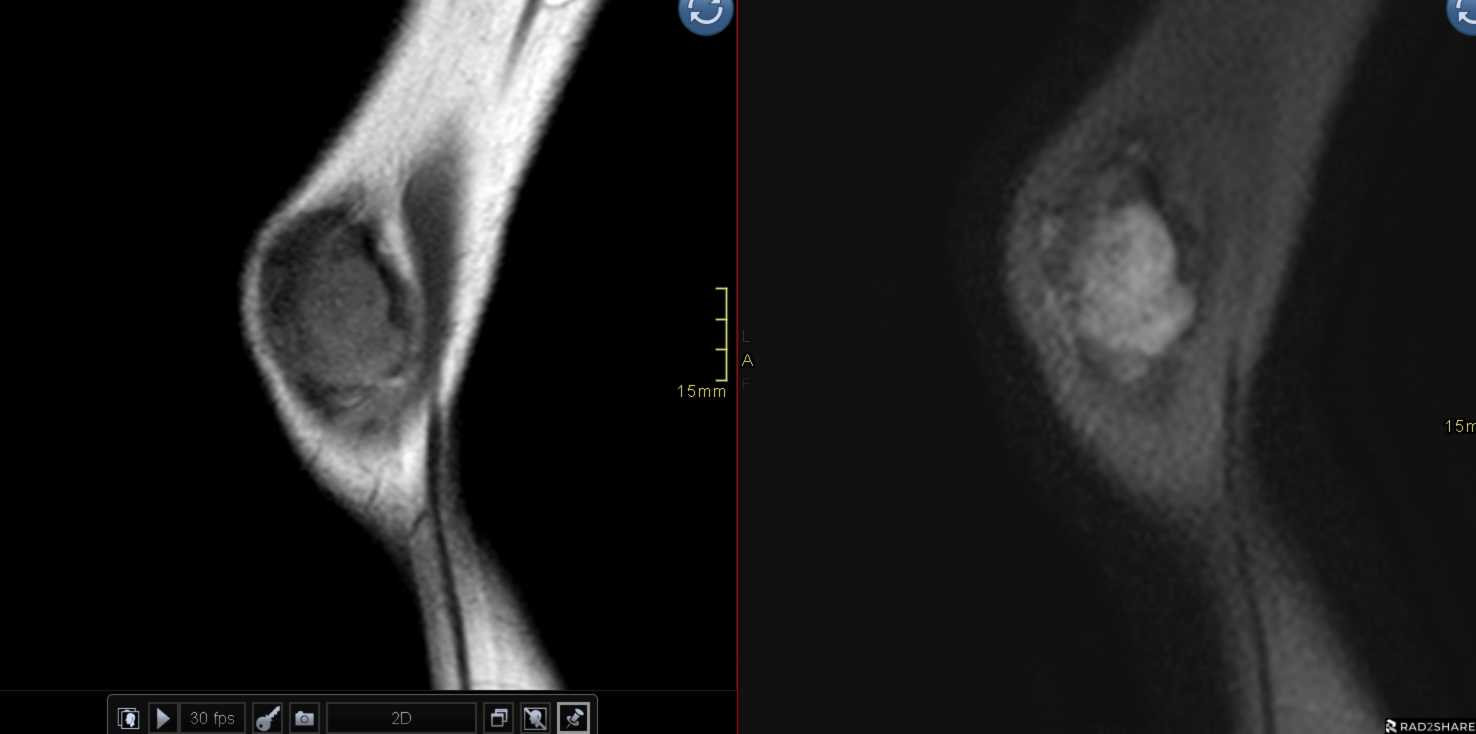 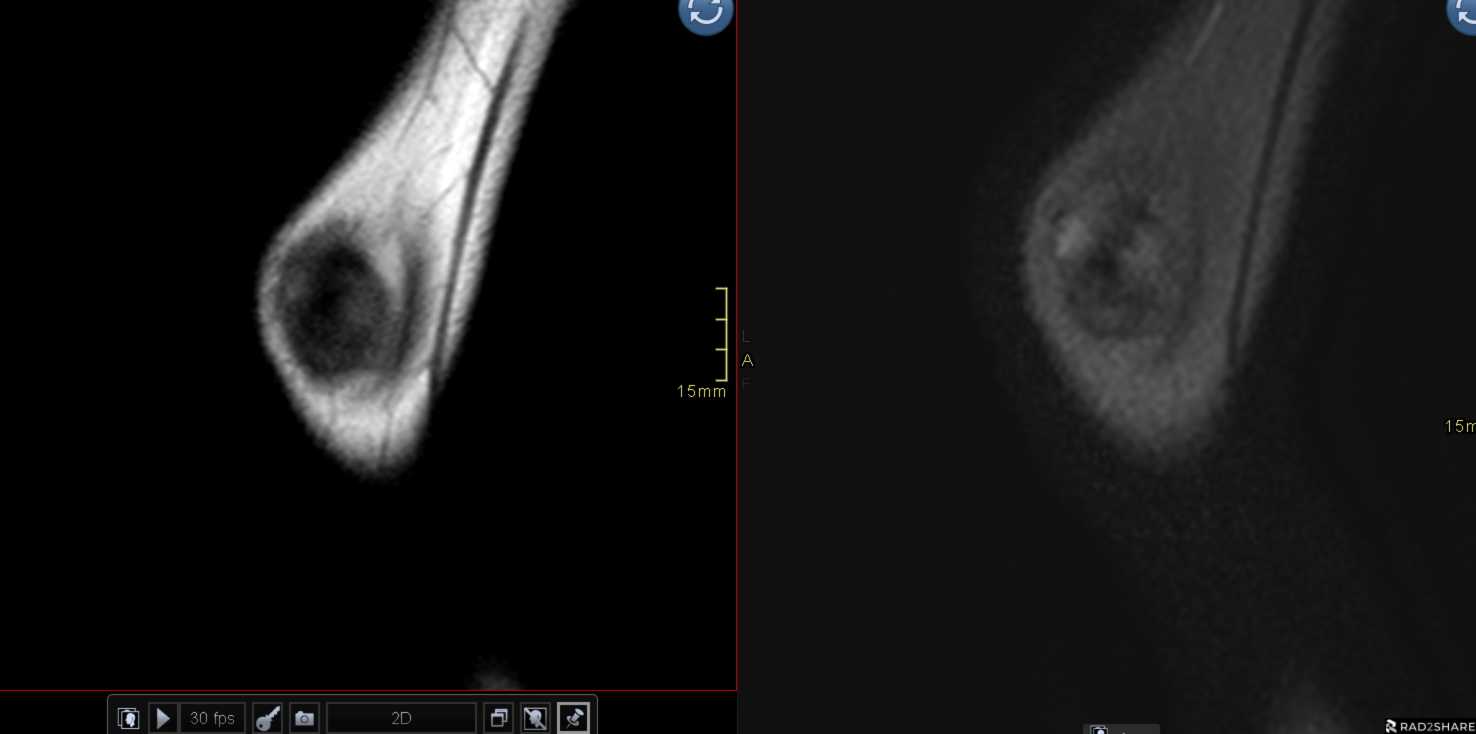 1/25
2/25
3/25
4/25
5/25
6/25
7/25
8/25
9/25
10/25
11/25
12/25
13/25
14/25
15/25
16/25
17/25
18/25
19/25
20/25
21/25
22/25
23/25
24/25
25/25
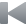 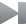 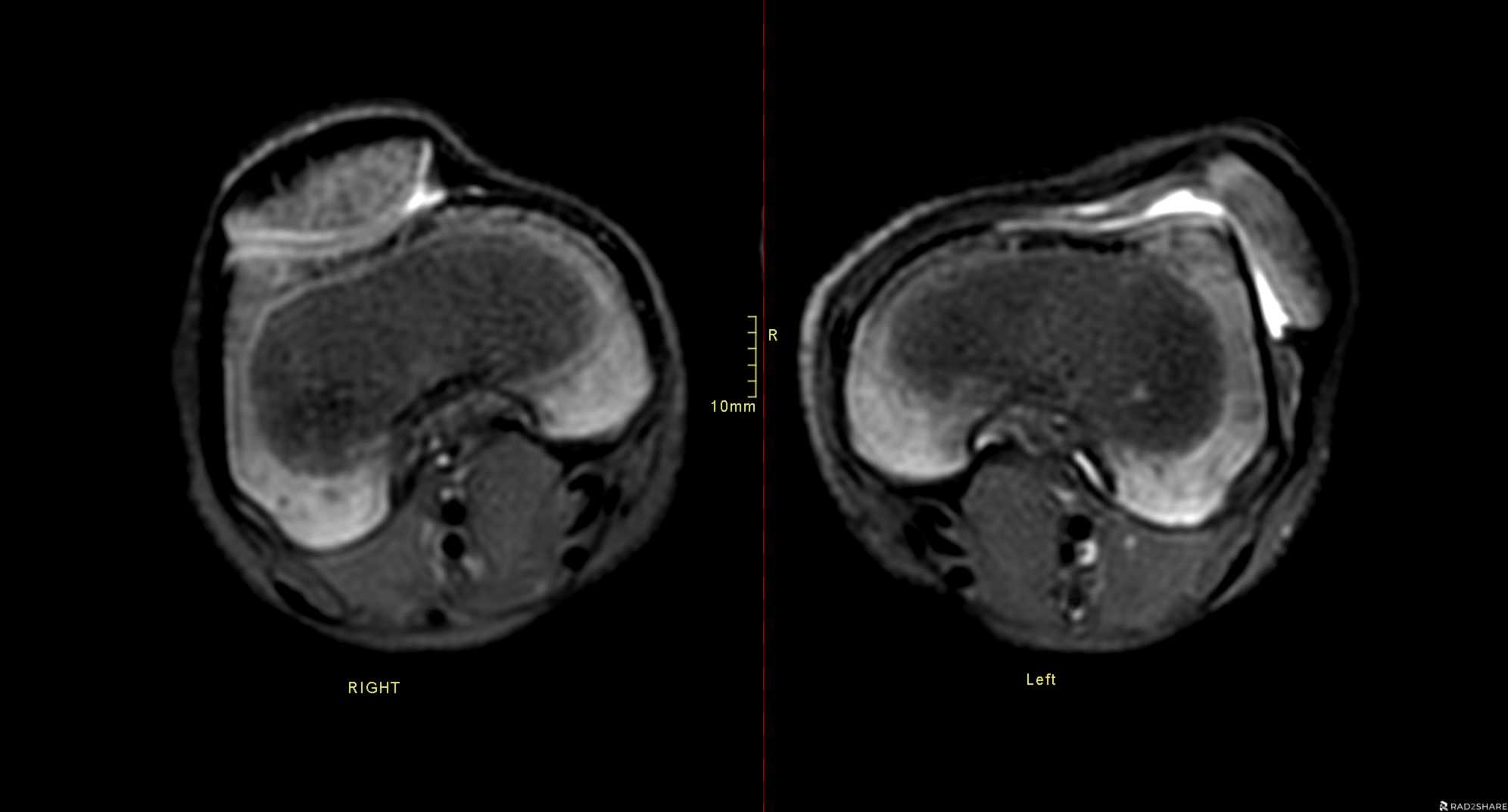 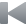 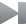 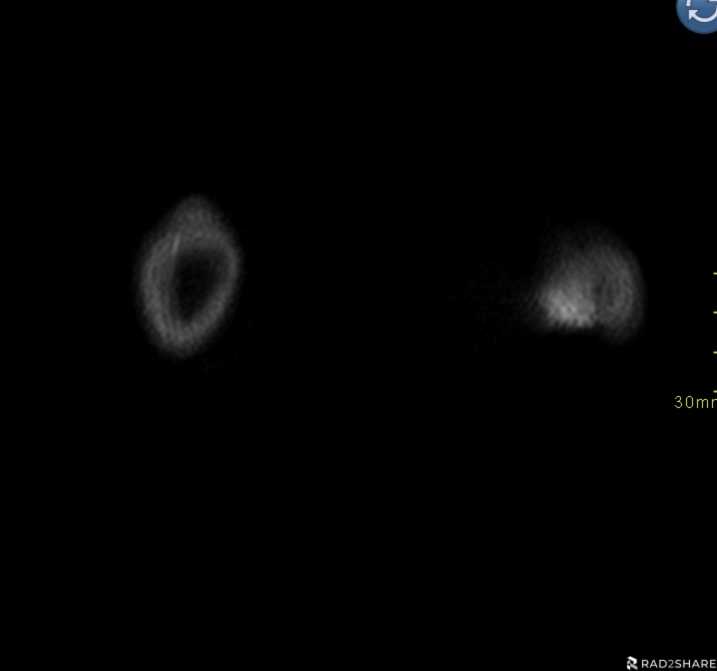 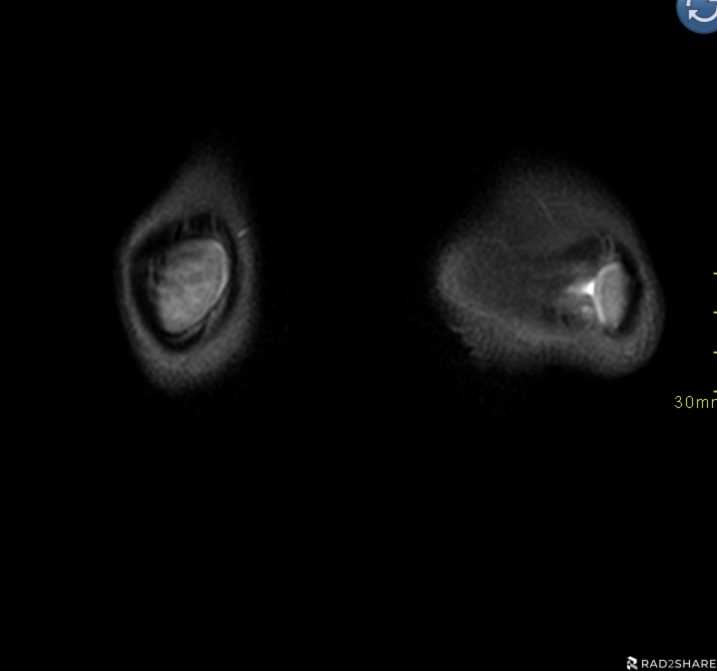 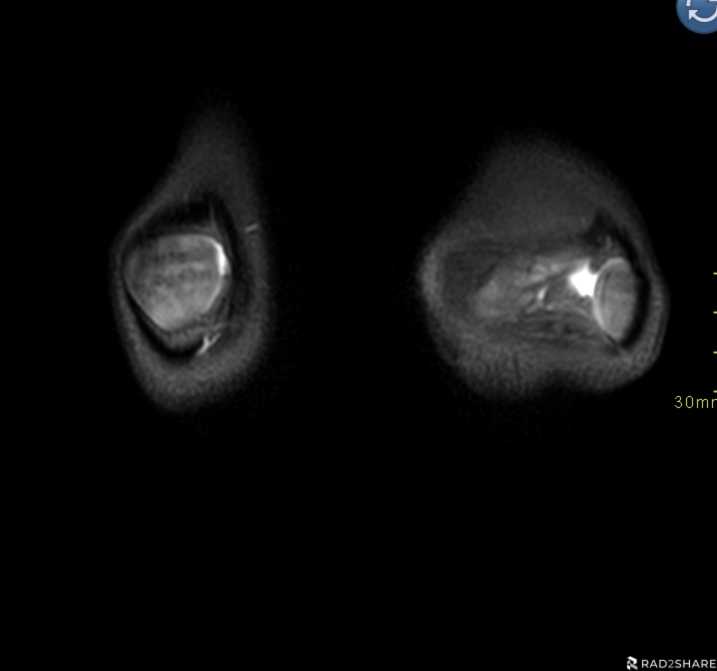 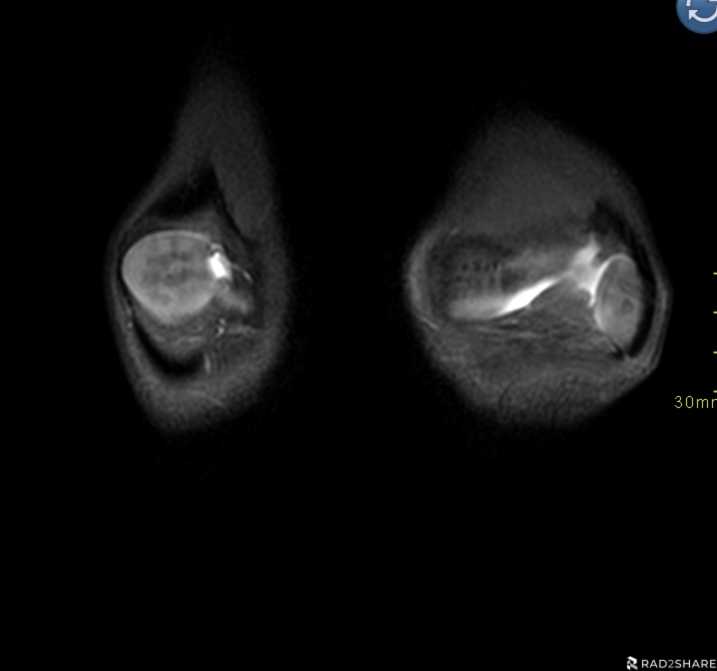 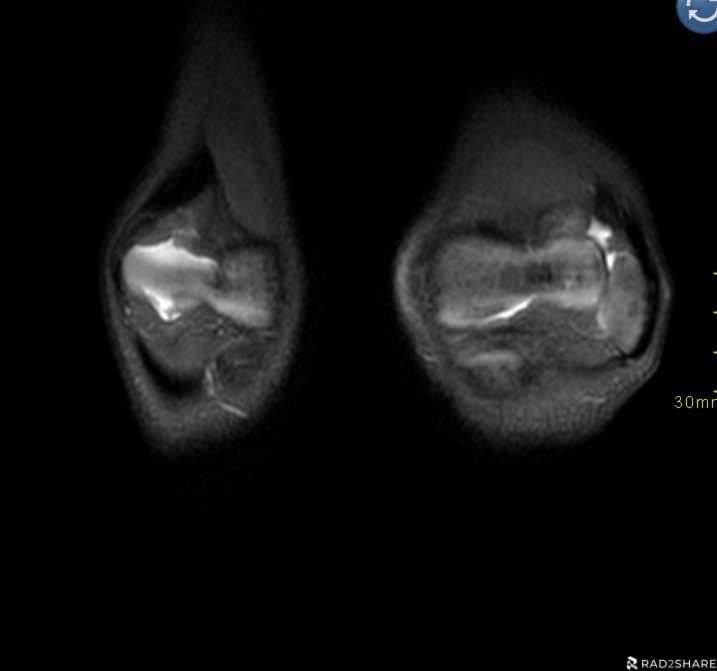 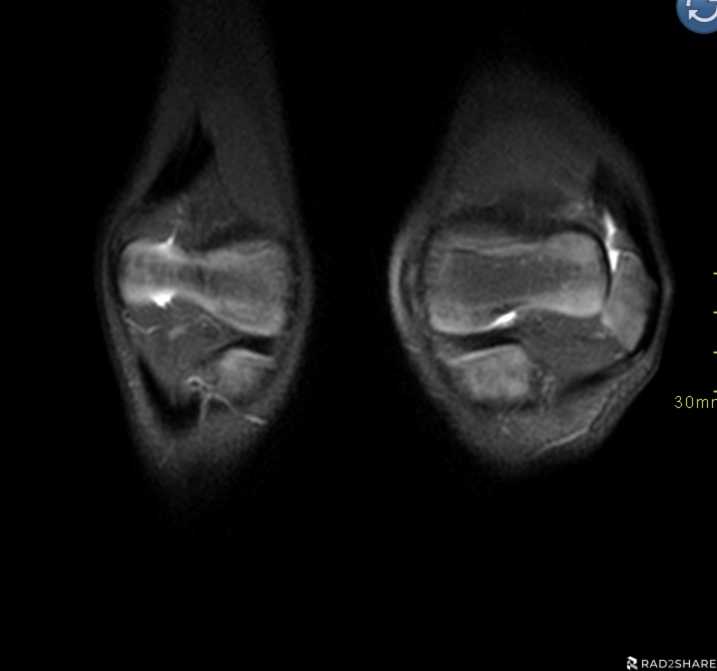 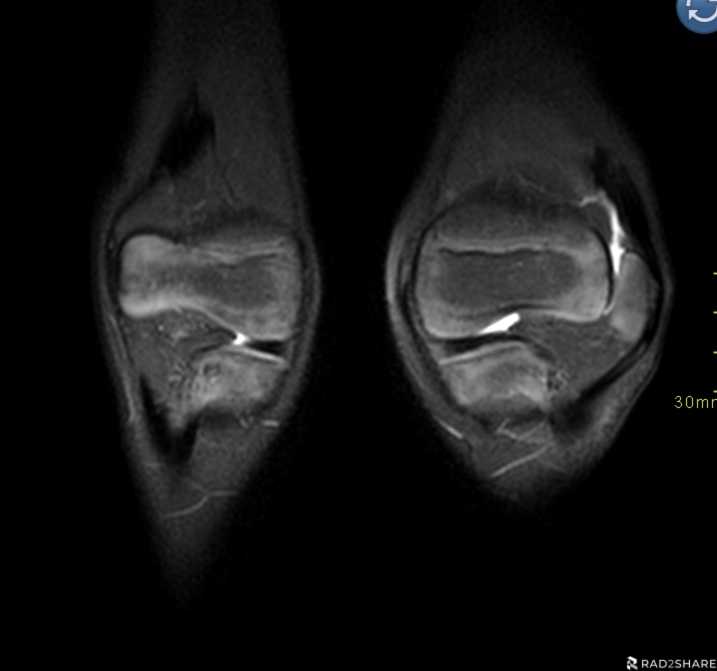 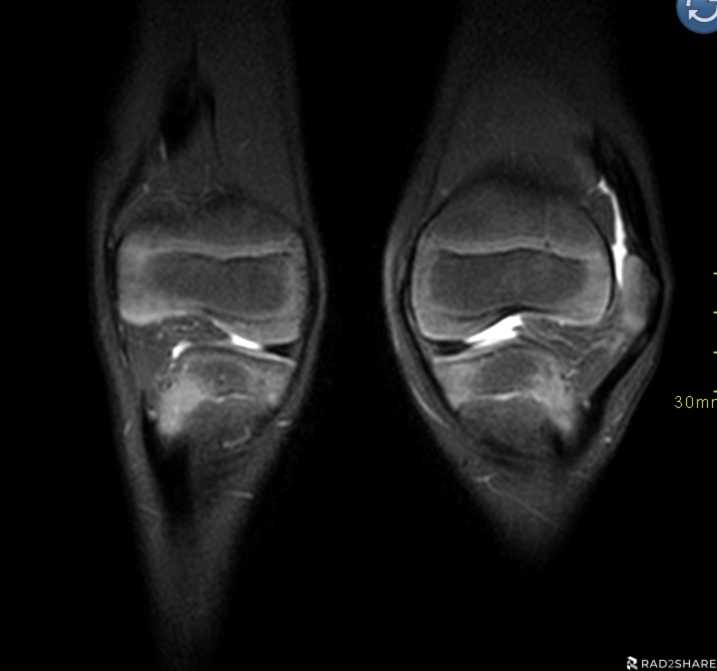 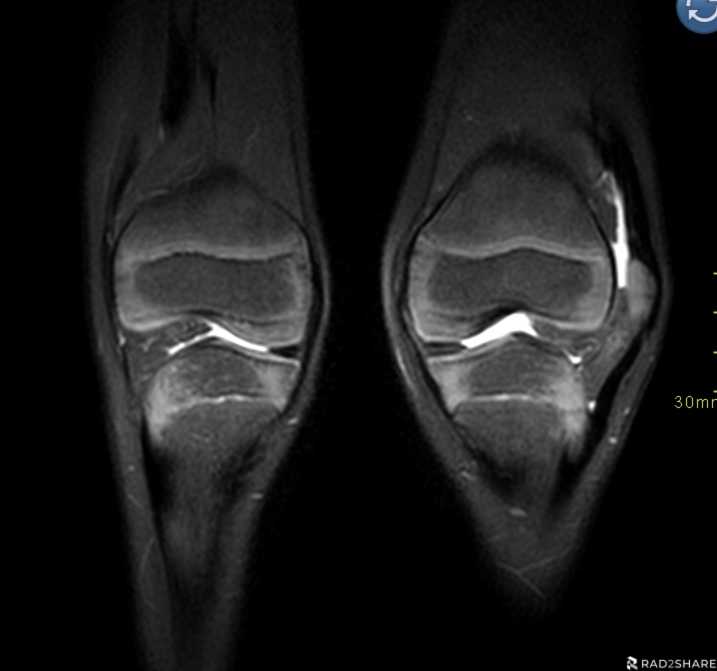 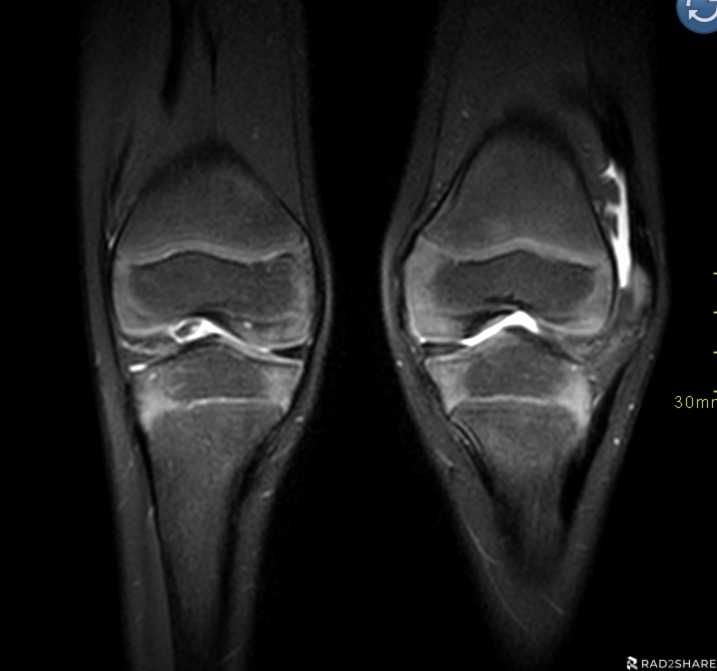 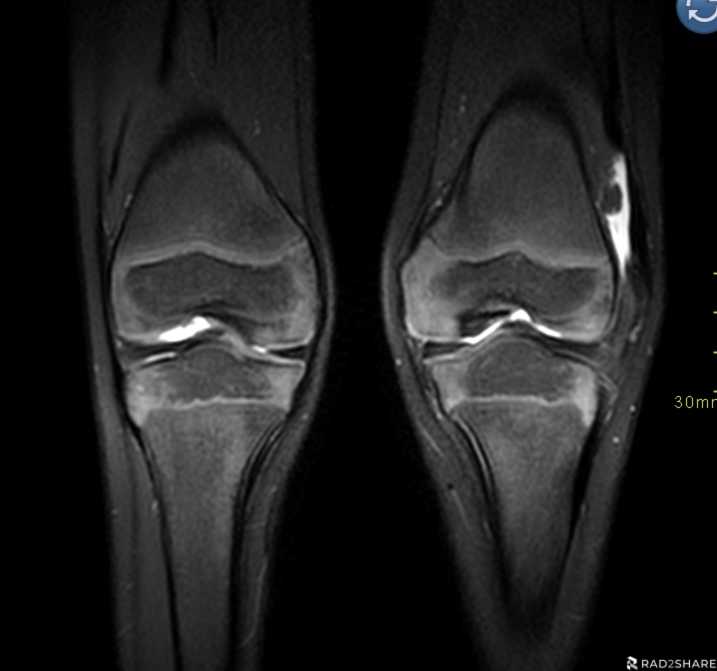 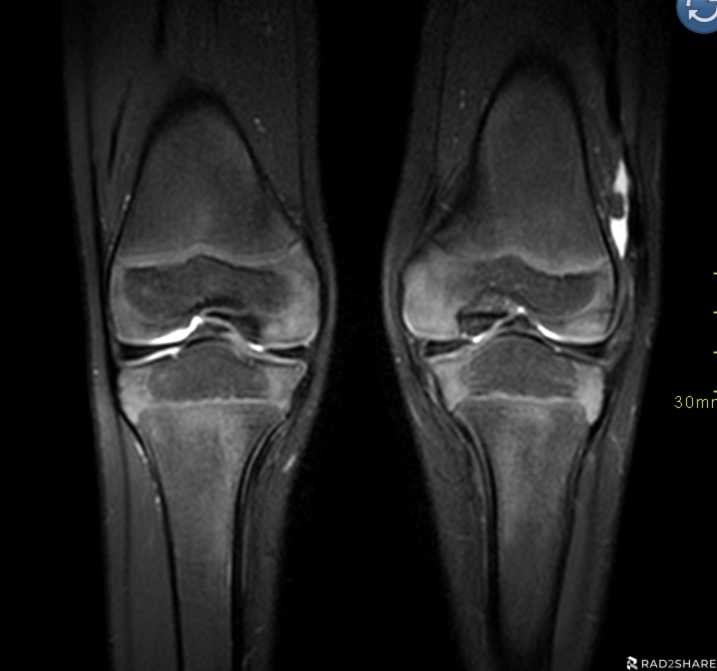 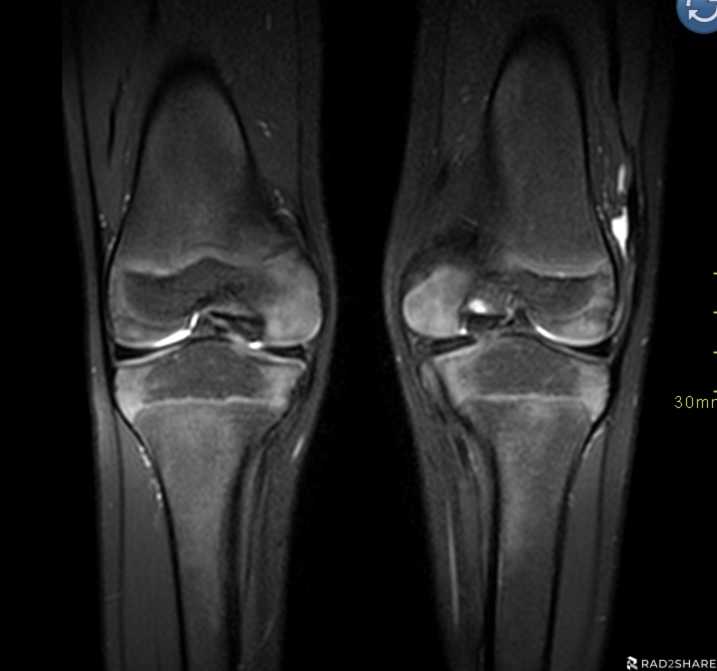 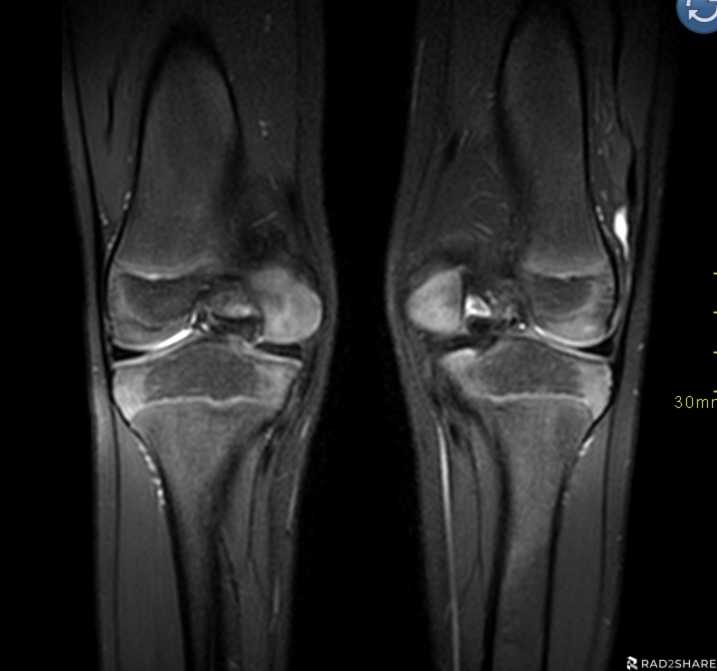 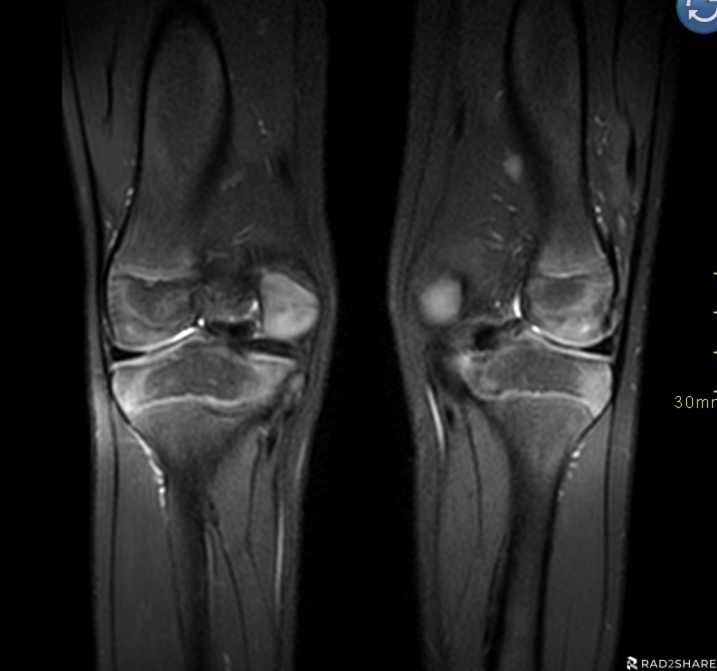 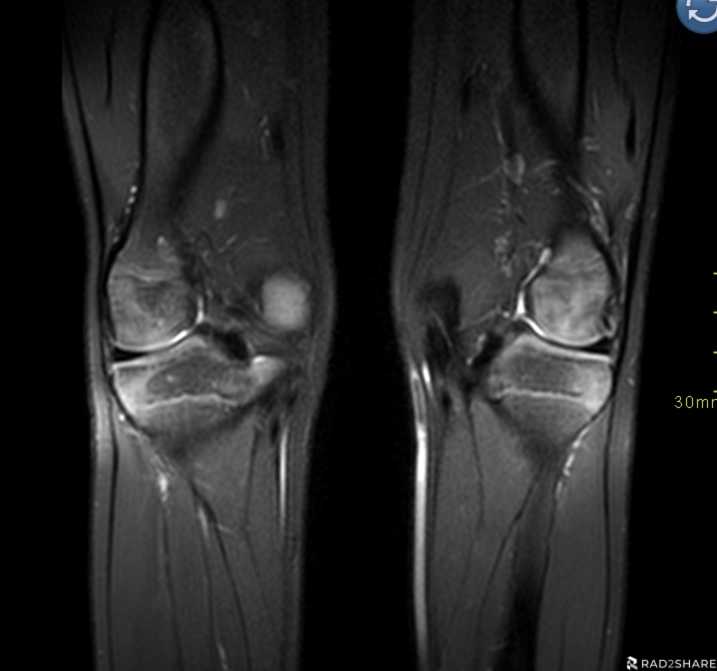 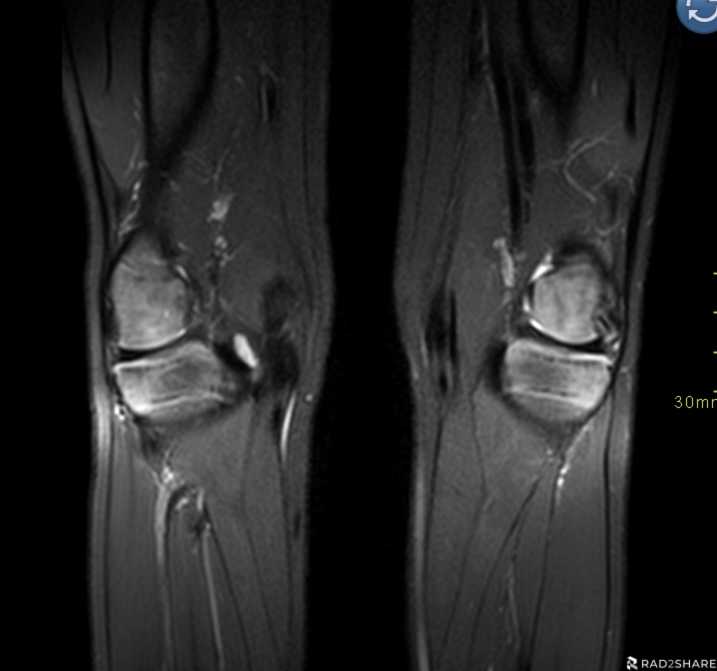 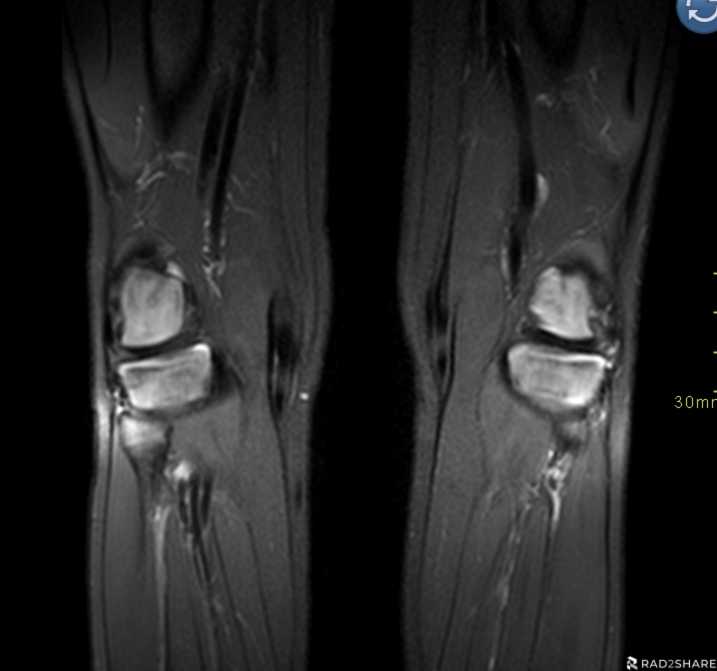 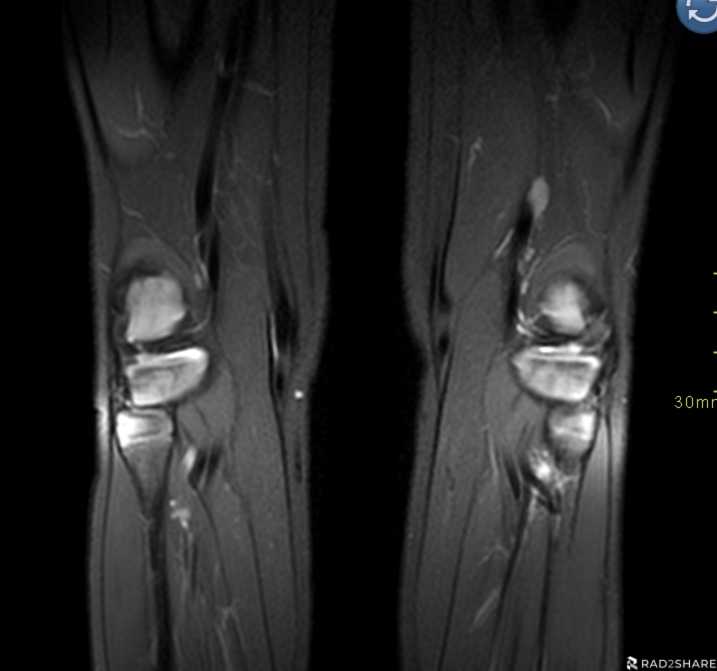 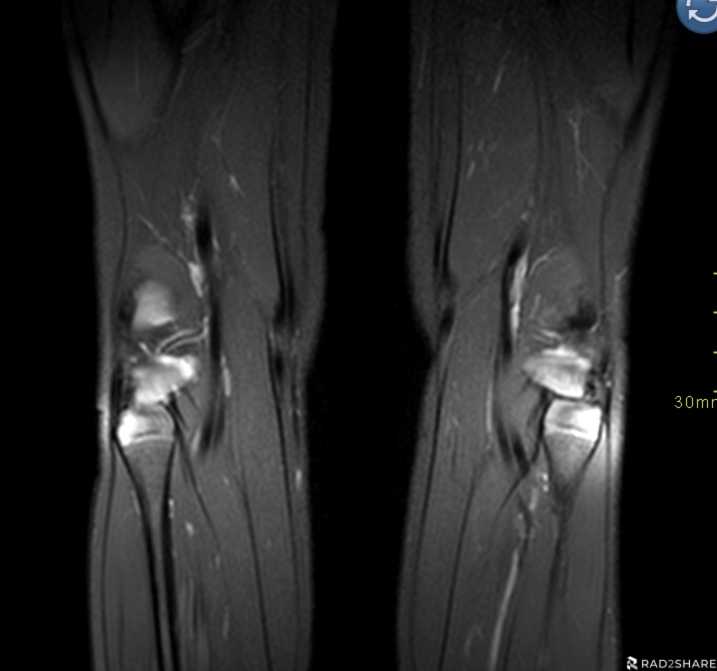 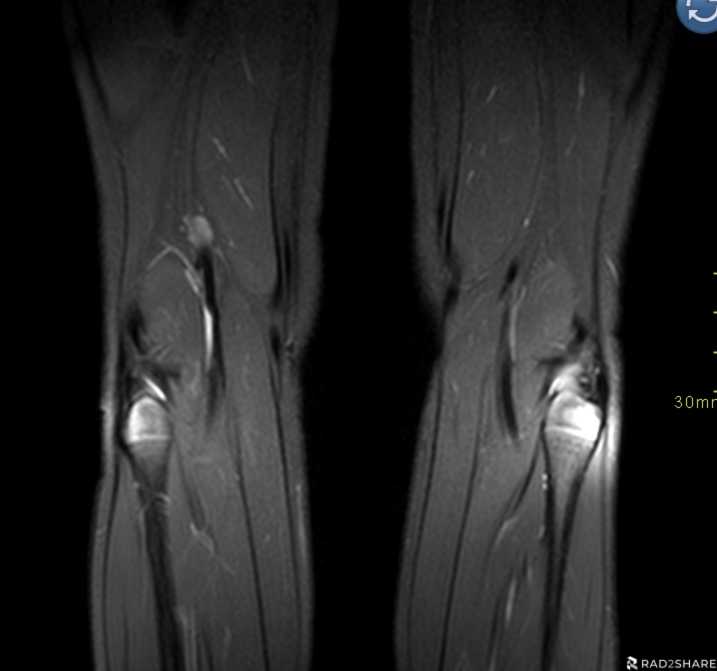 1/21
2/21
3/21
4/21
5/21
6/21
7/21
8/21
9/21
10/21
11/21
12/21
13/21
14/21
15/21
16/21
17/21
18/21
19/21
20/21
21/21
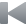 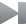 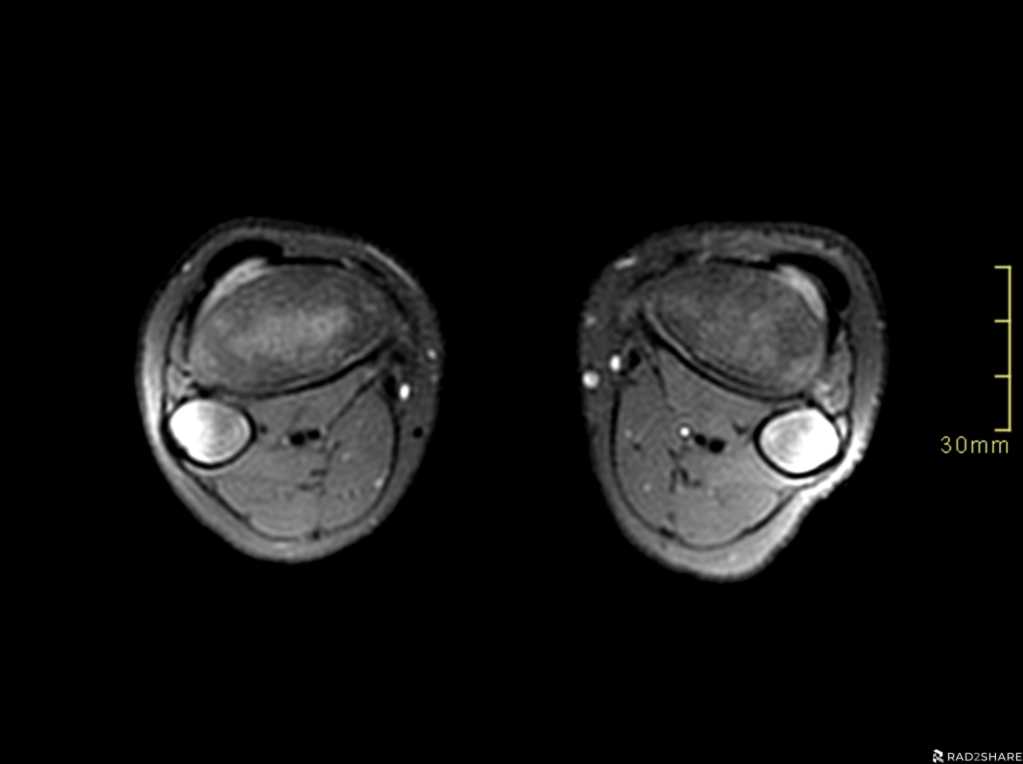 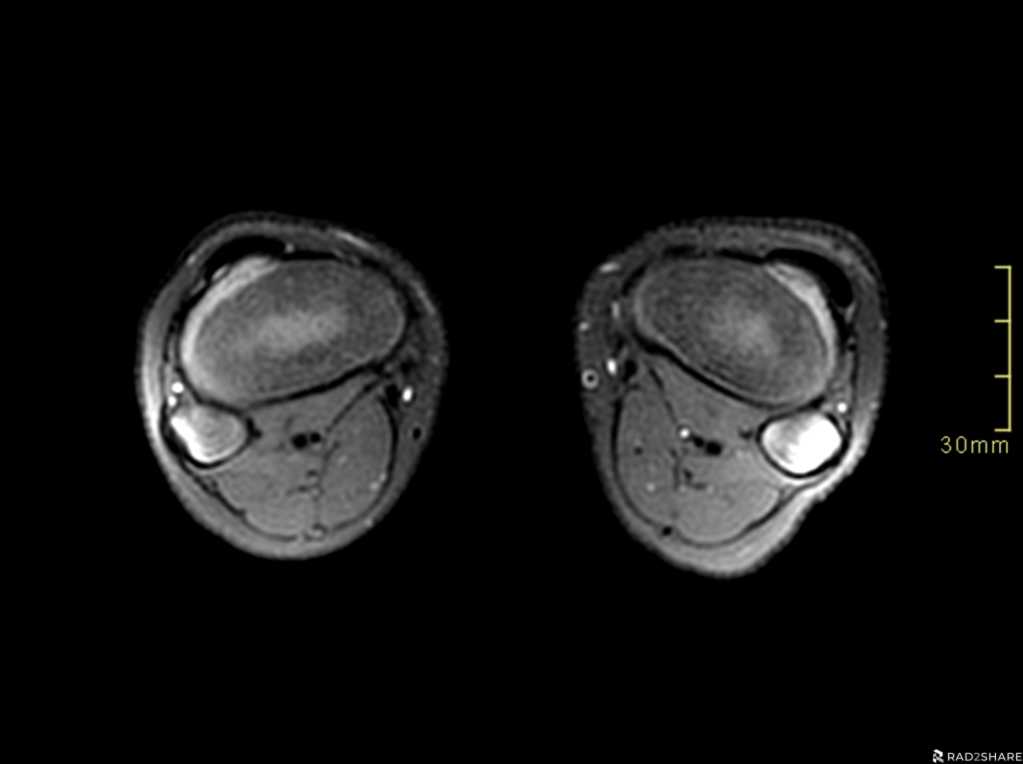 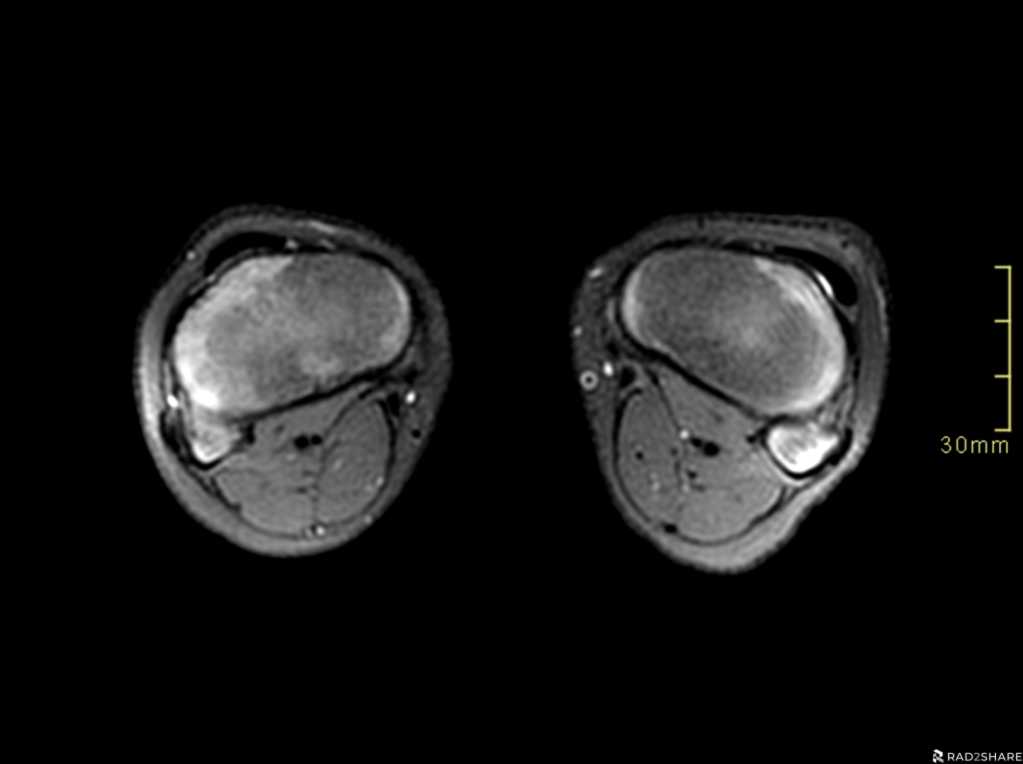 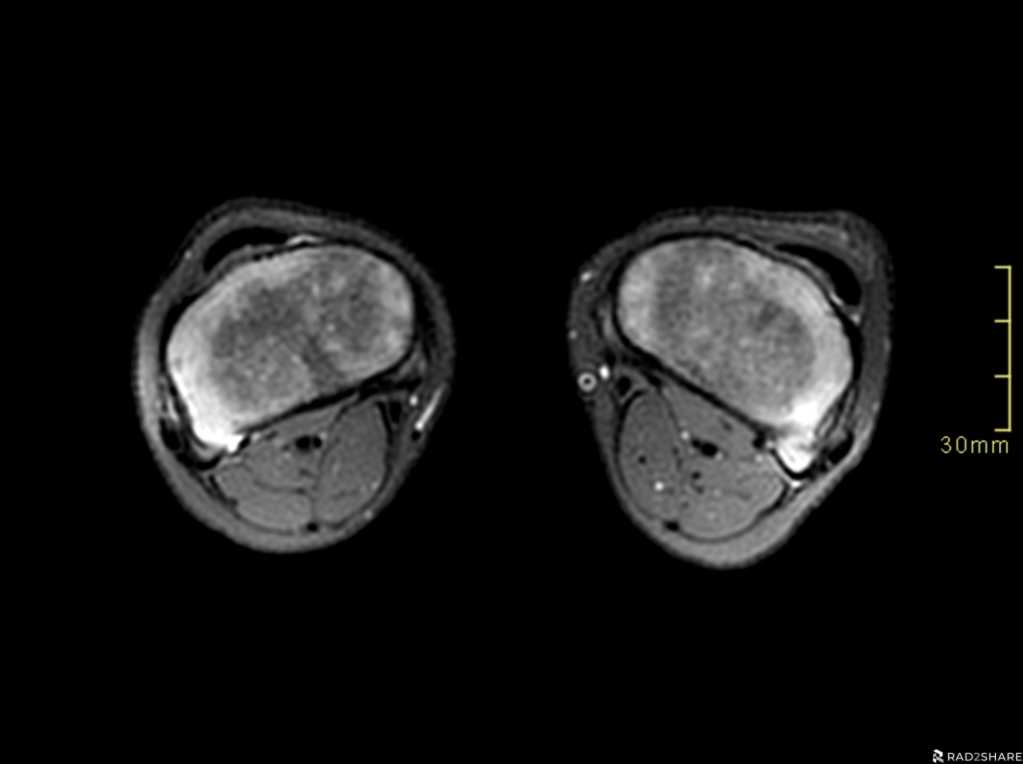 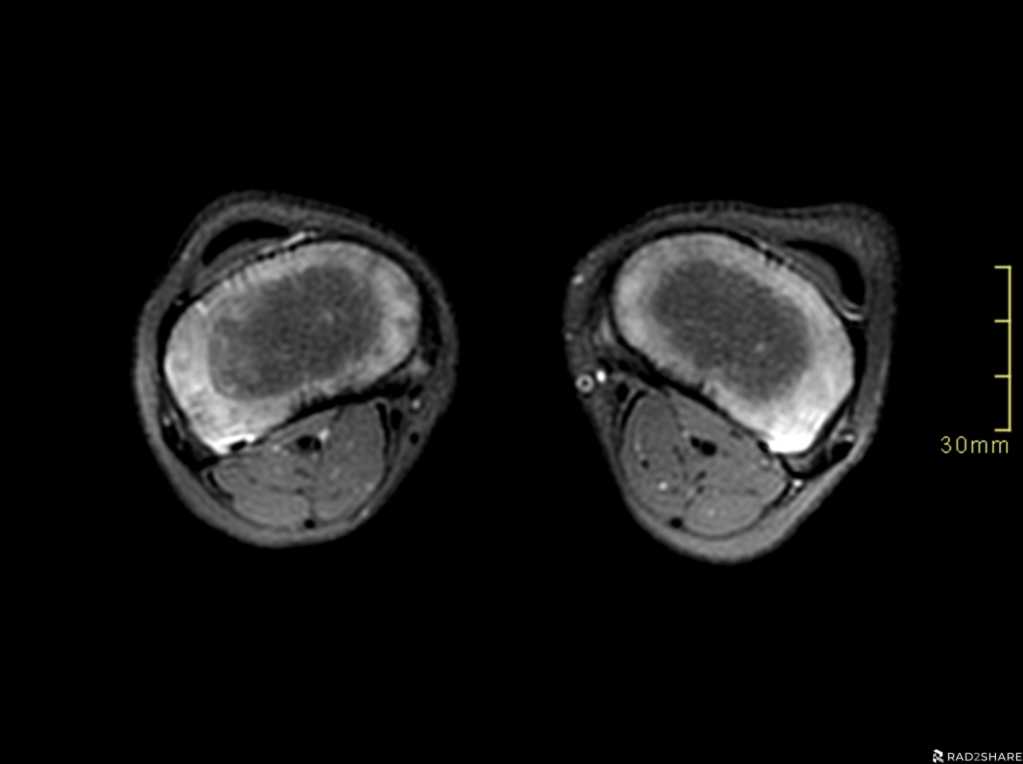 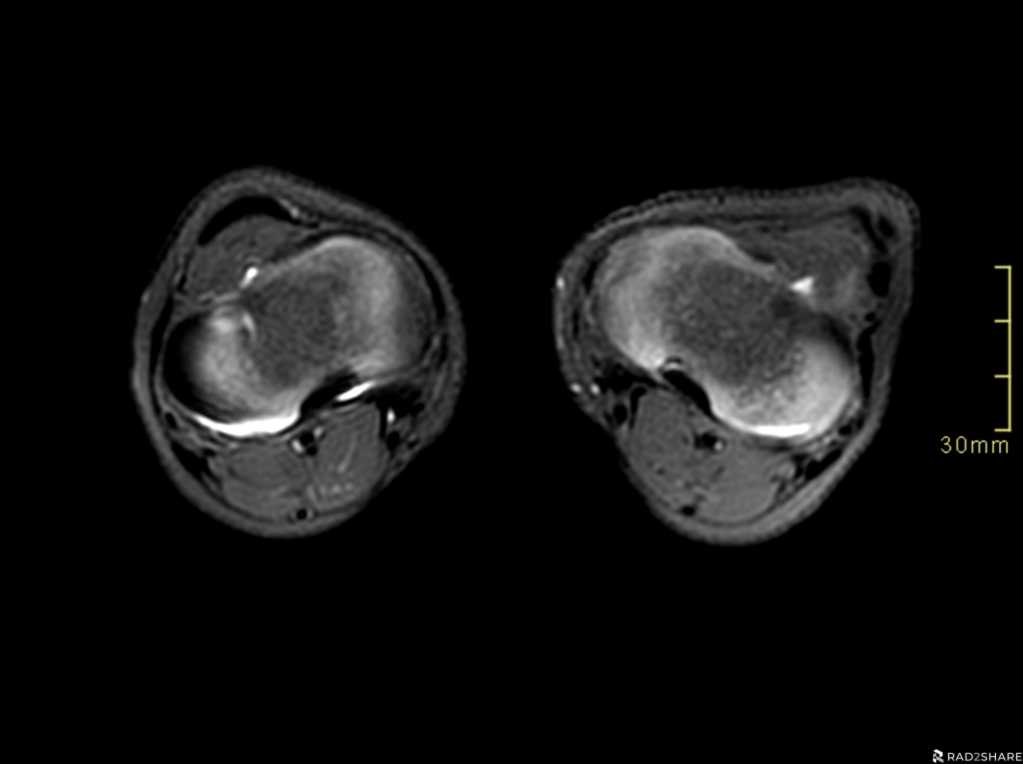 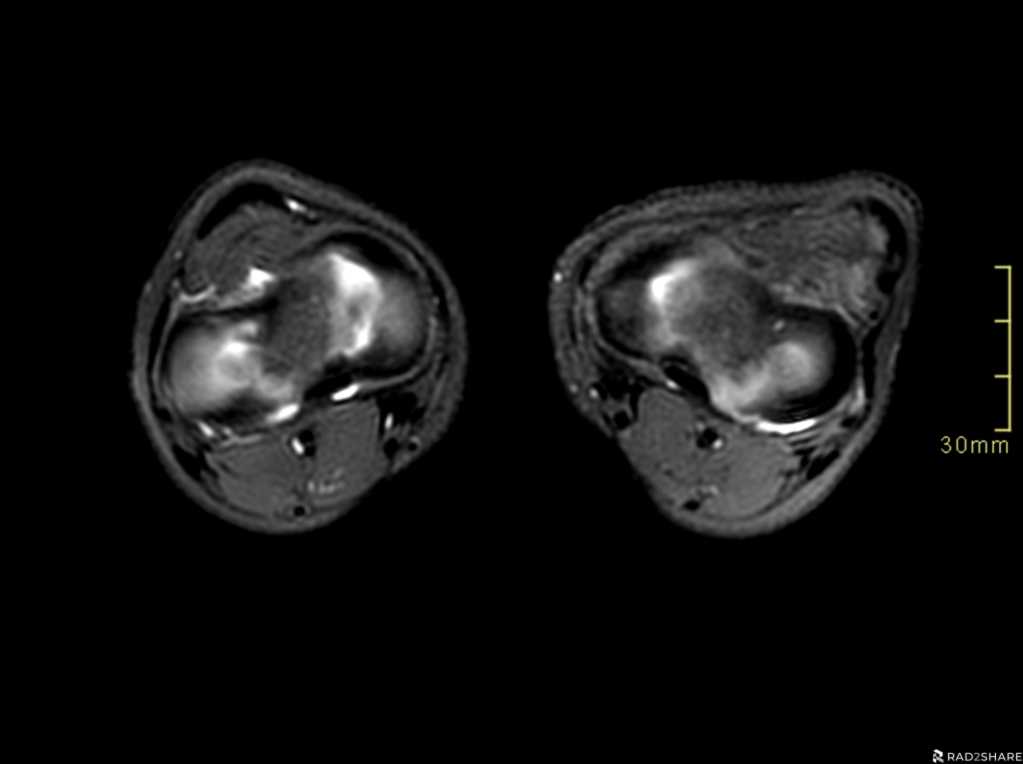 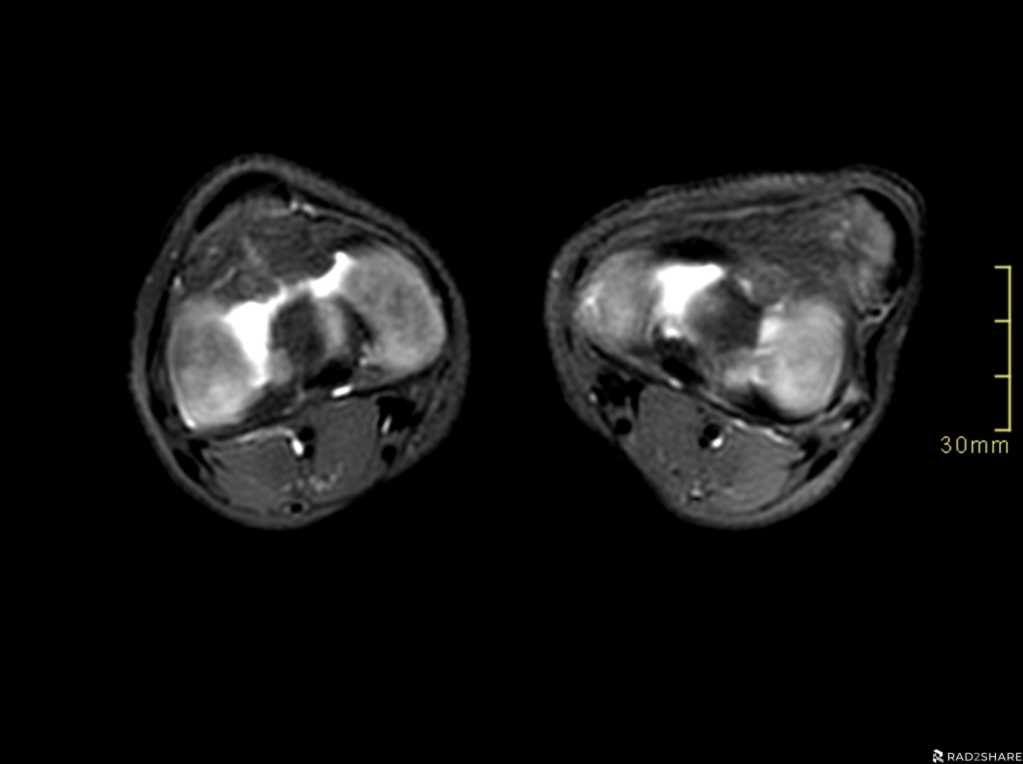 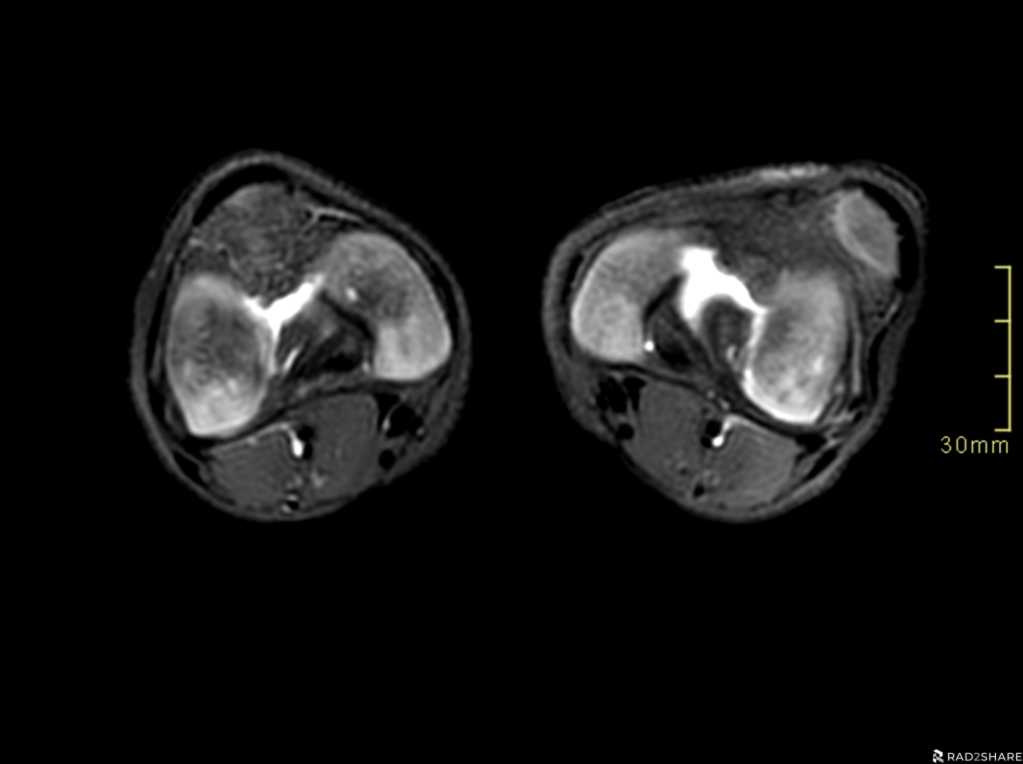 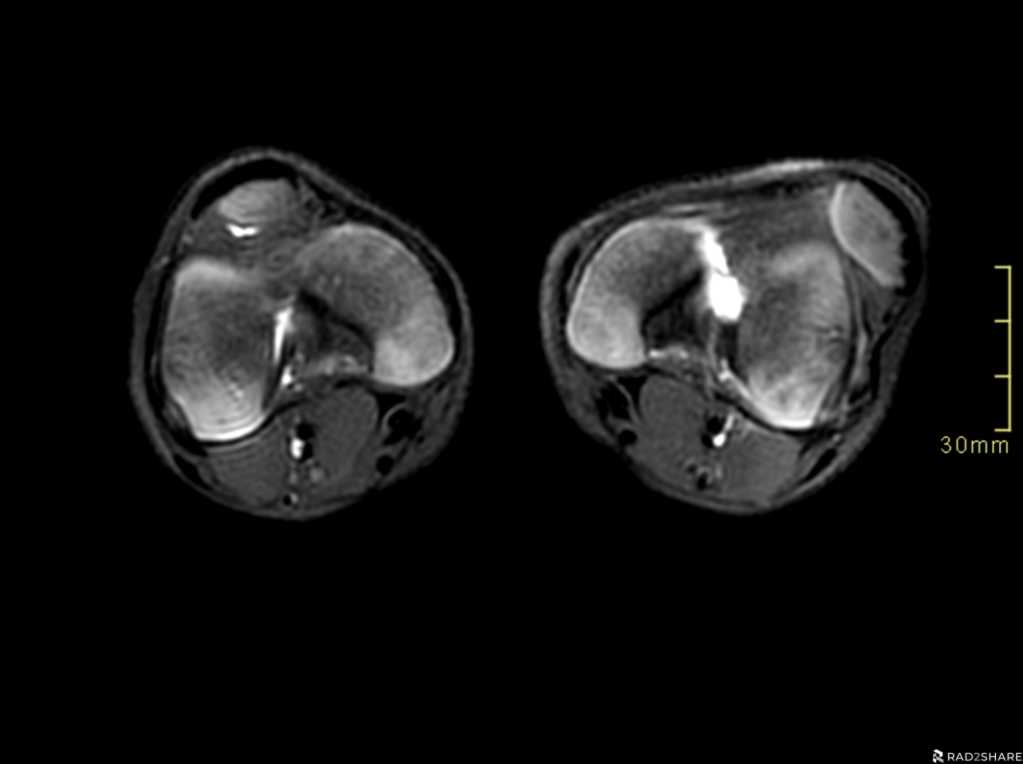 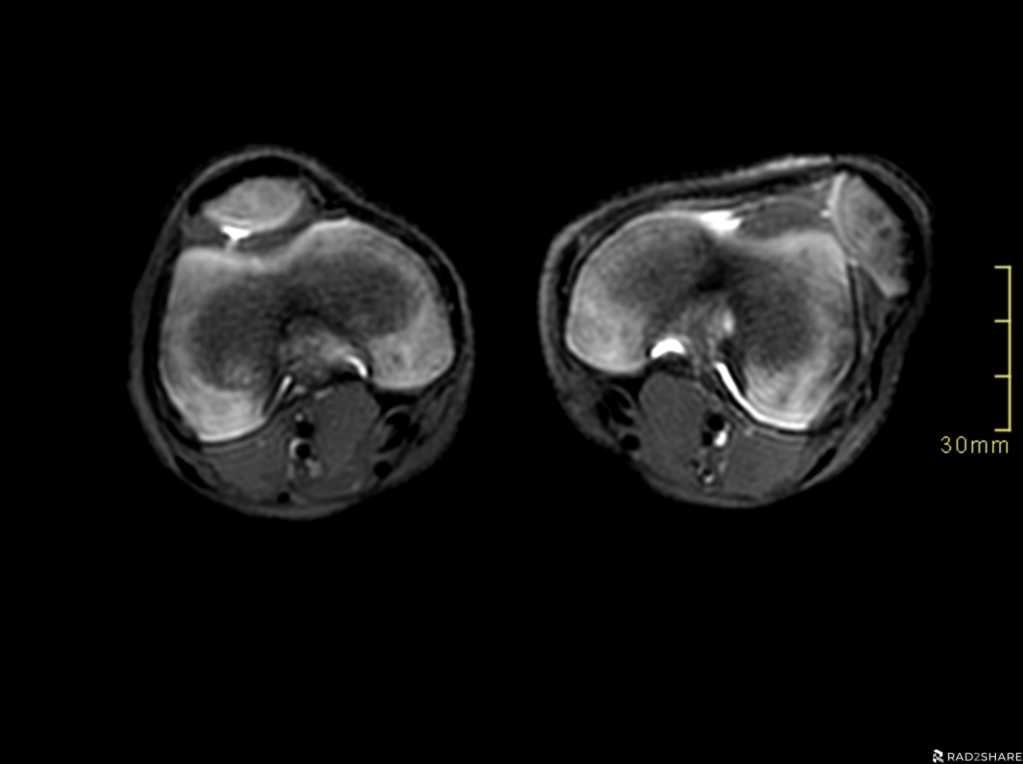 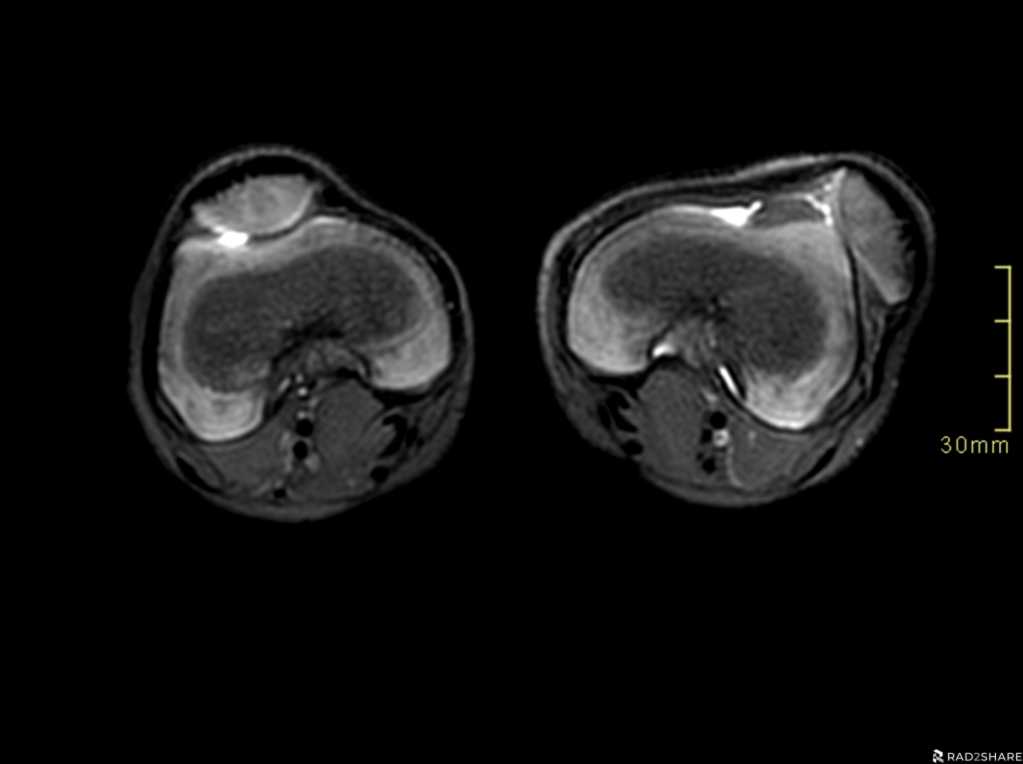 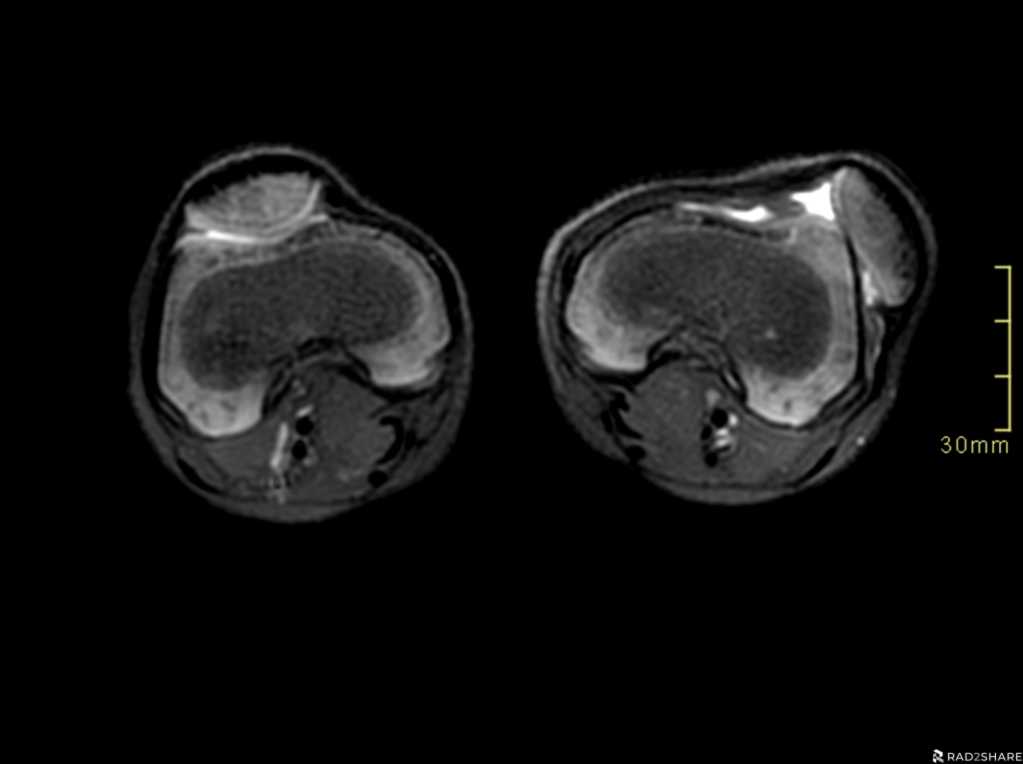 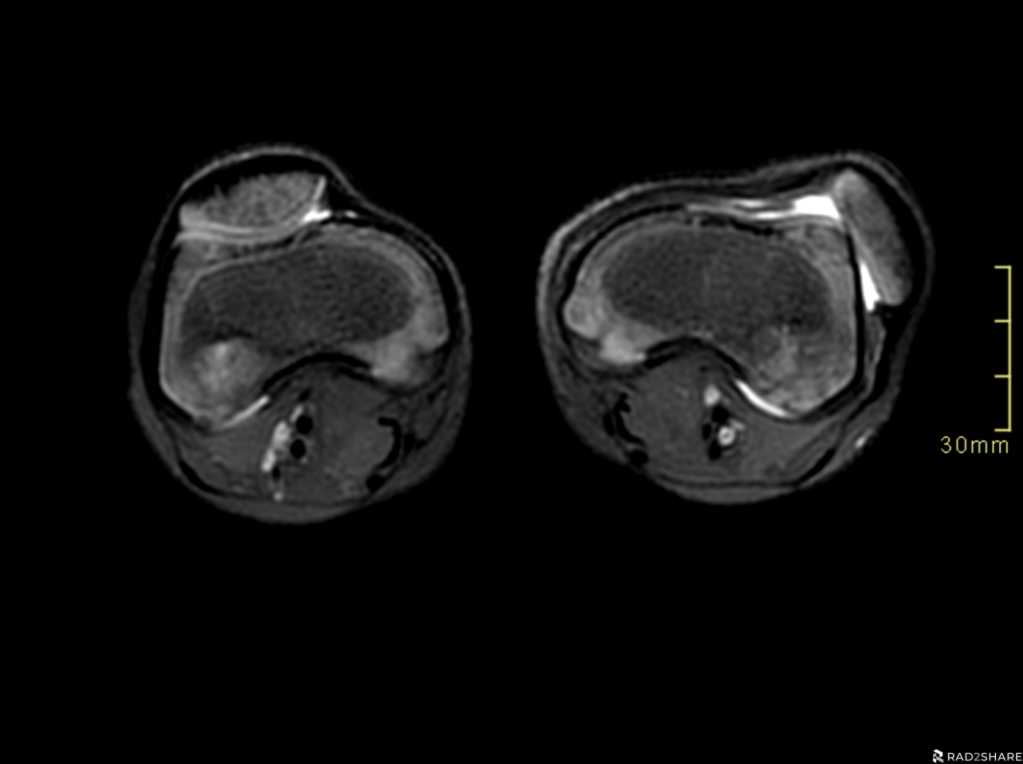 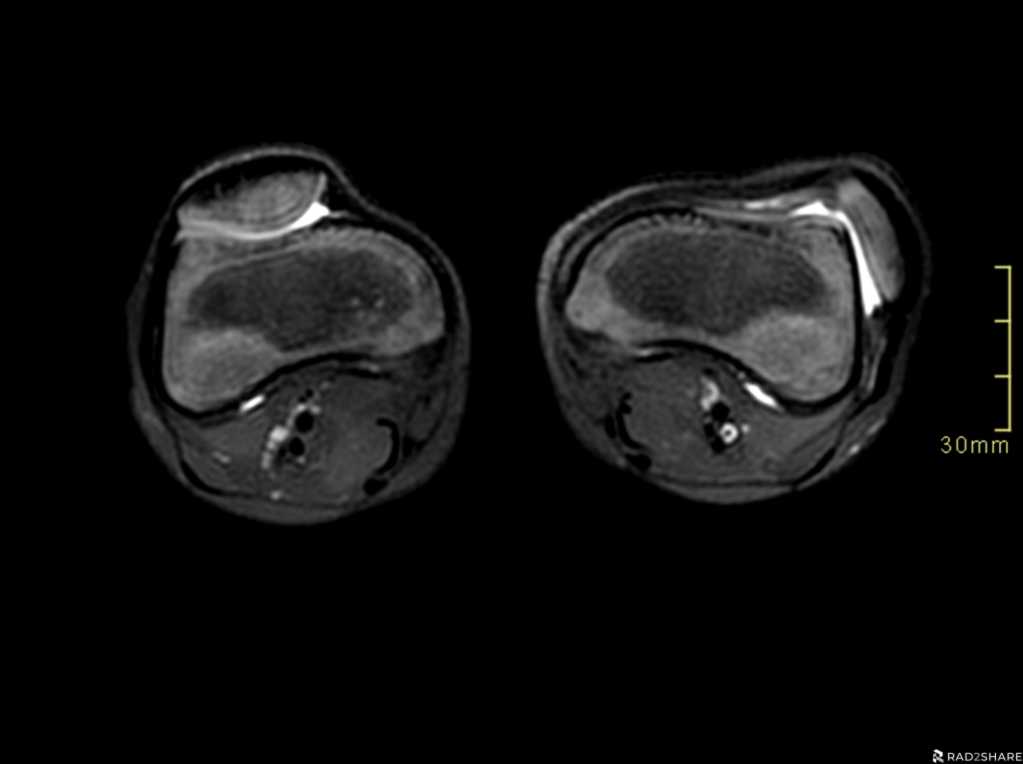 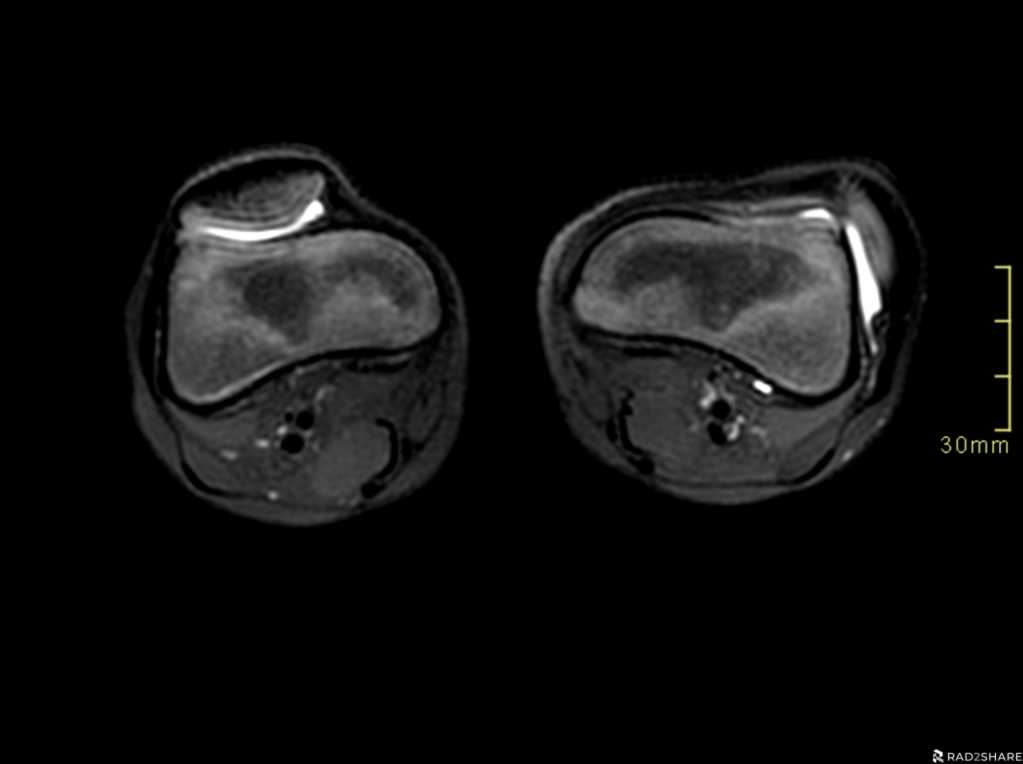 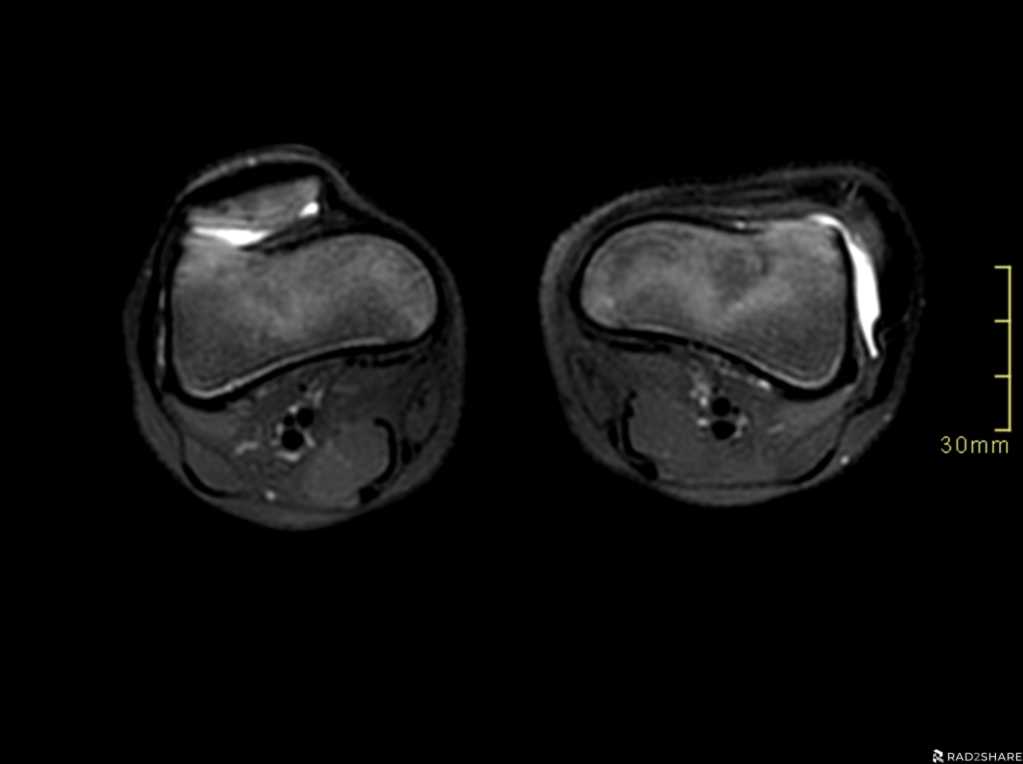 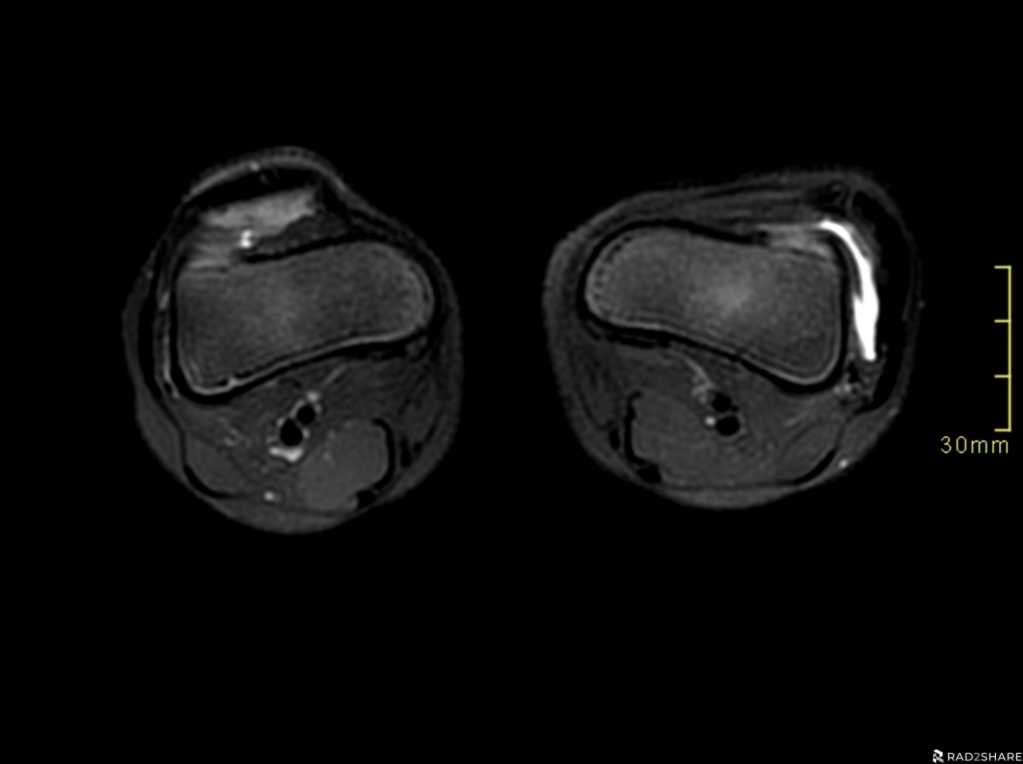 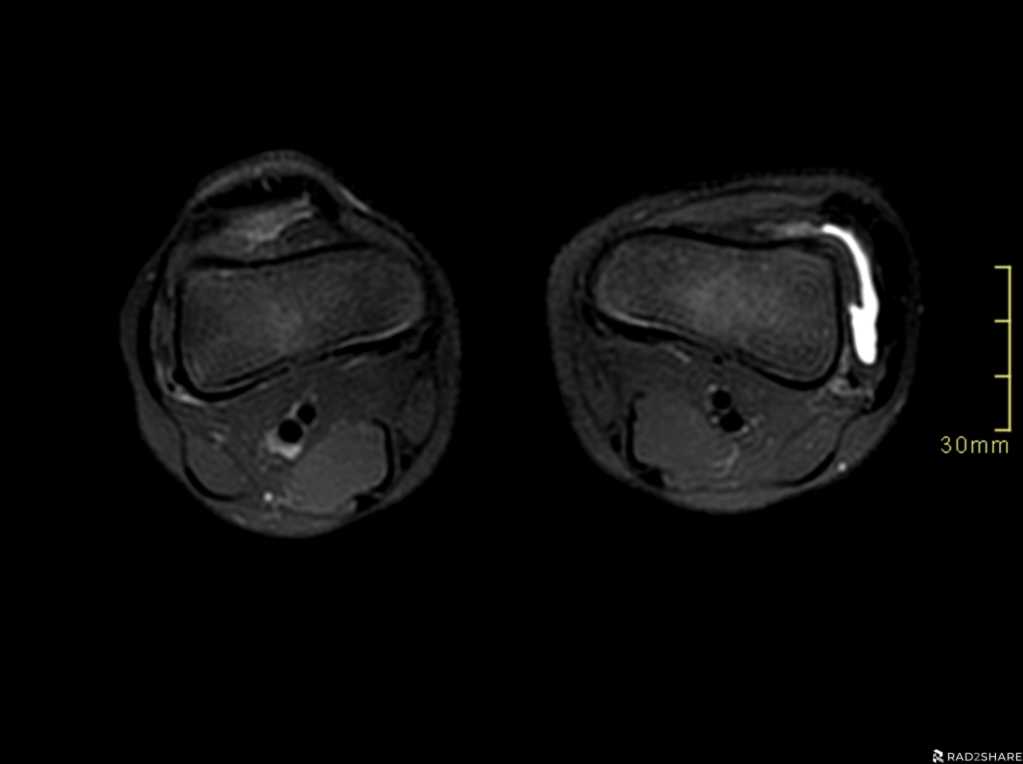 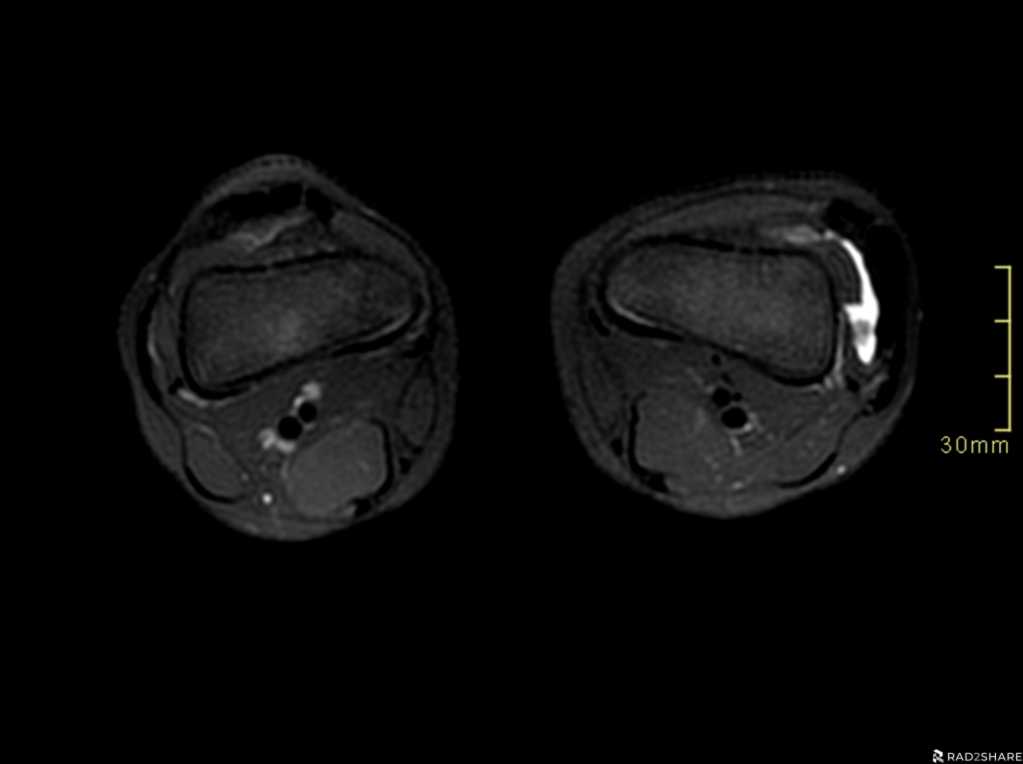 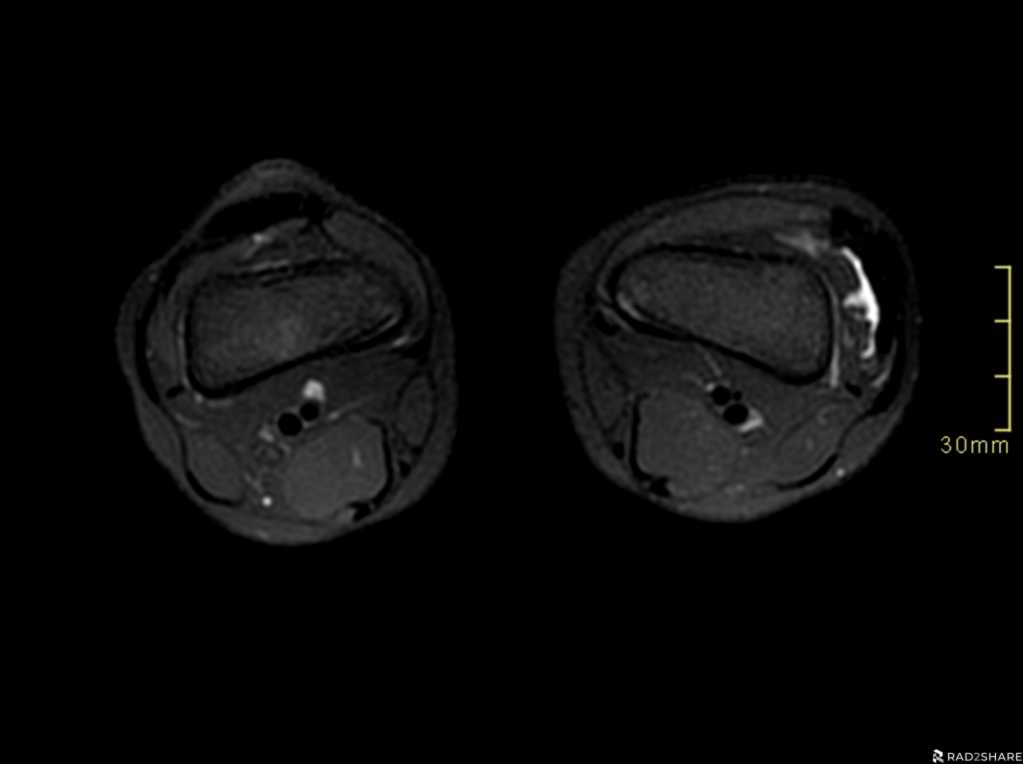 1/21
2/21
3/21
4/21
5/21
6/21
7/21
8/21
9/21
10/21
11/21
12/21
13/21
14/21
15/21
16/21
17/21
18/21
19/21
20/21
21/21